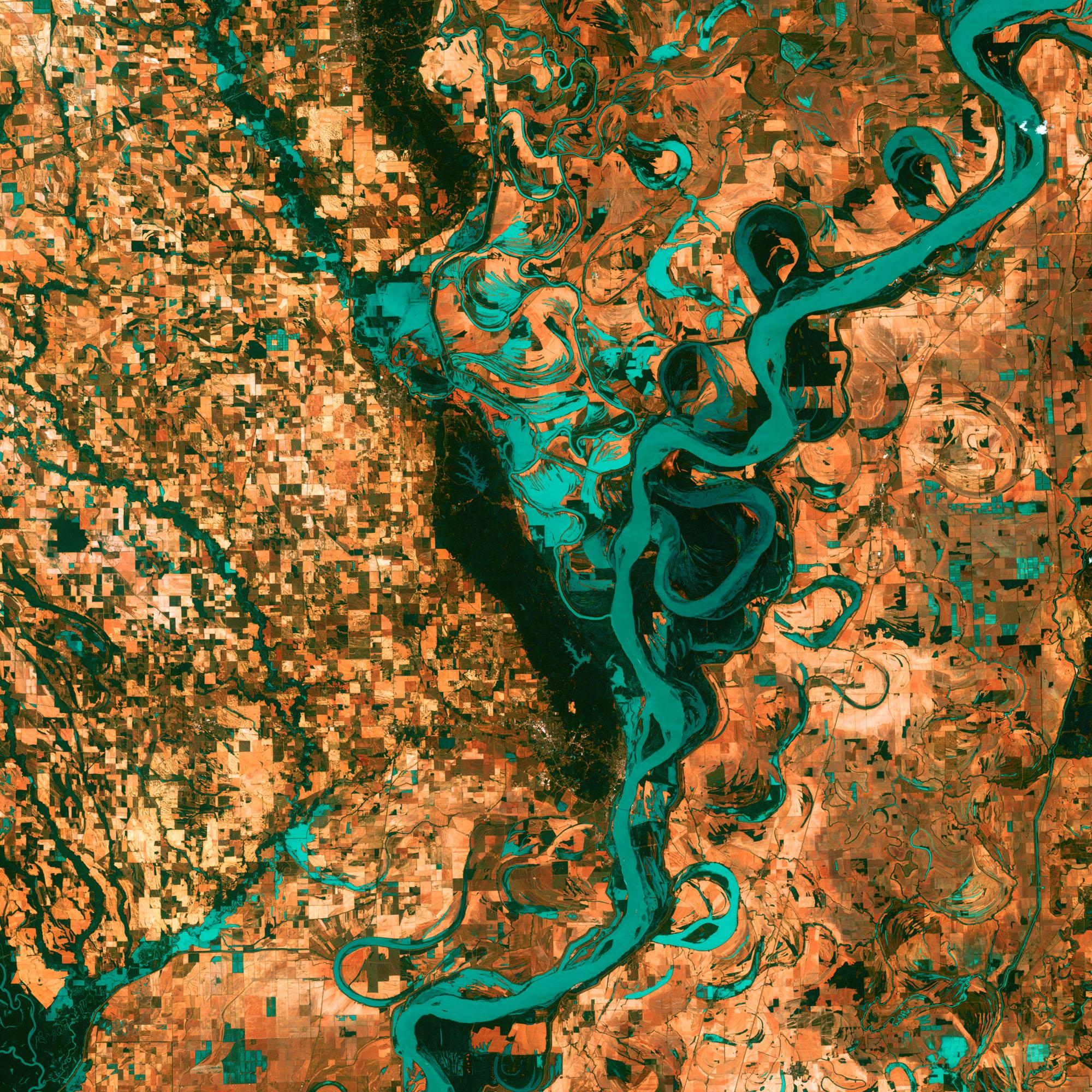 DEVELOP National Orientation (2021)
Module 10. Project Team
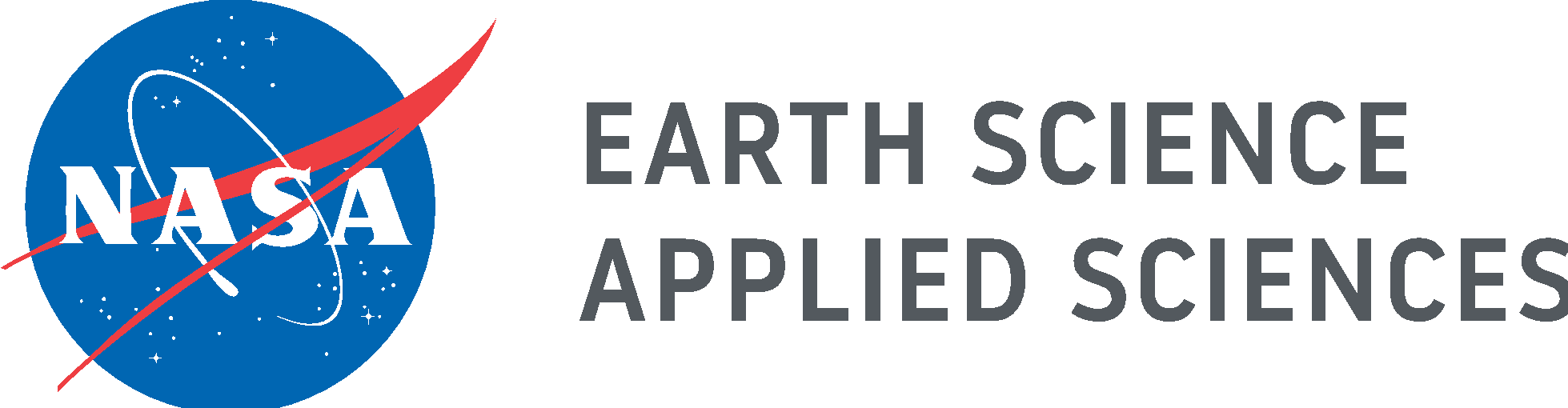 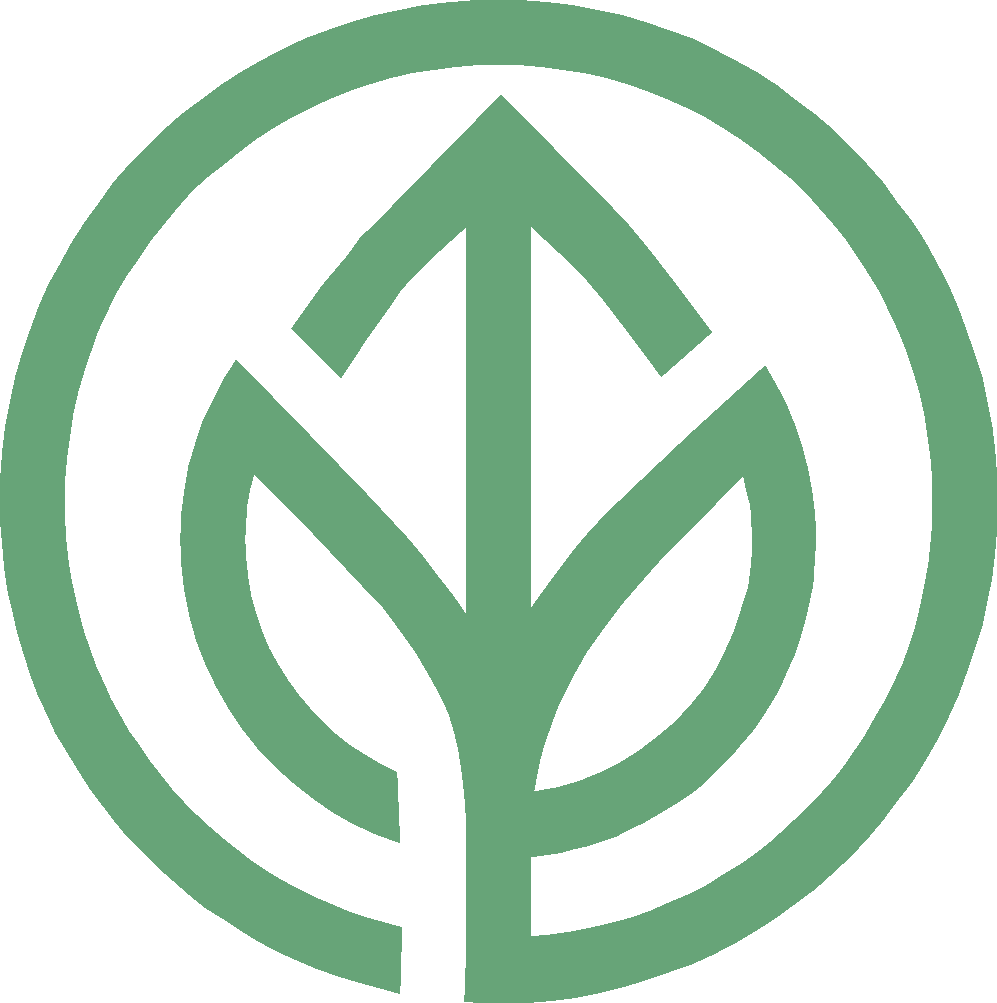 PROJECT TEAM
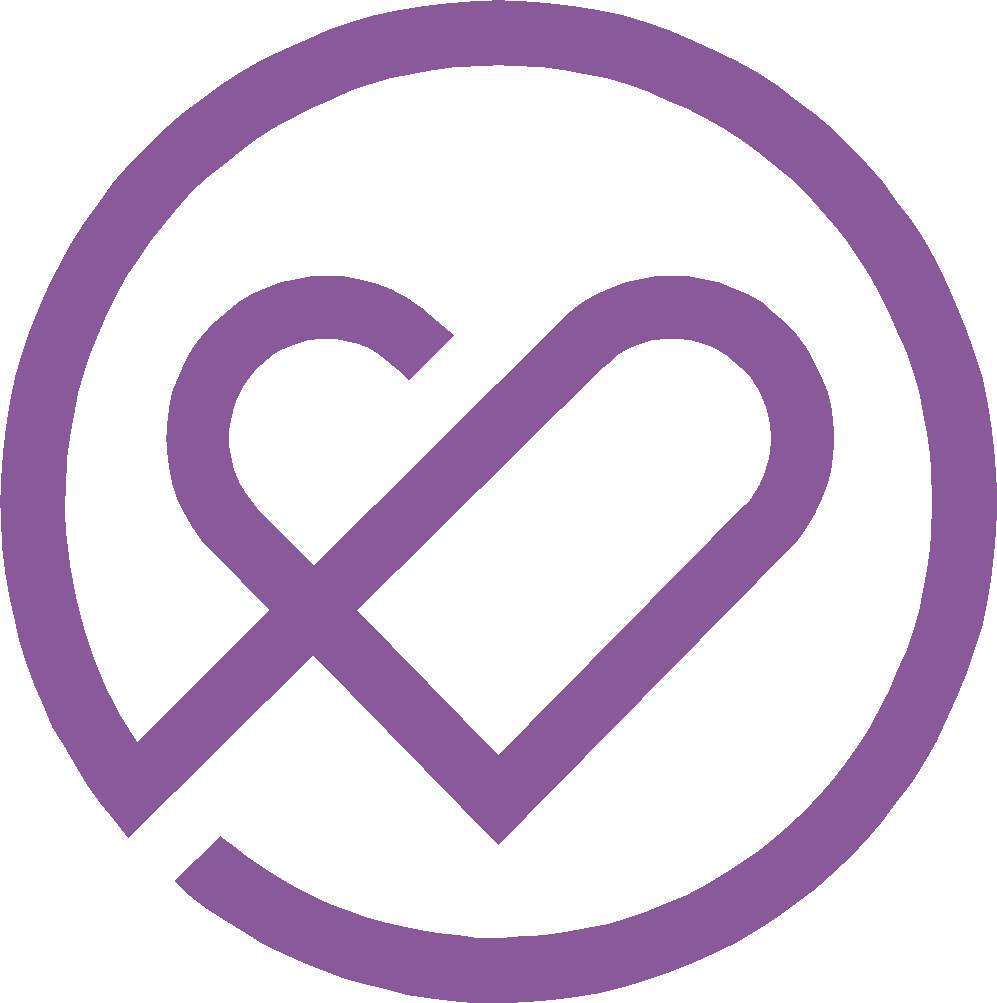 How DEVELOP Builds Teams
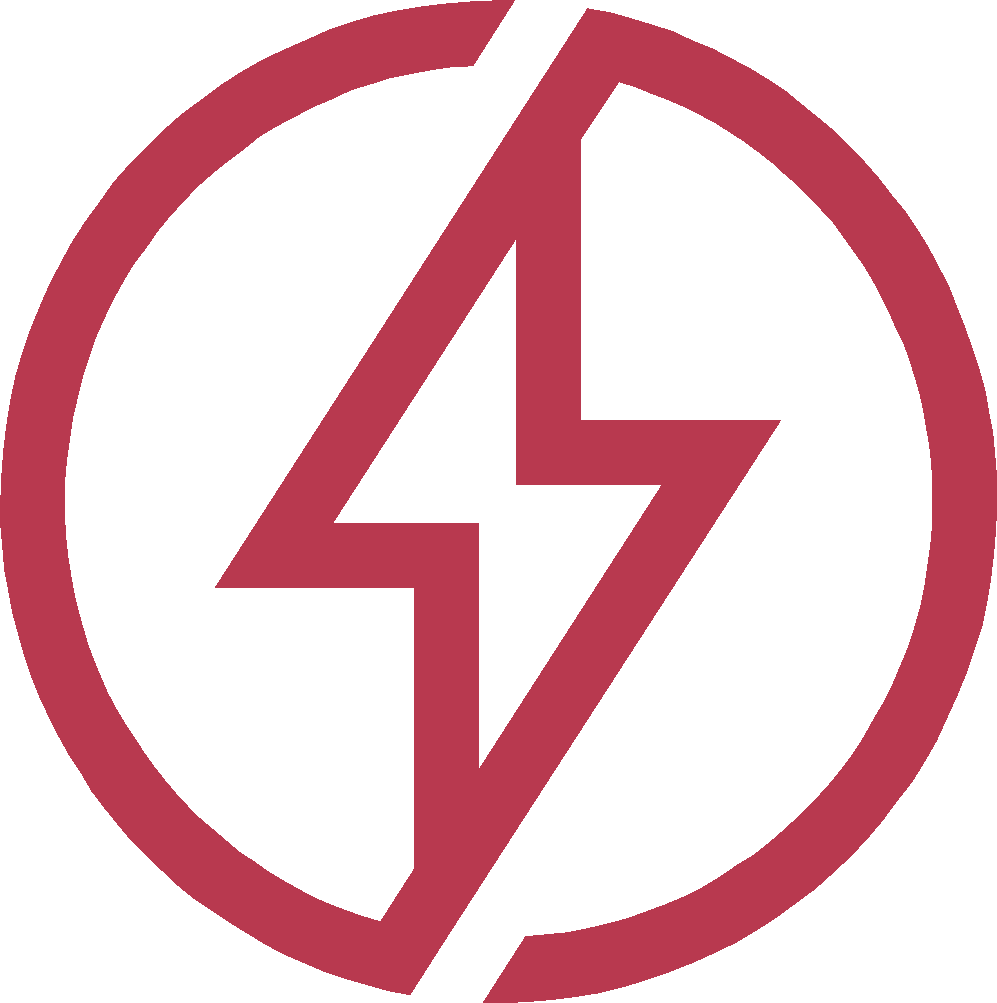 All DEVELOP projects are conducted by interdisciplinary teams
DEVELOP participants have:
Different academic backgrounds and work experience
Different levels of technical skills in GIS, remote sensing, & coding
Different capacity building goals
Different career stages
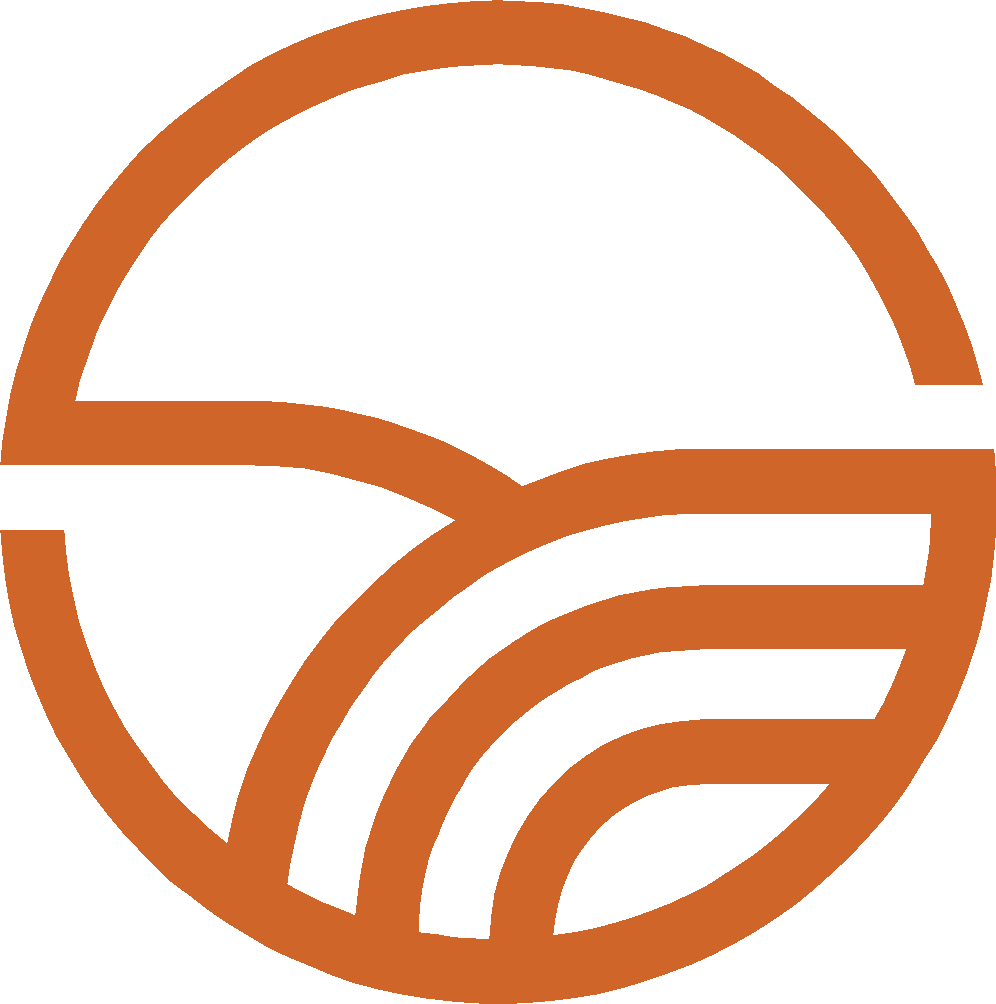 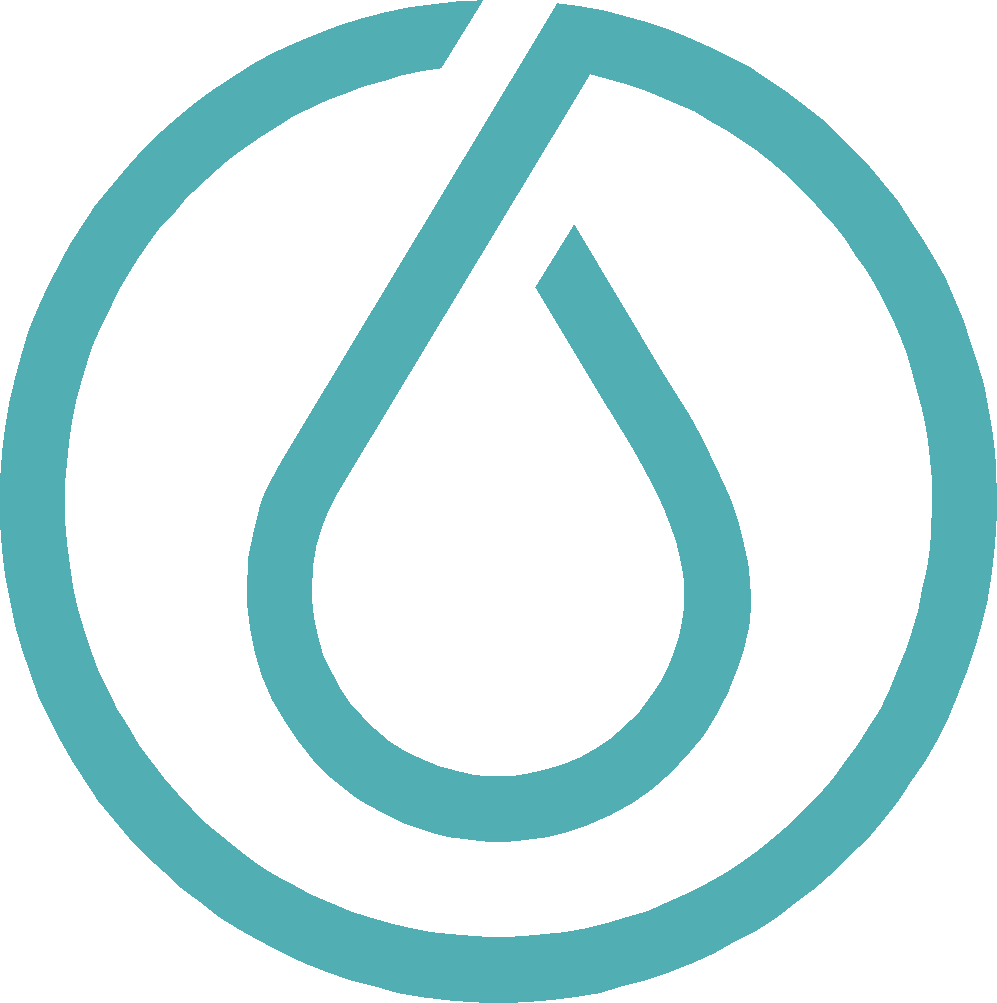 We use personality assessments as a tool for introductory conversations, ice breakers to get to know each other, meet & greets with NPO and various guest speakers, and program-wide networking activities to engage the full DEVELOP team!
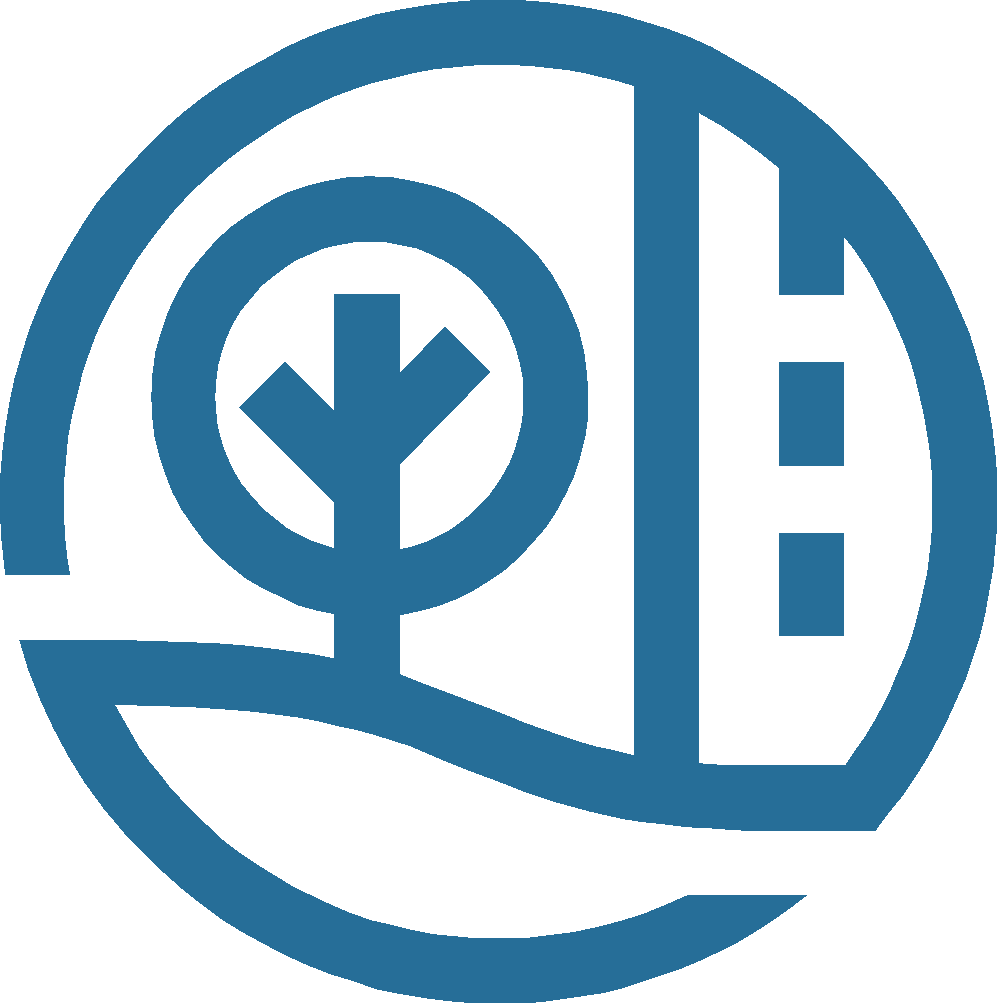 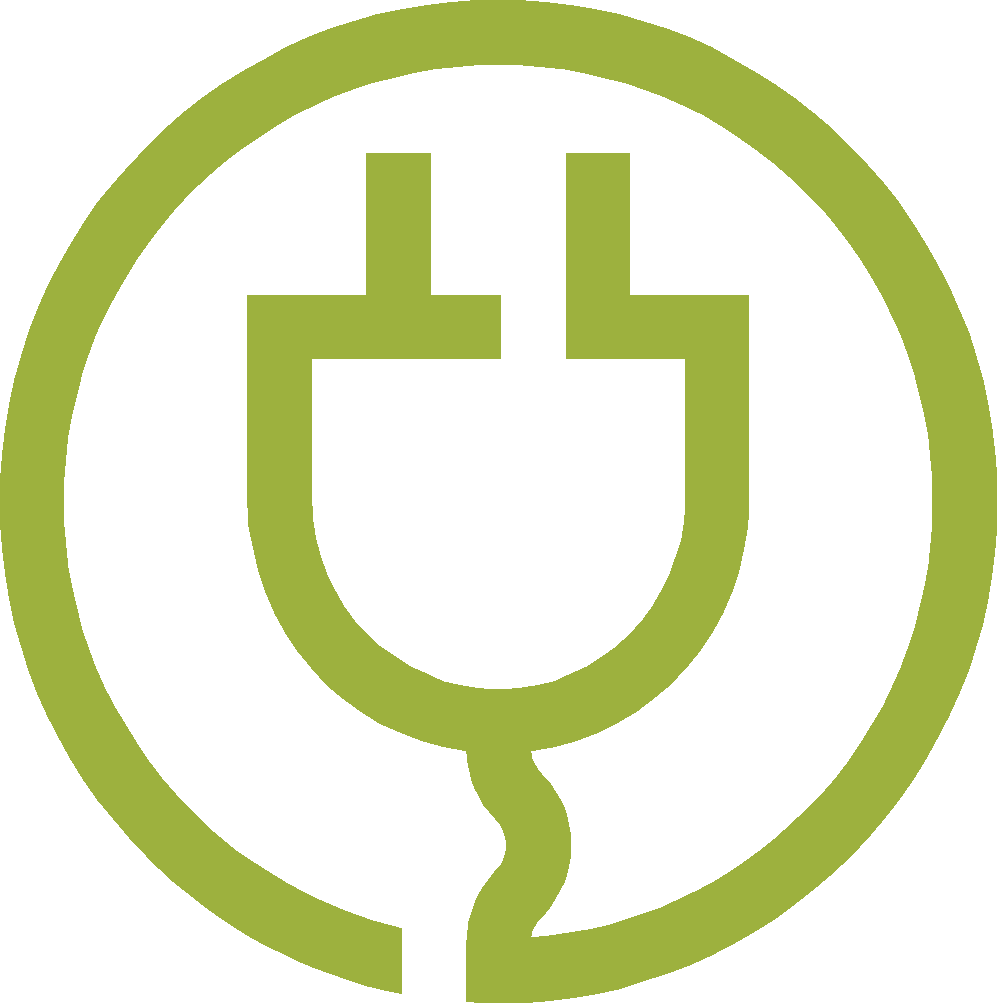 By The Way
Node Leads consider all of these factors when selecting DEVELOP teams!
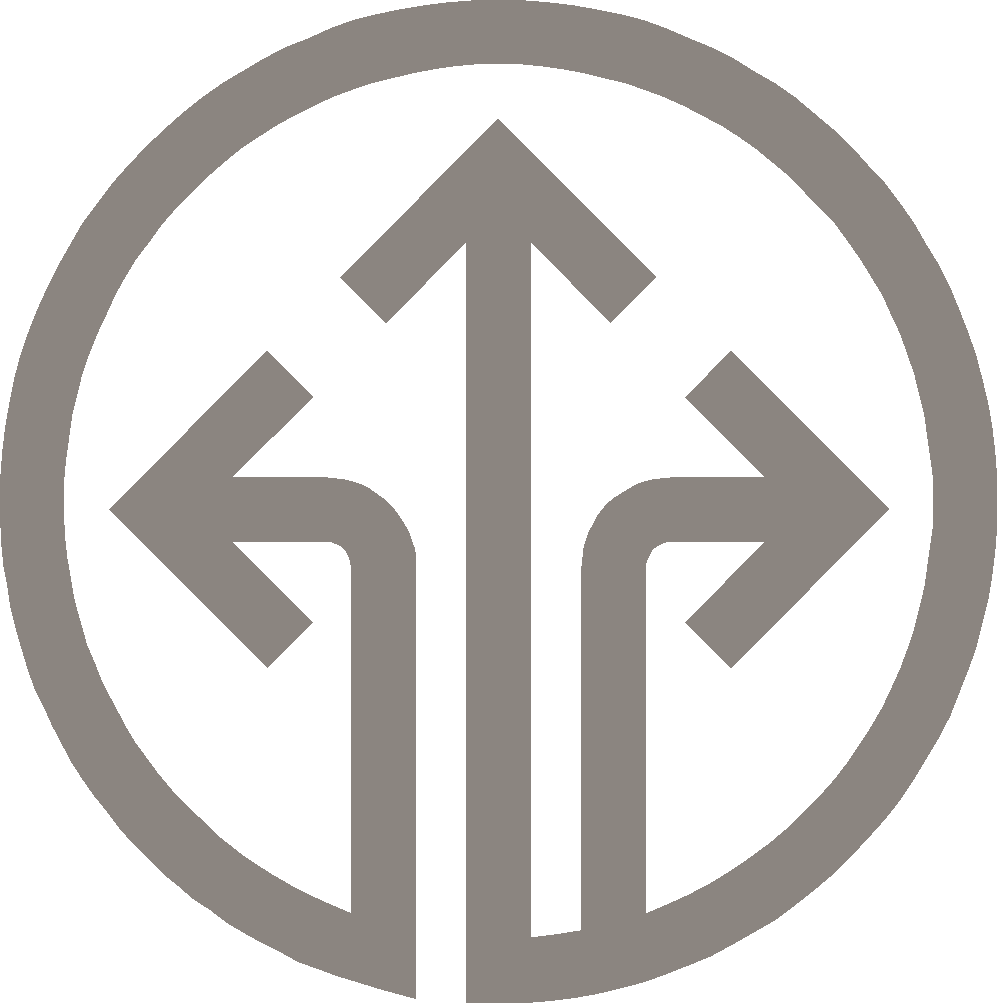 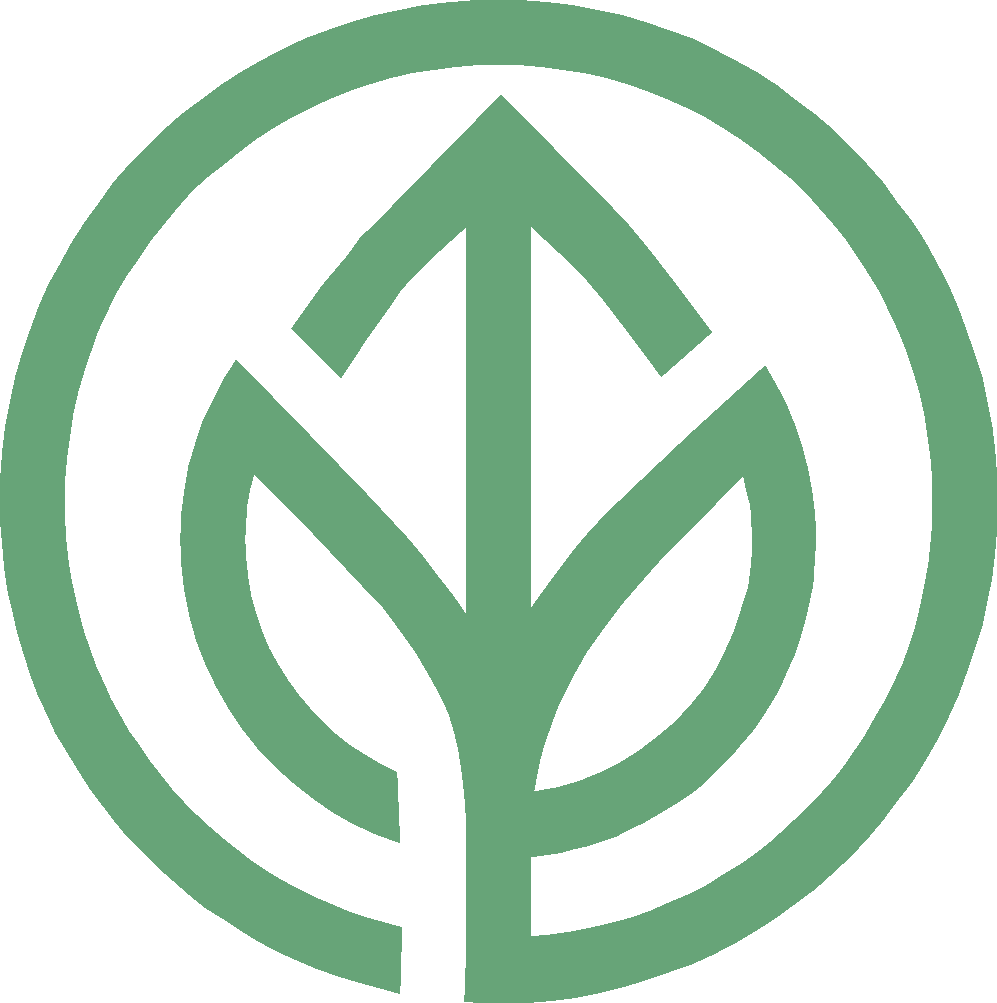 PROJECT TEAM
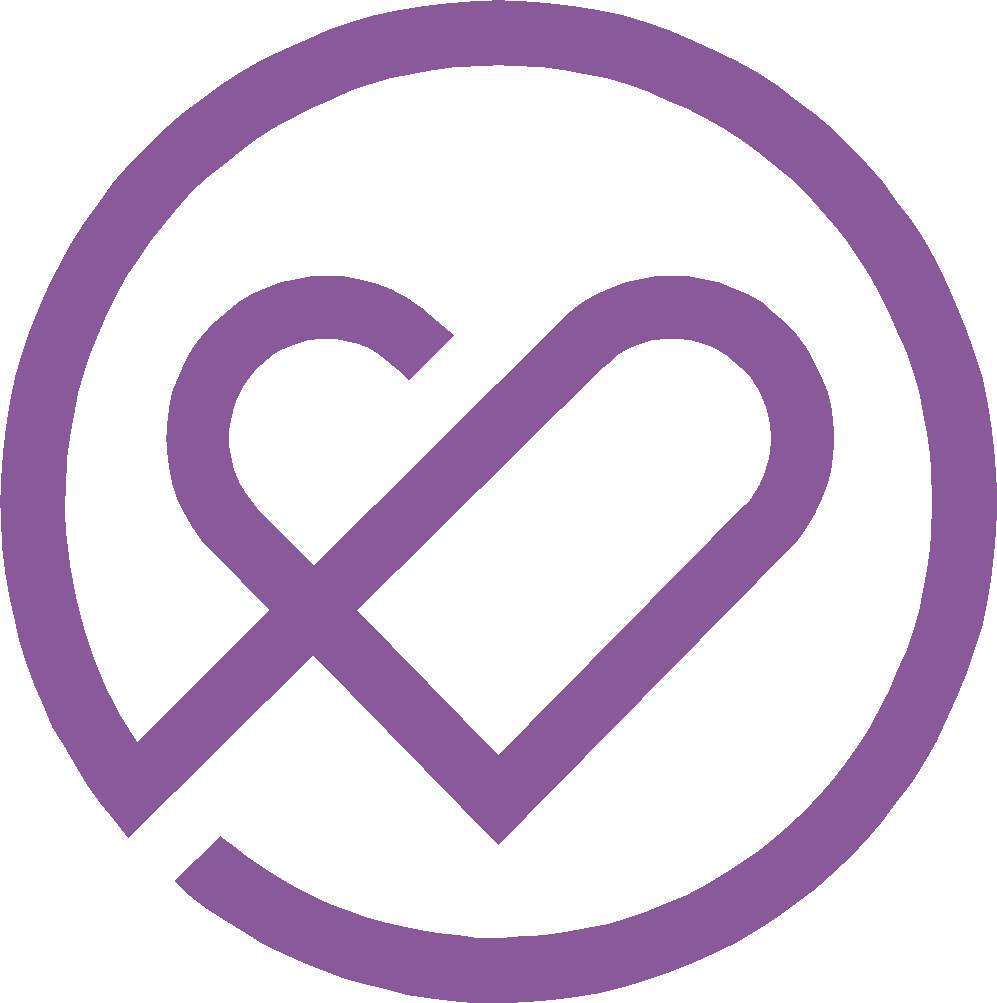 Communicating Across DEVELOP
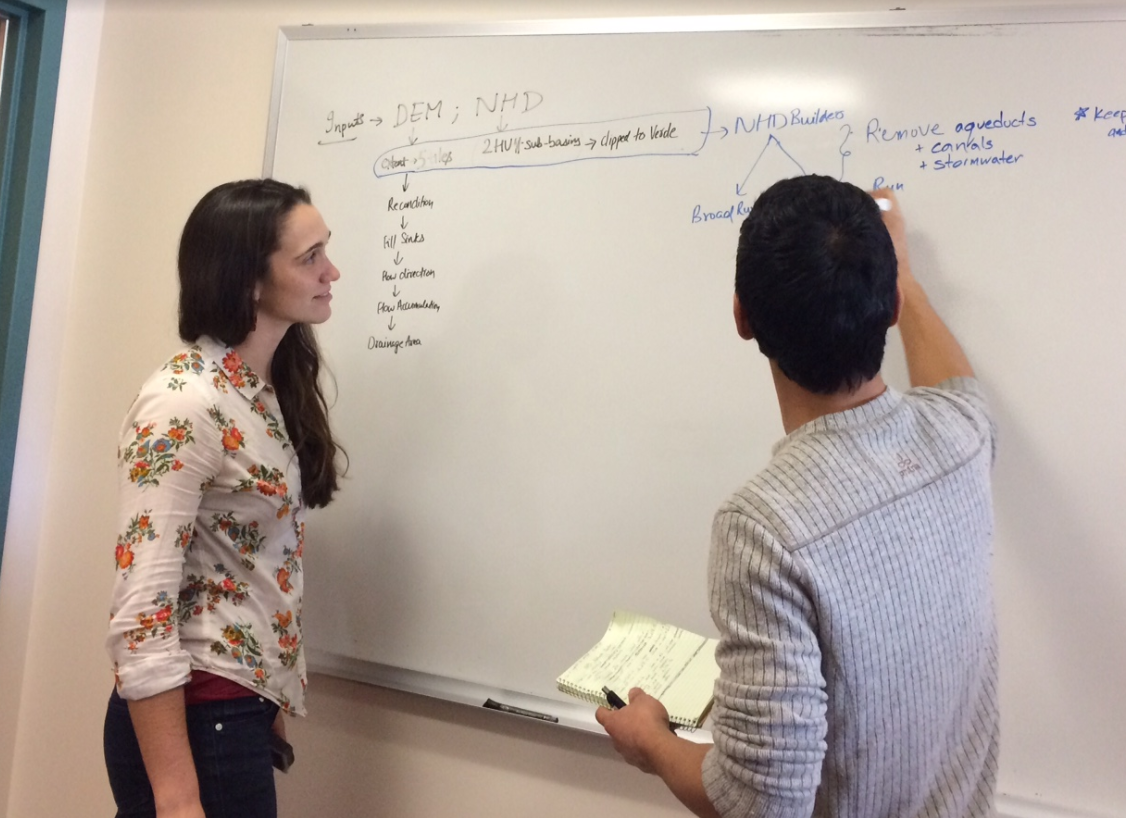 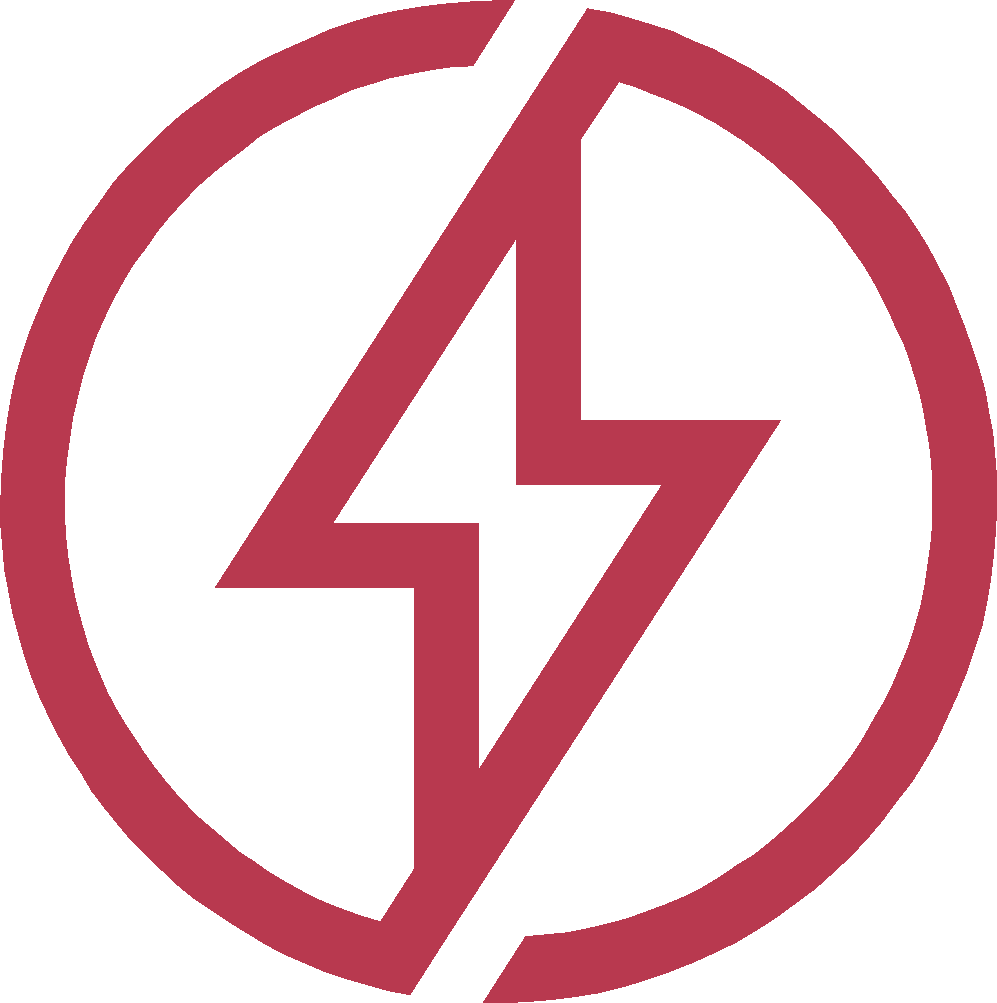 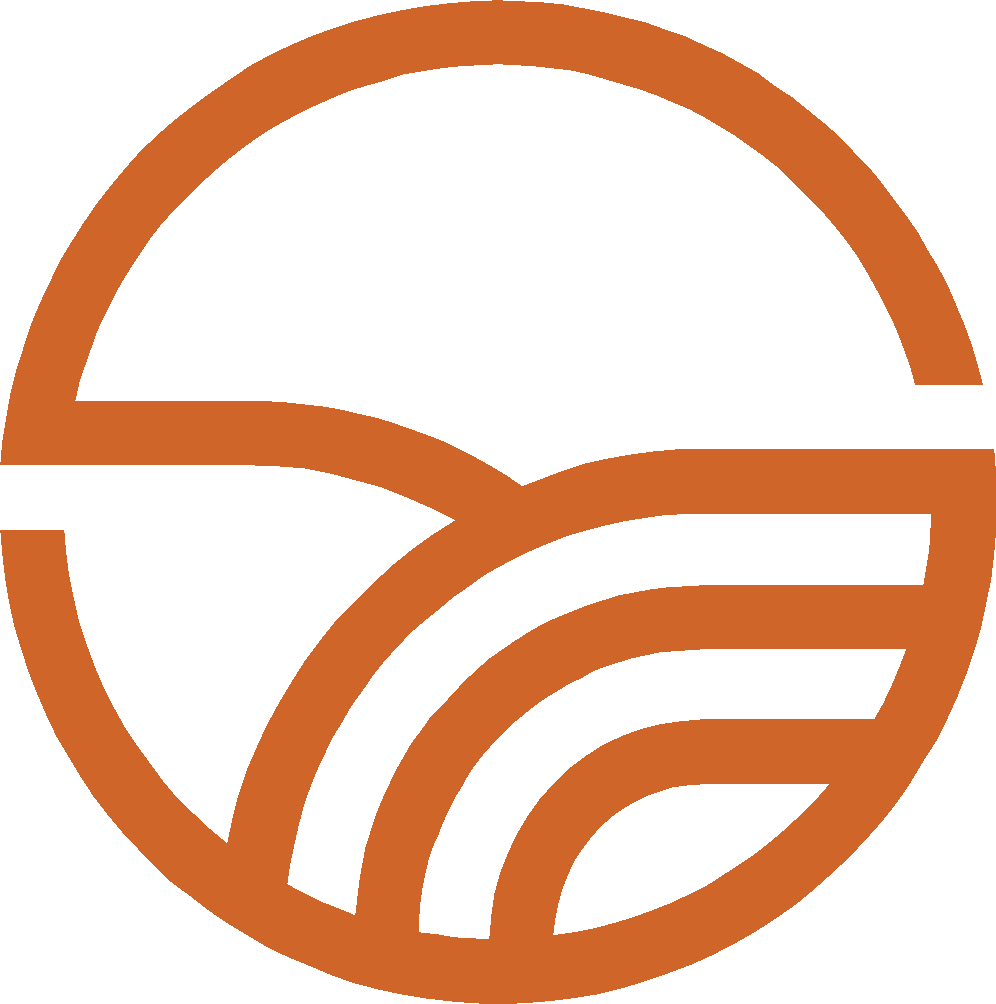 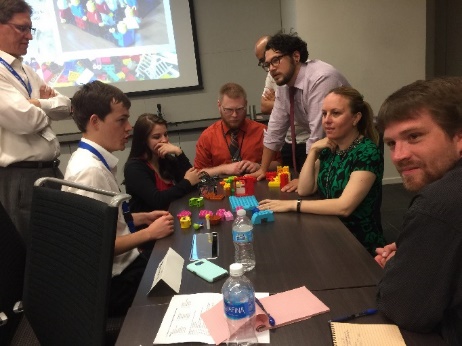 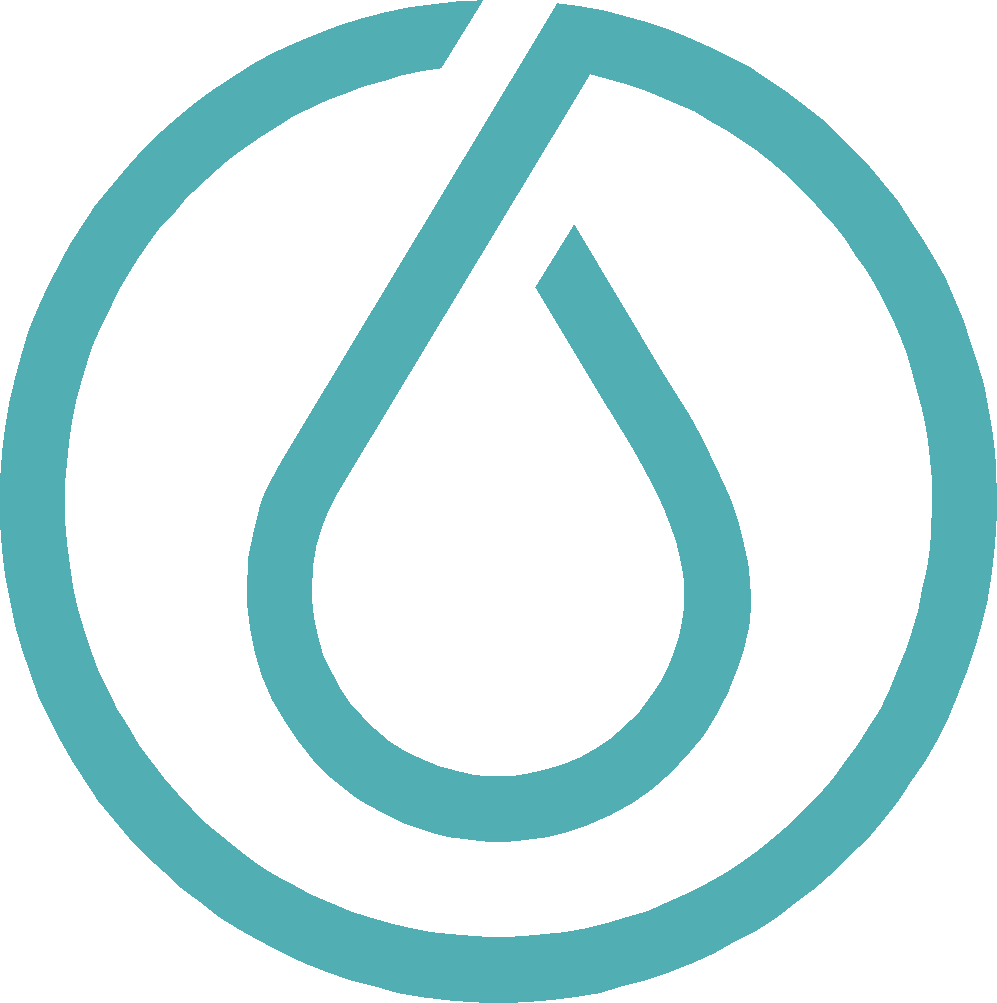 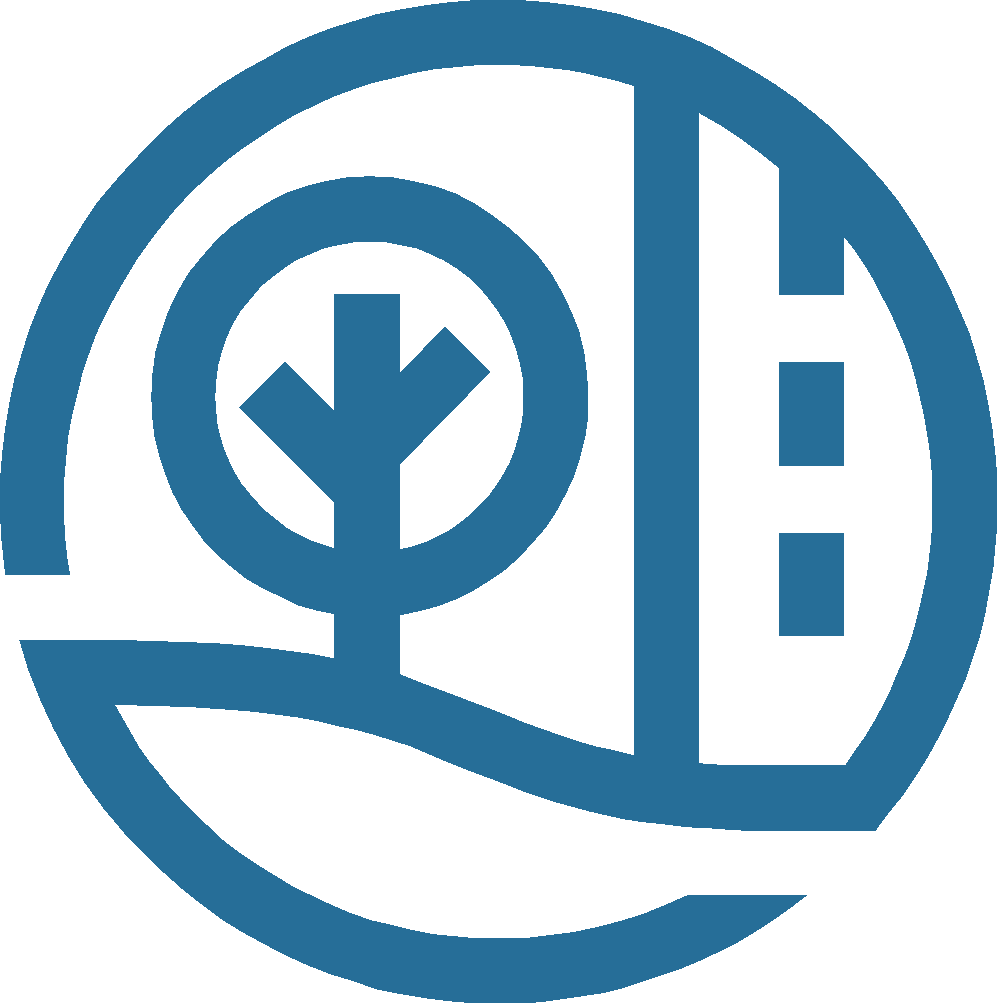 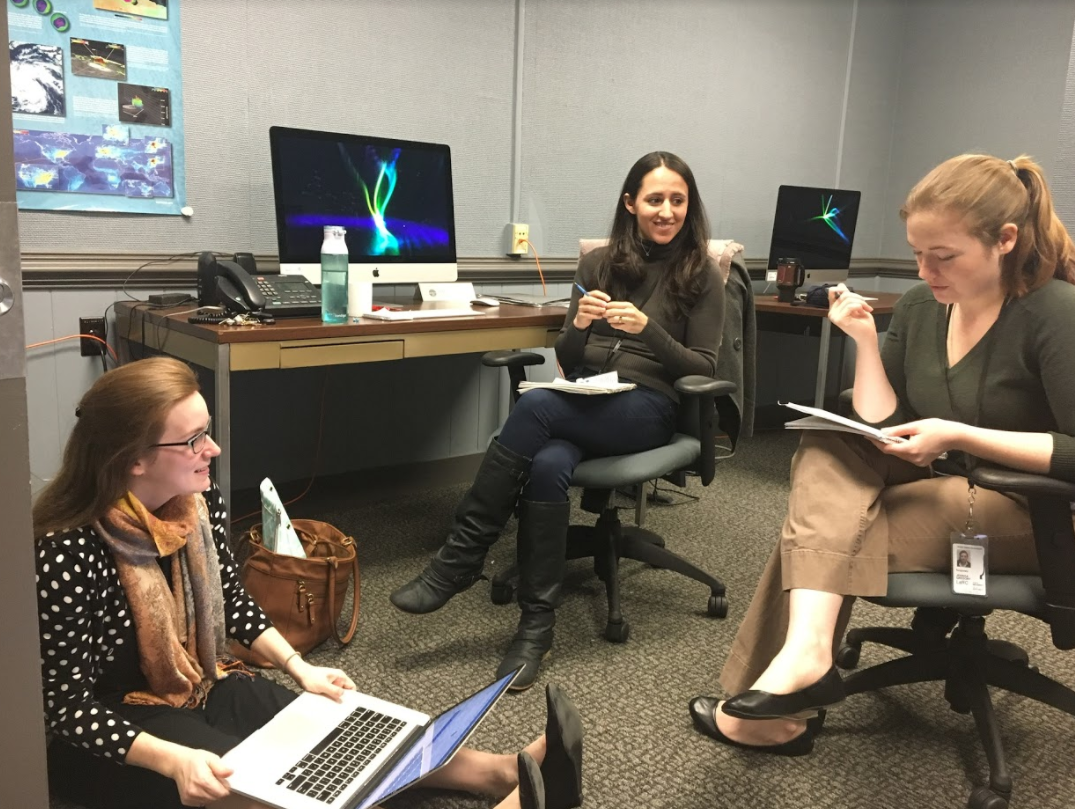 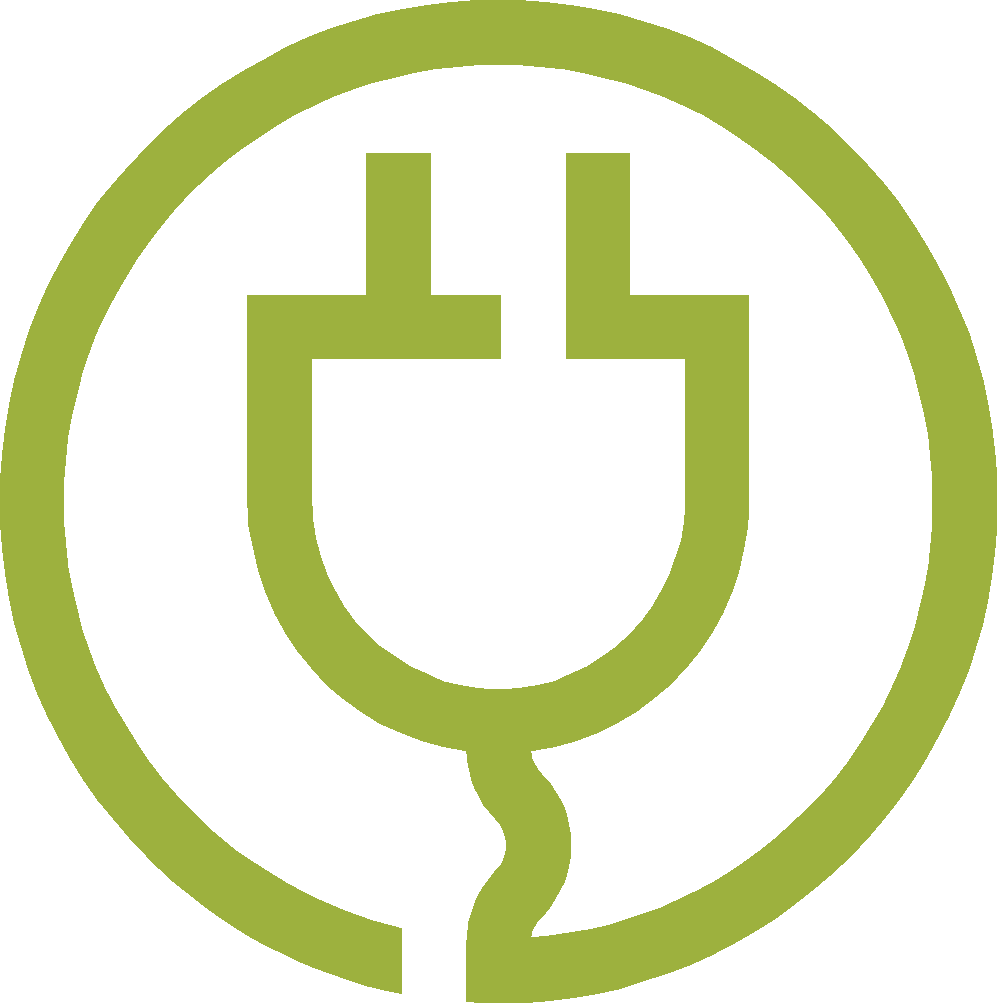 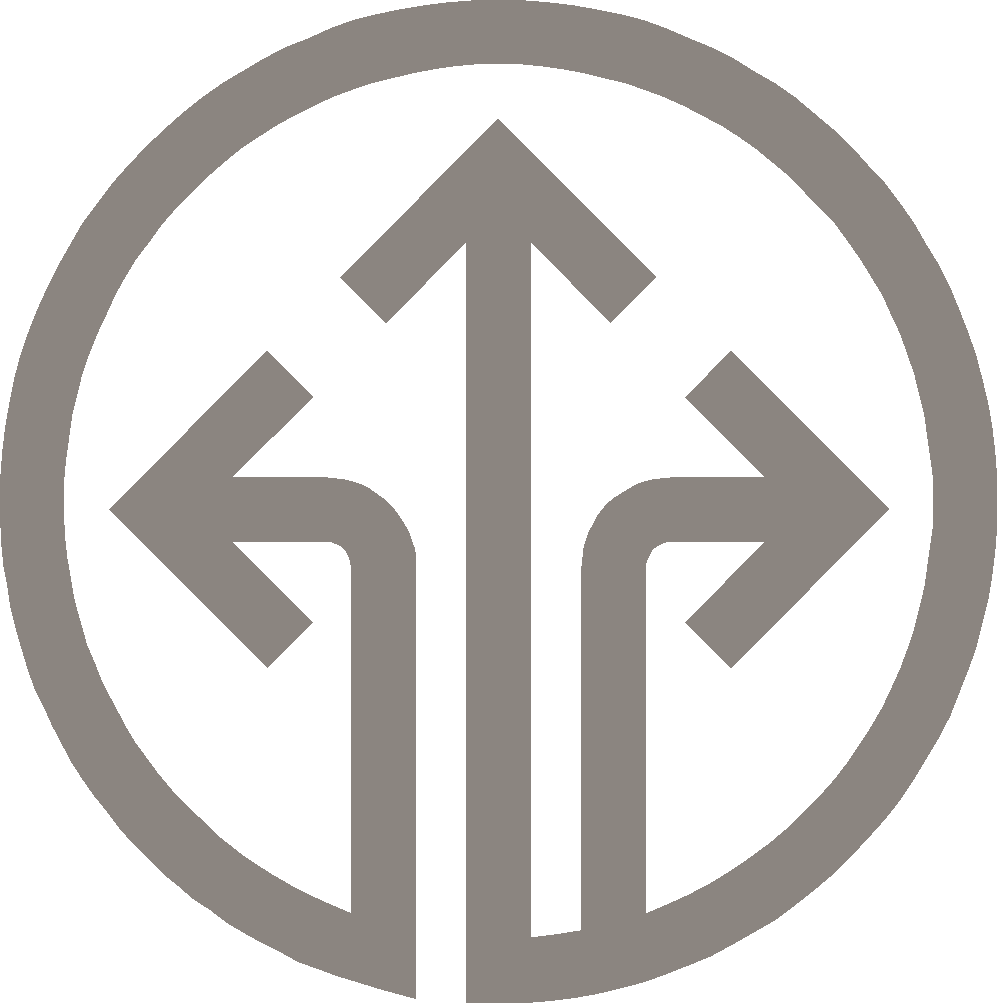 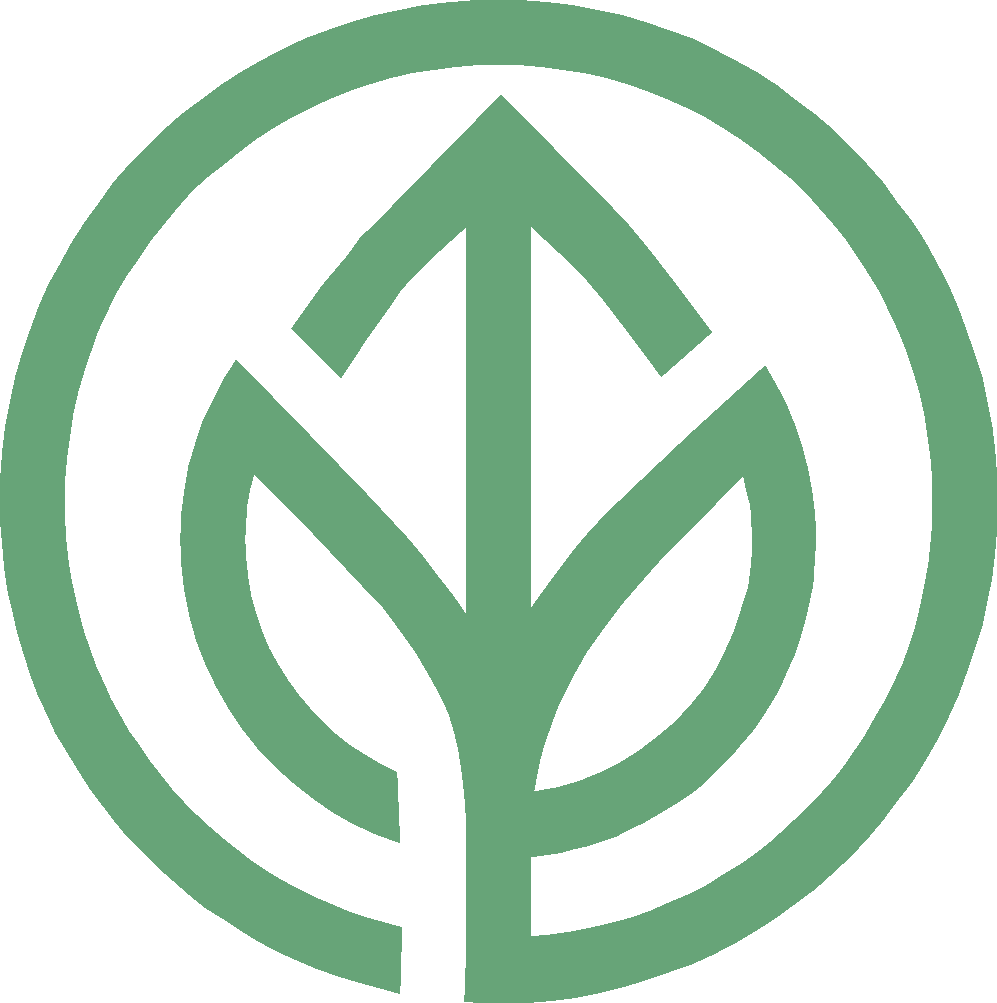 PROJECT TEAM
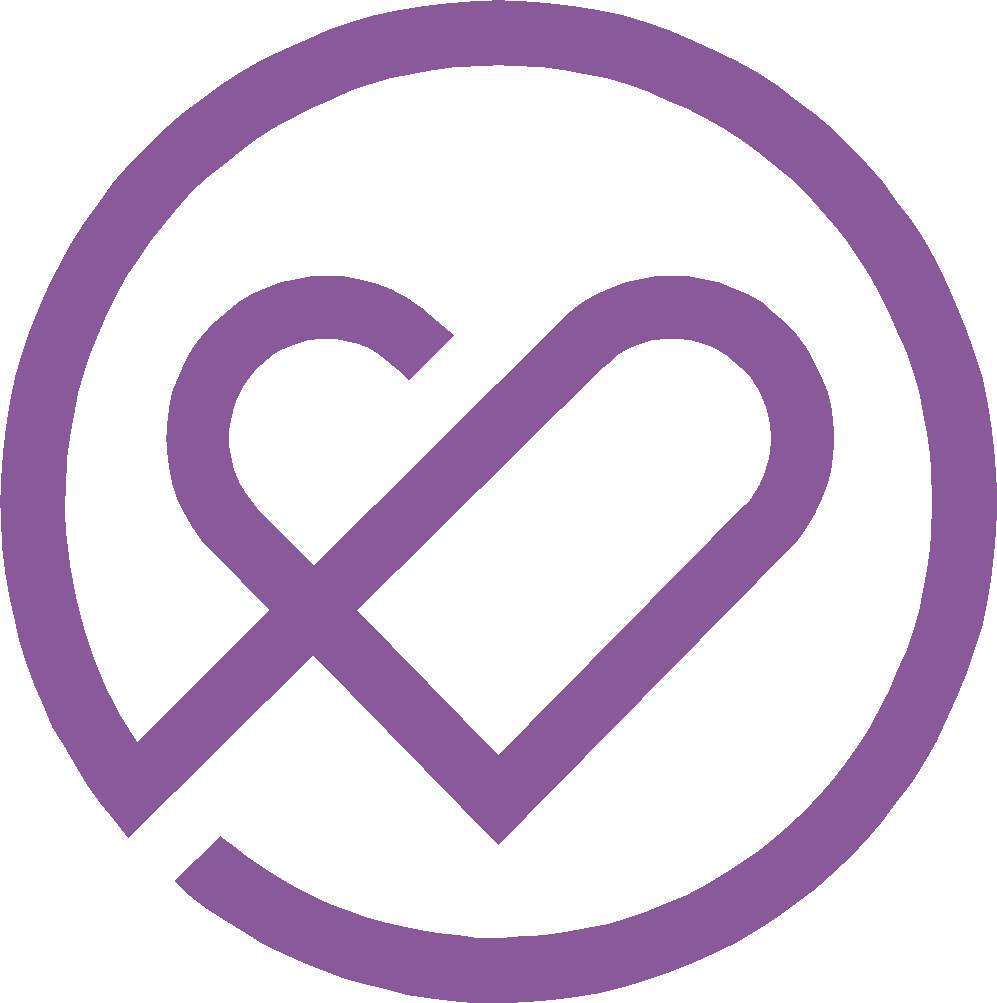 Conflict Resolution
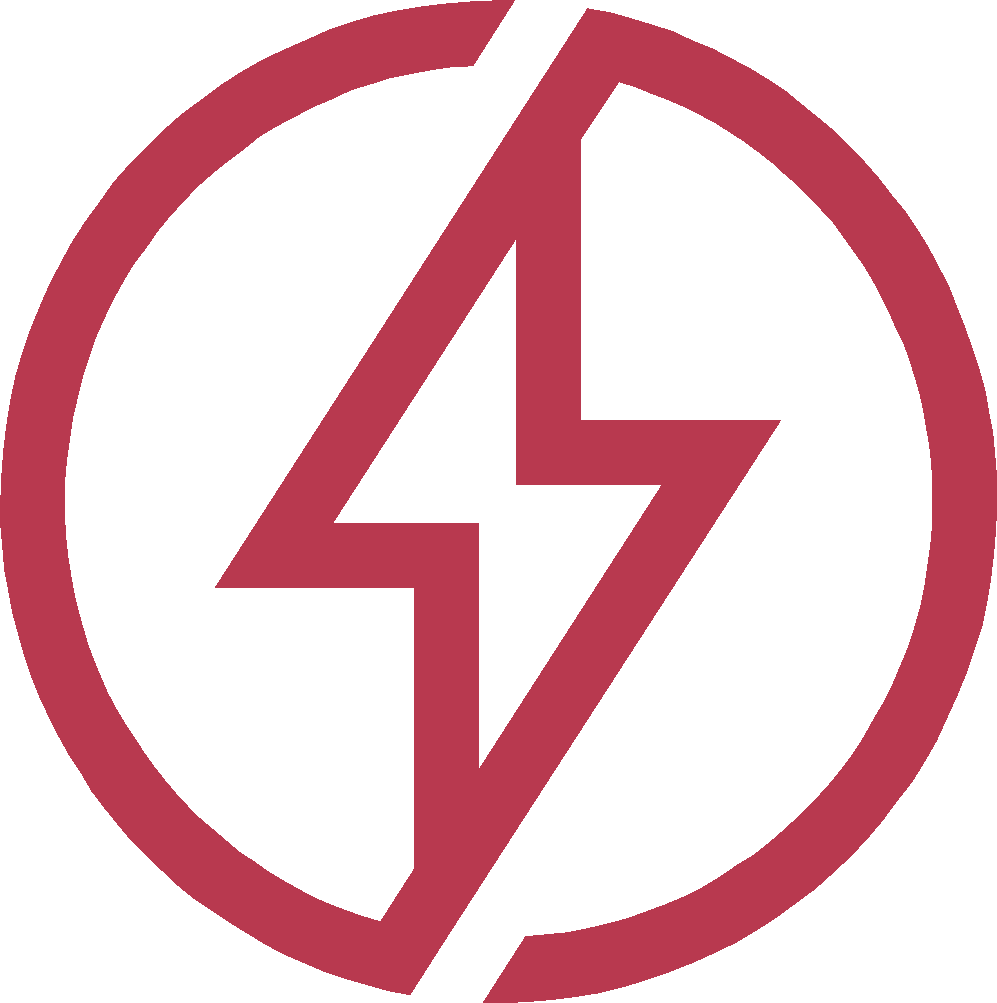 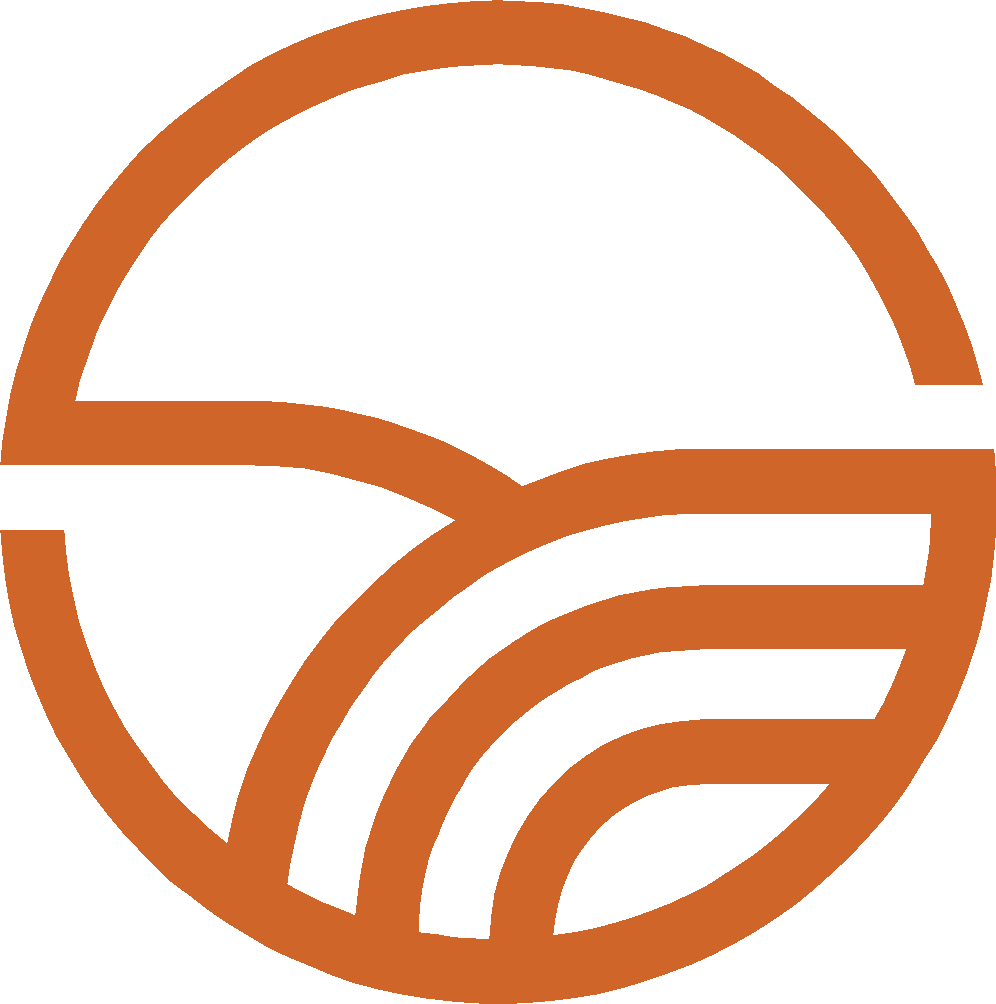 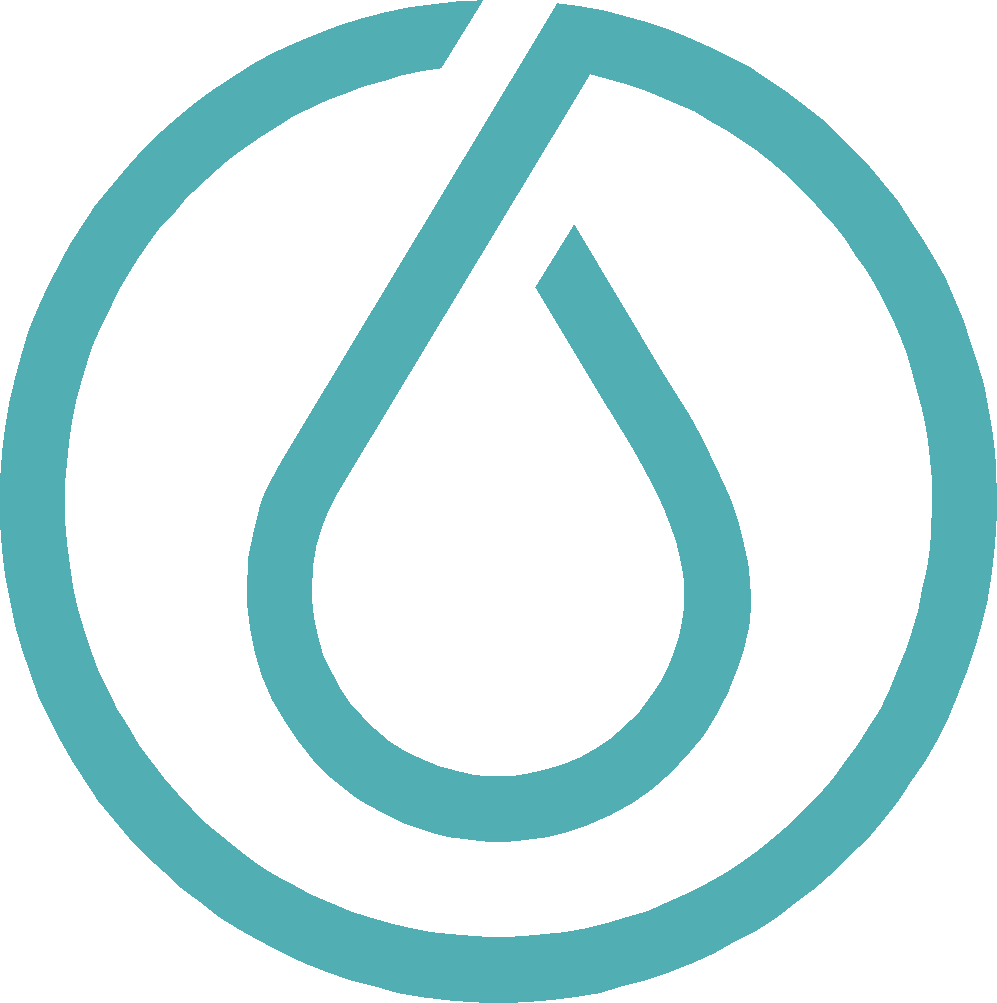 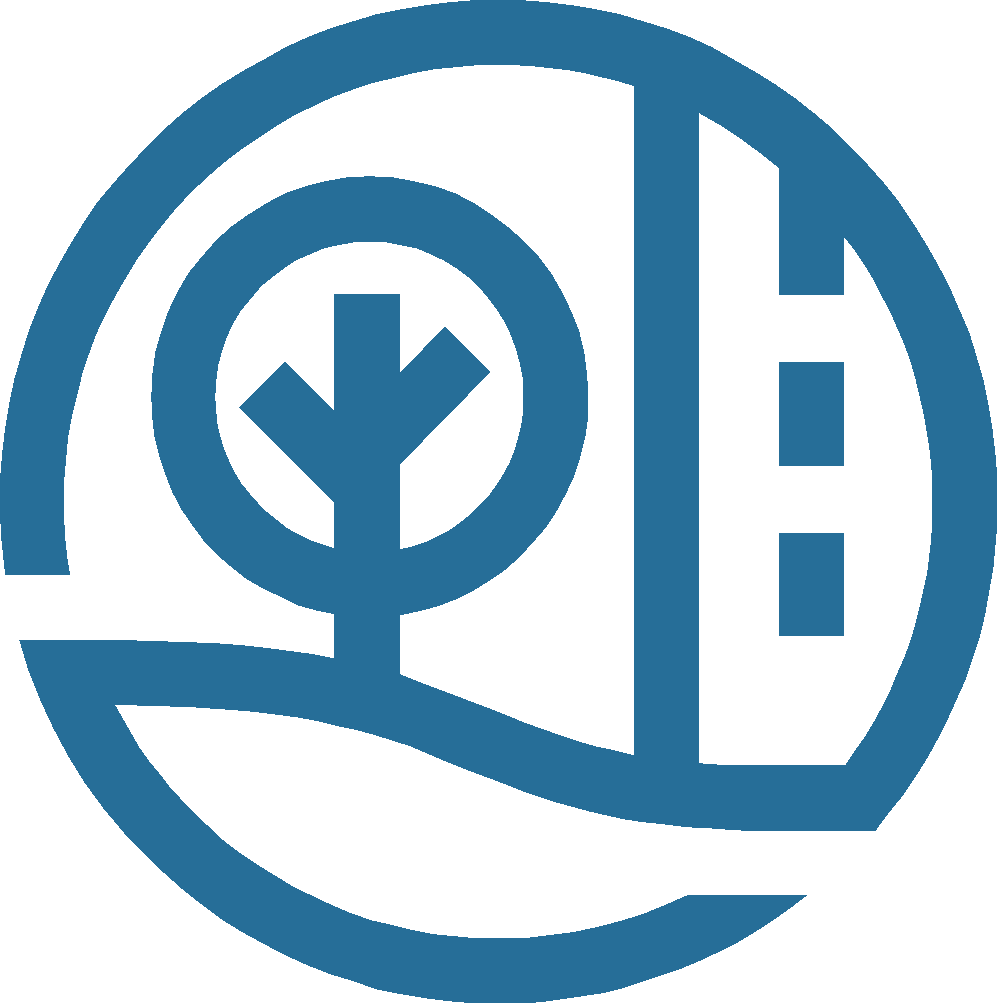 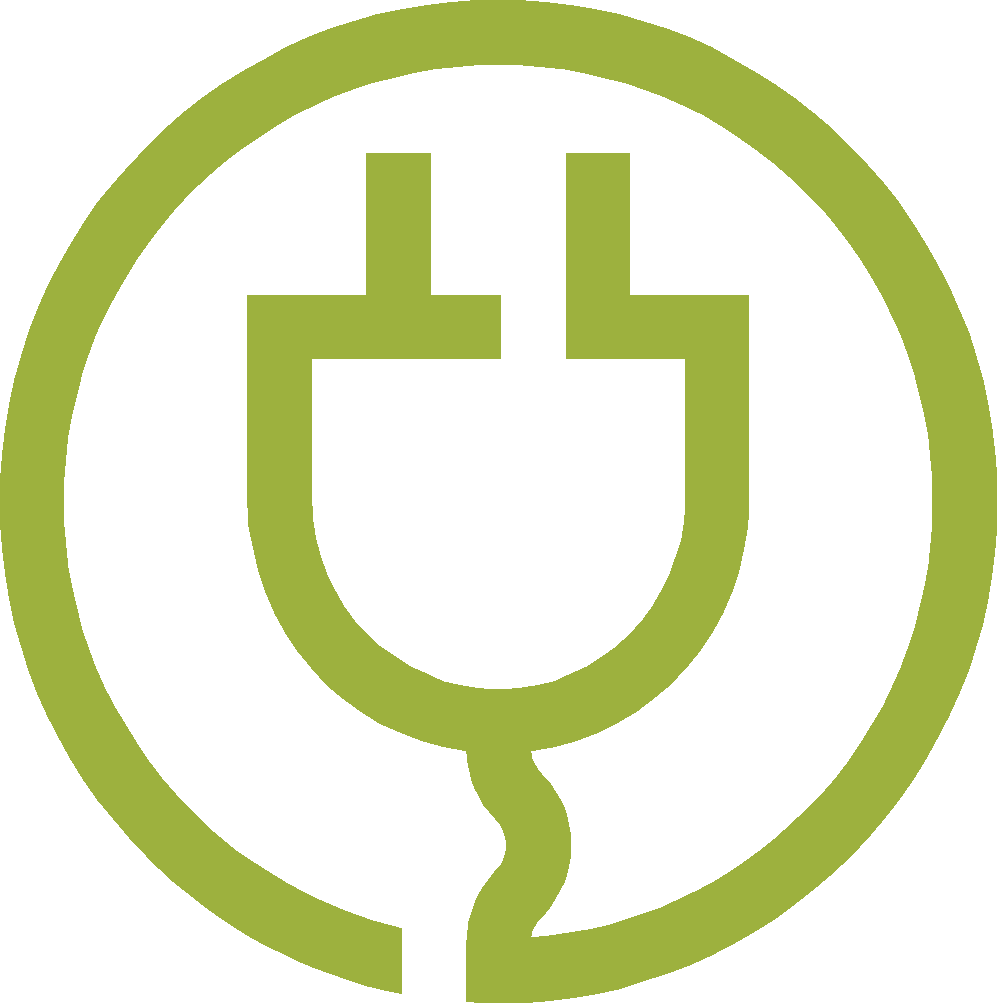 By The Way
Communicate with your Lead about ANY personnel issues, no matter how minor. They need to be aware!
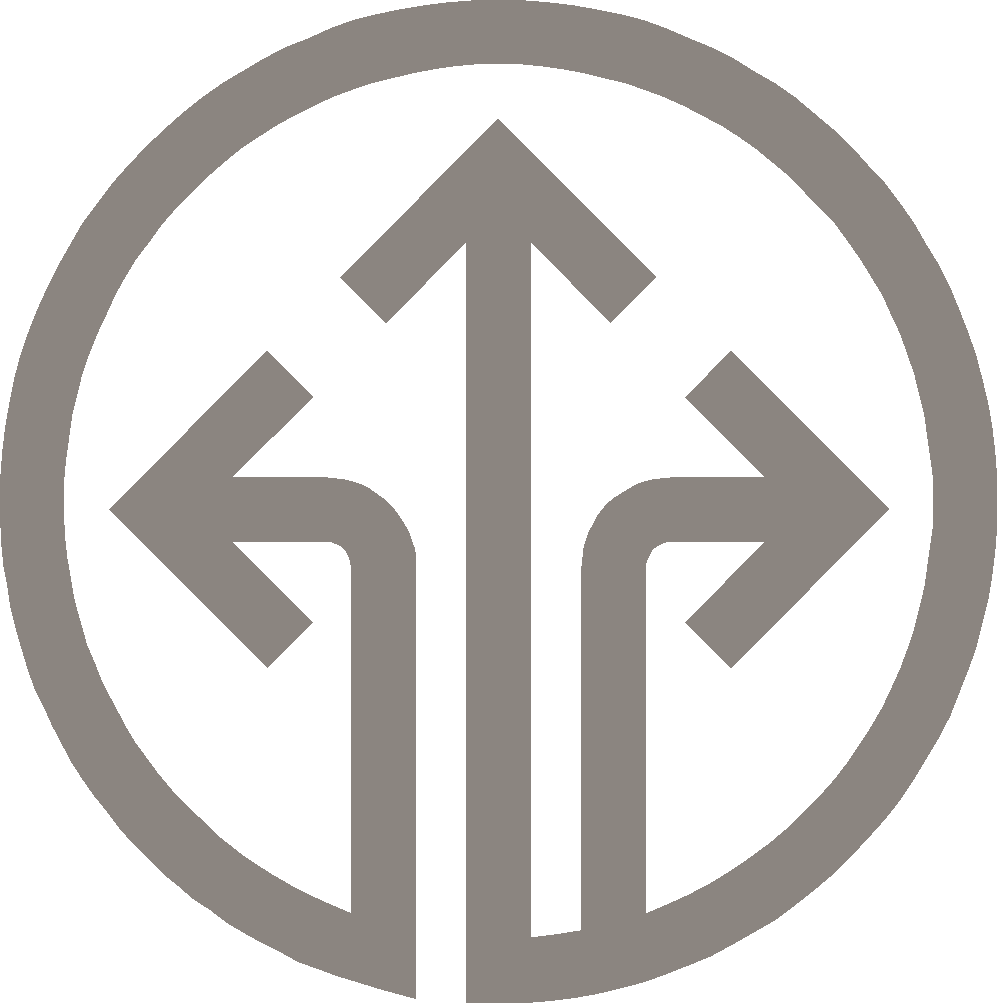 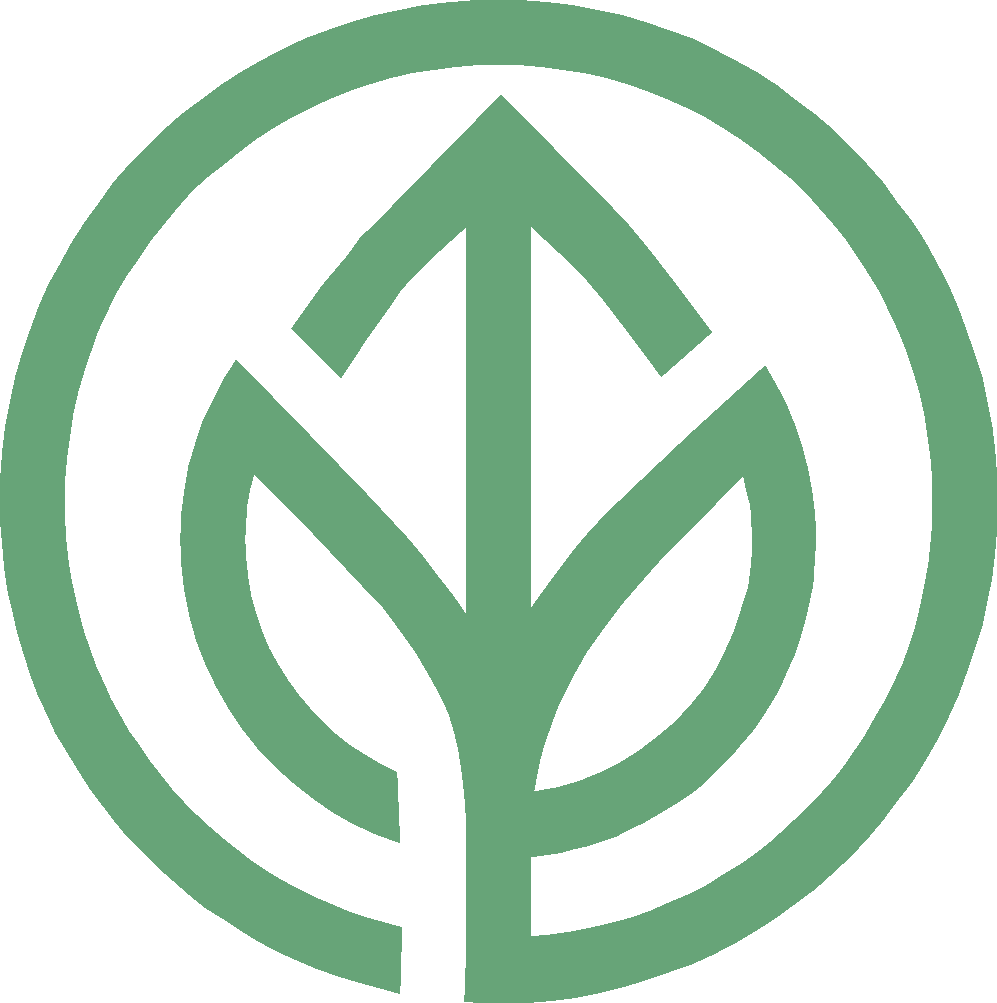 PROJECT TEAM
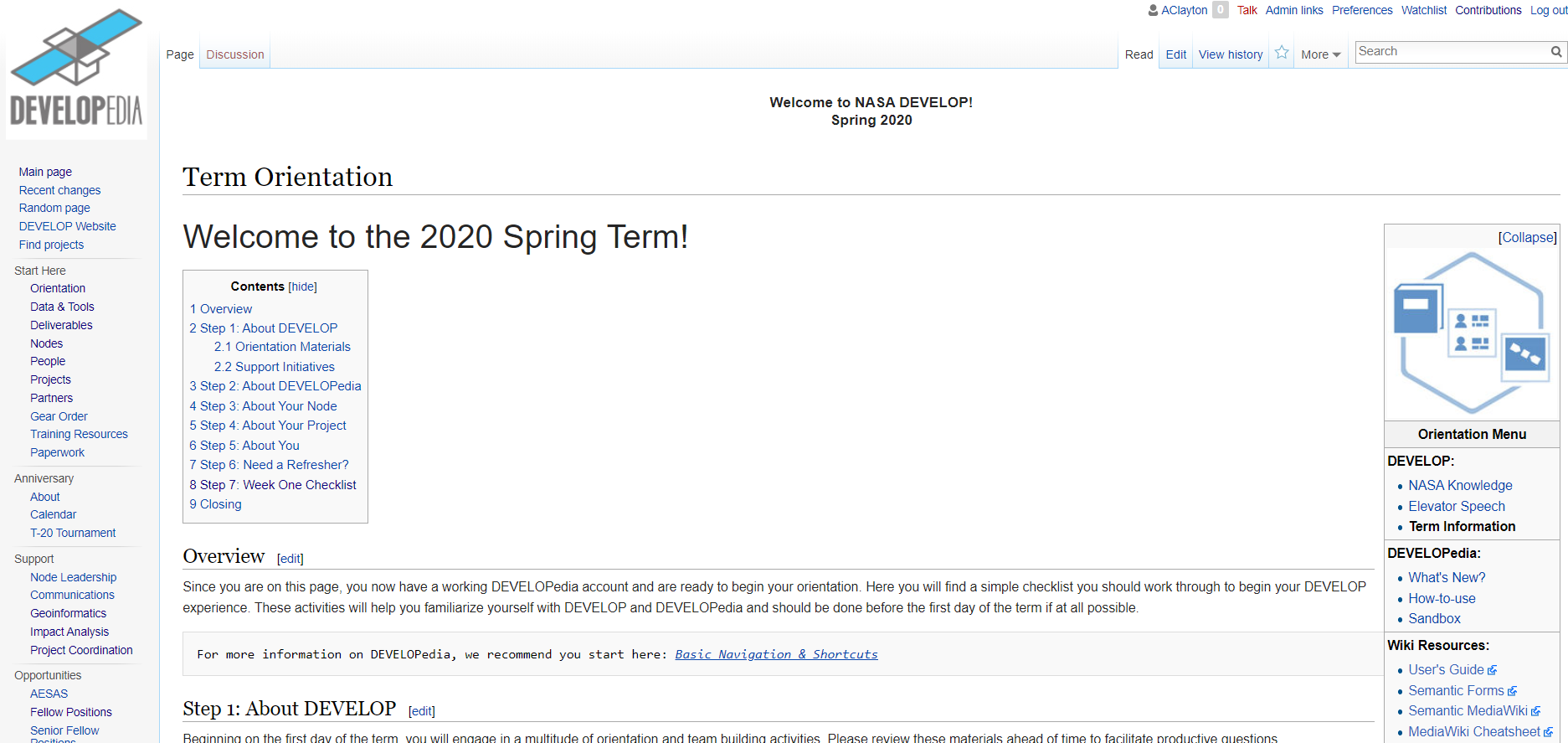 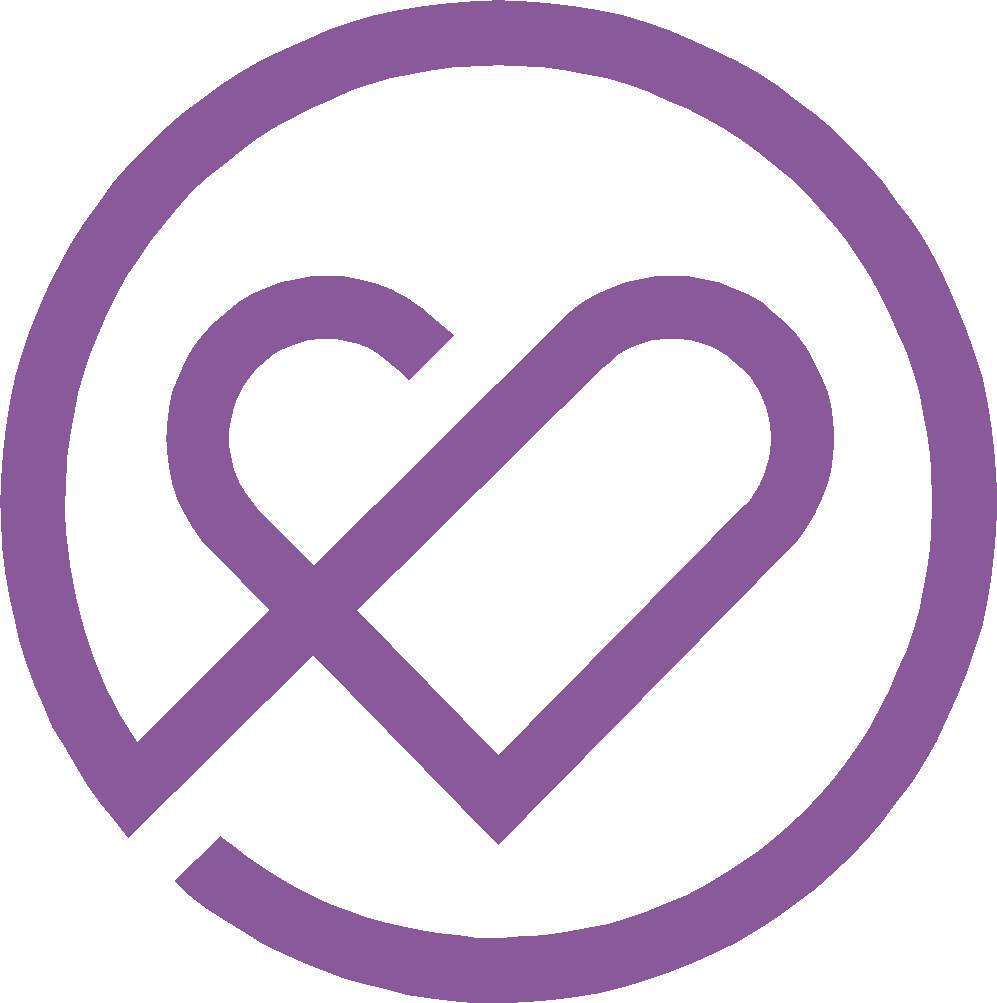 When in Doubt…
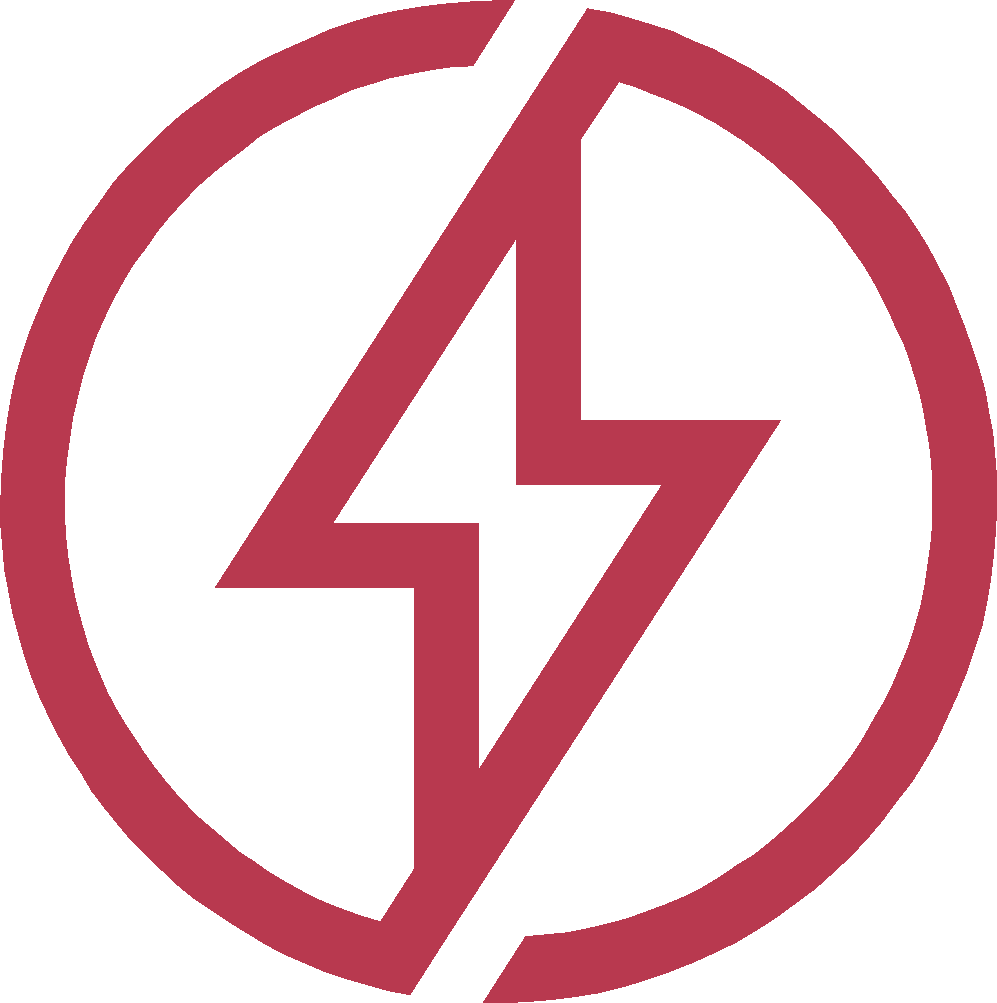 Google it
Look on DEVELOPedia
Look at past projects
Ask your team
Ask a Lead/Fellow
Ask your Science Advisor
Ask NPO
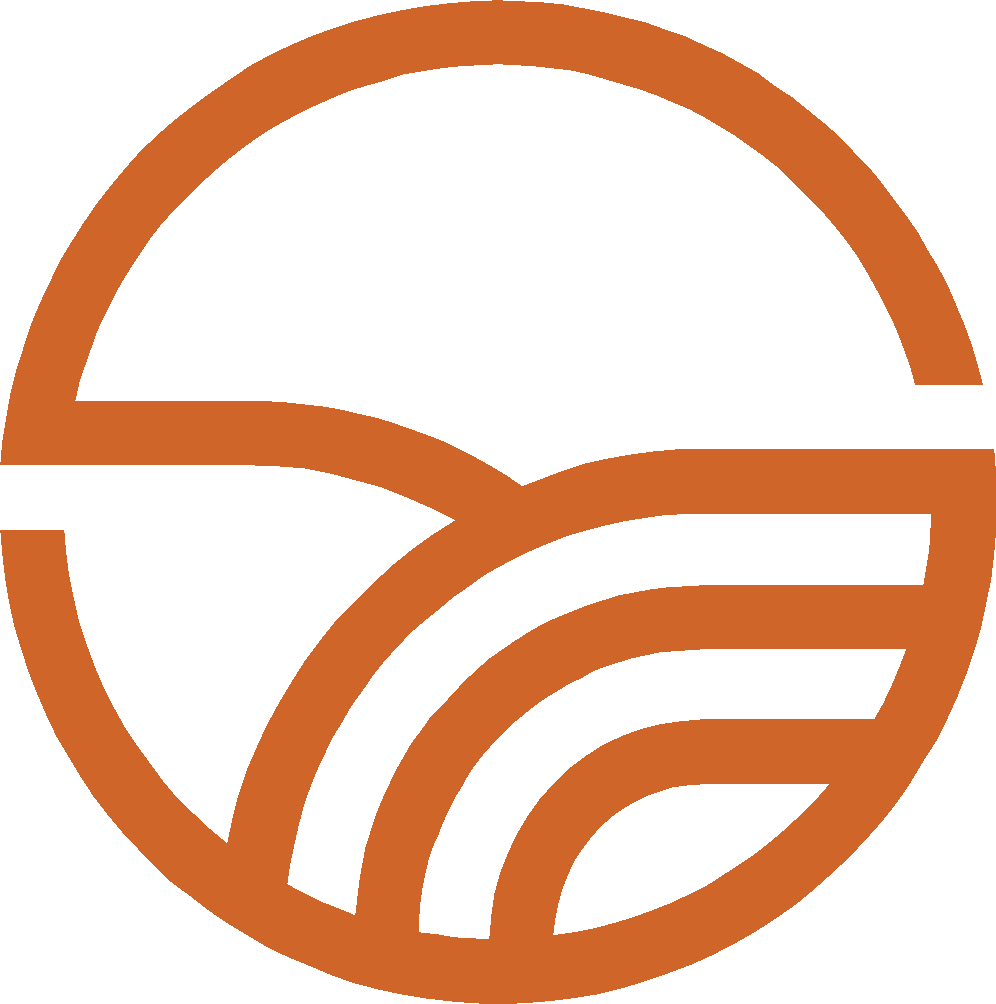 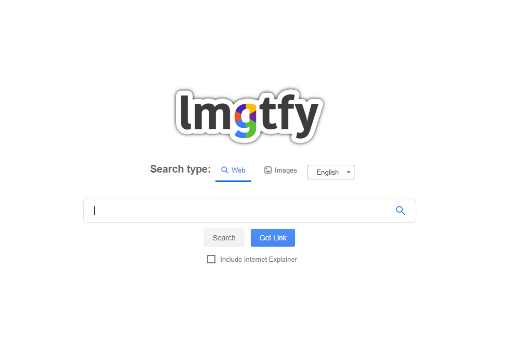 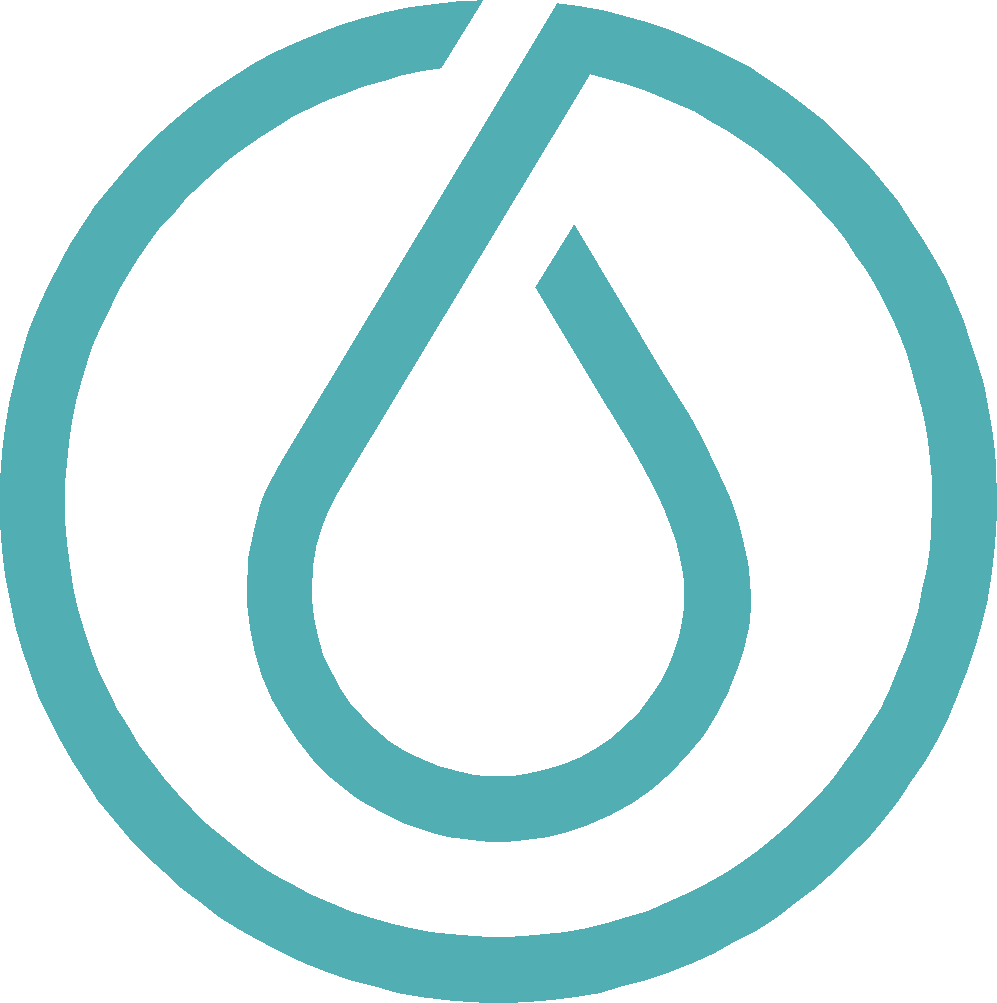 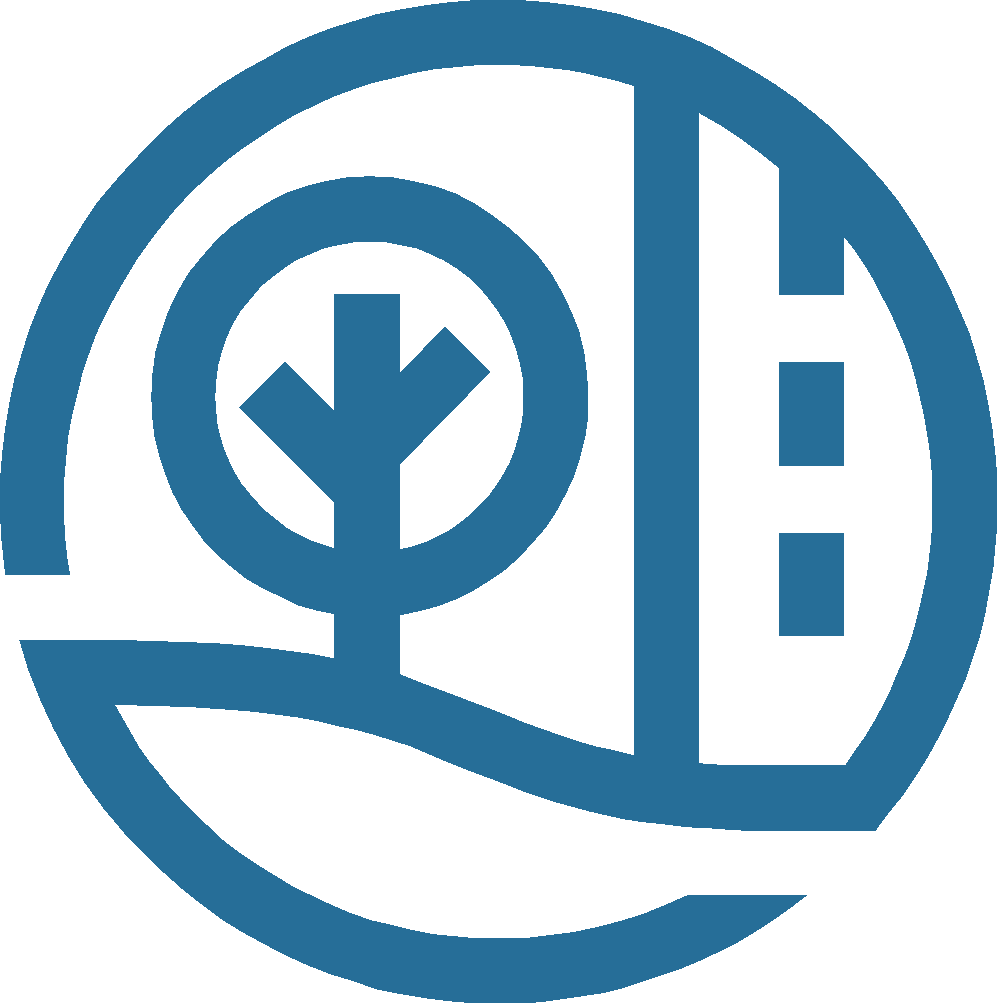 They are here to support you and ensure your success!
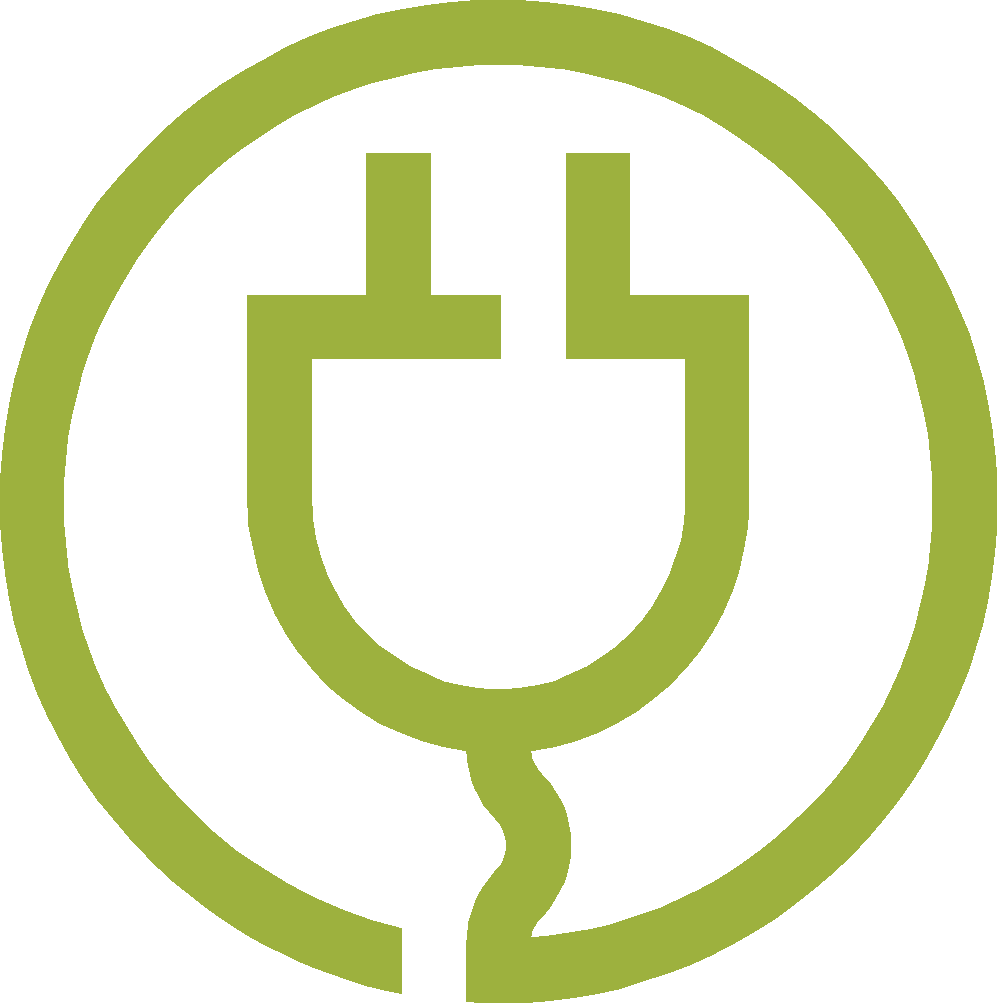 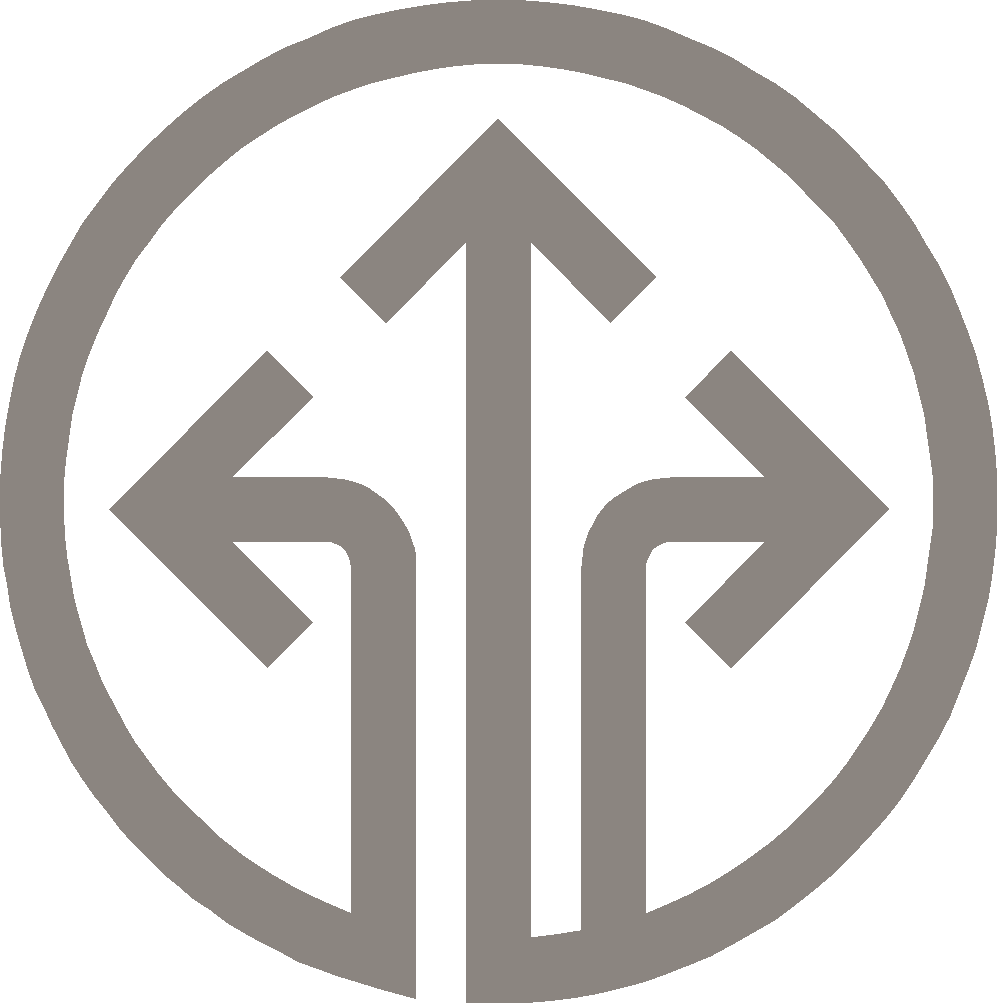 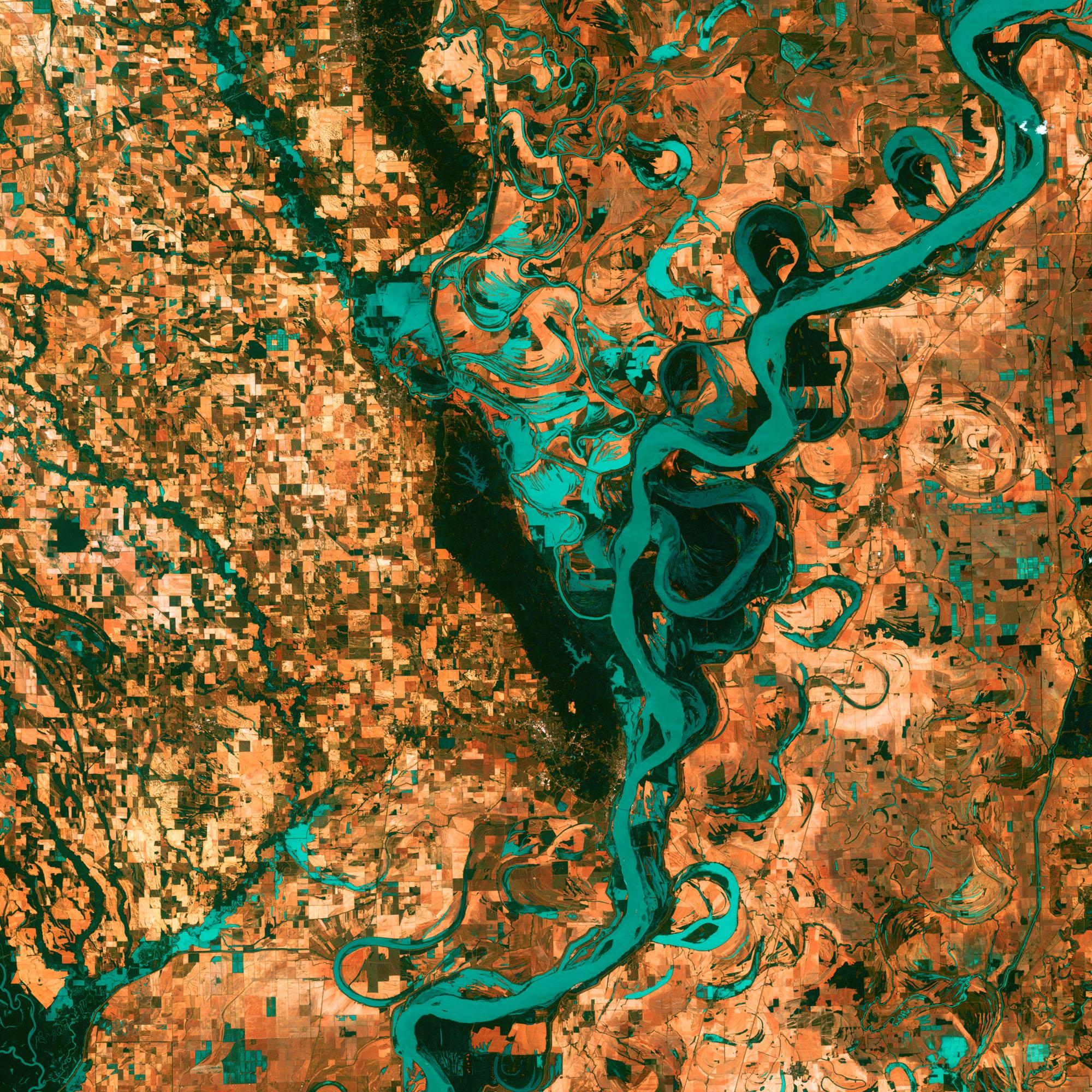 Project Team Duties & Responsibilities
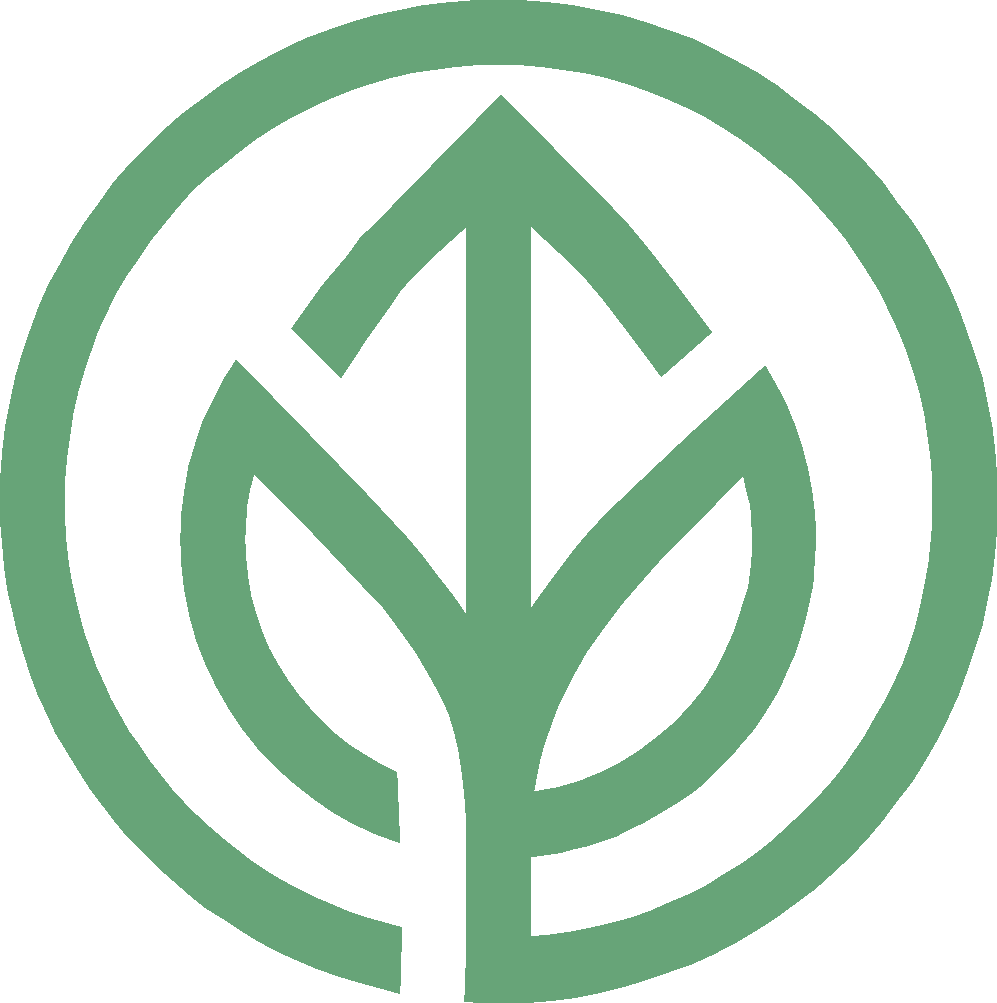 PROJECT TEAM
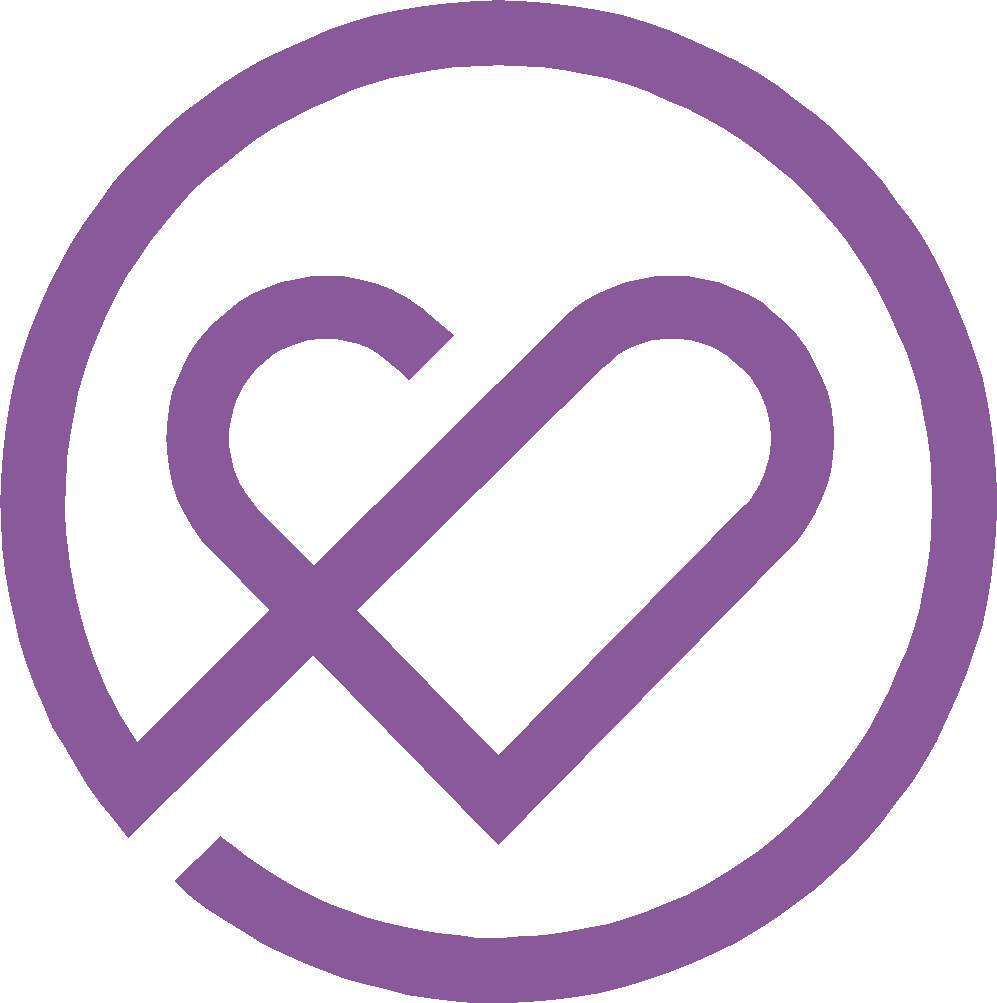 Key Responsibilities
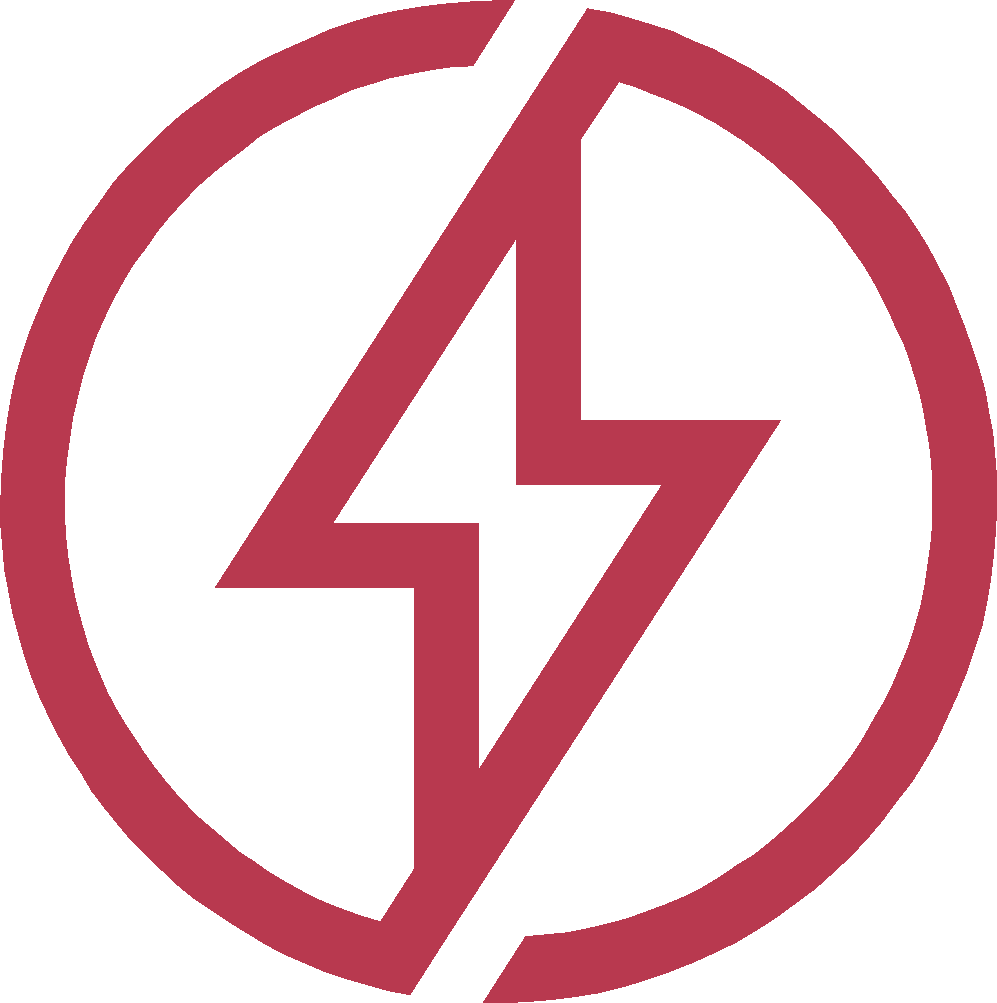 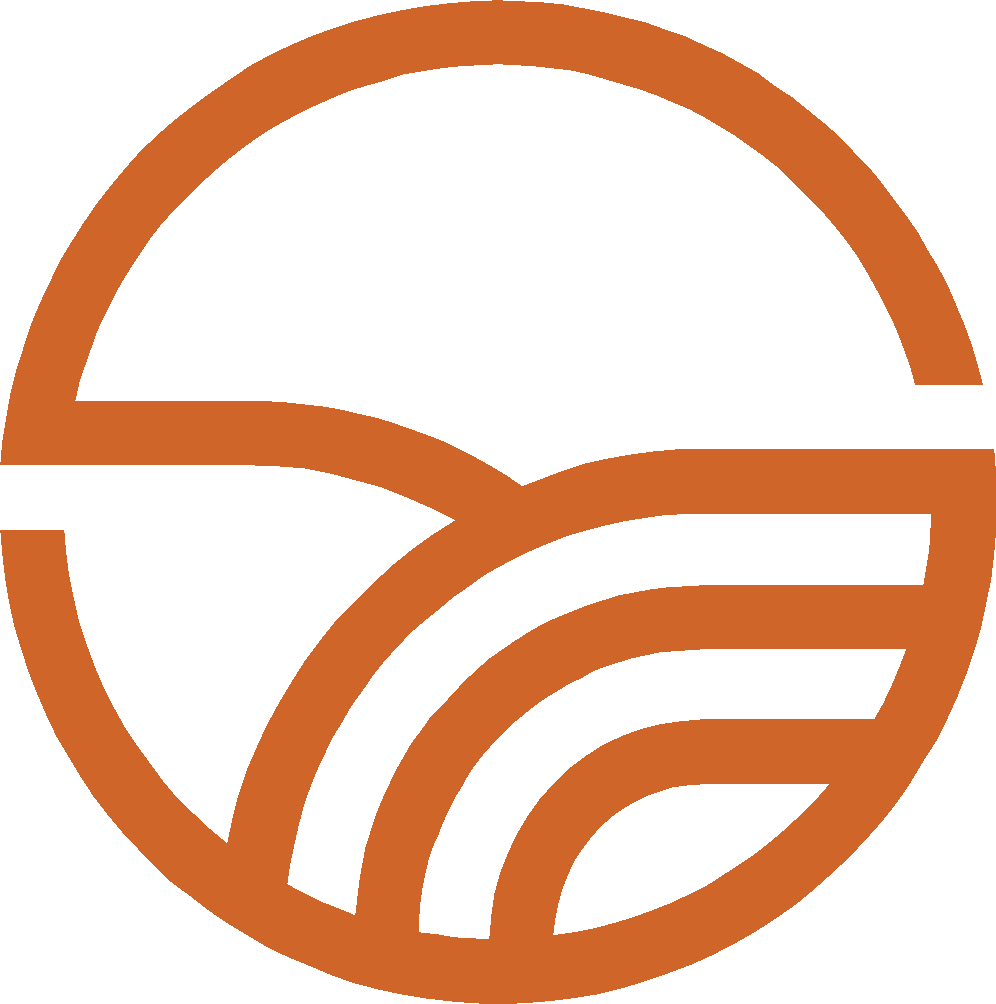 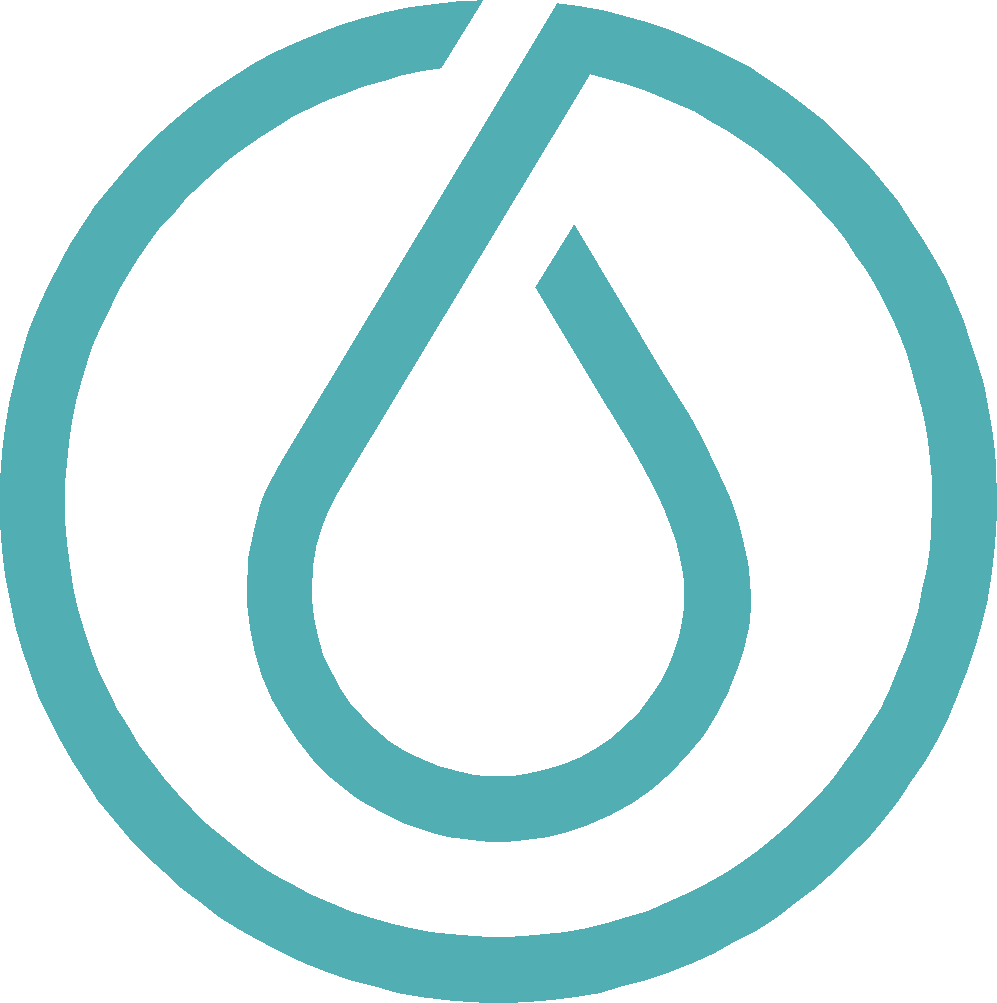 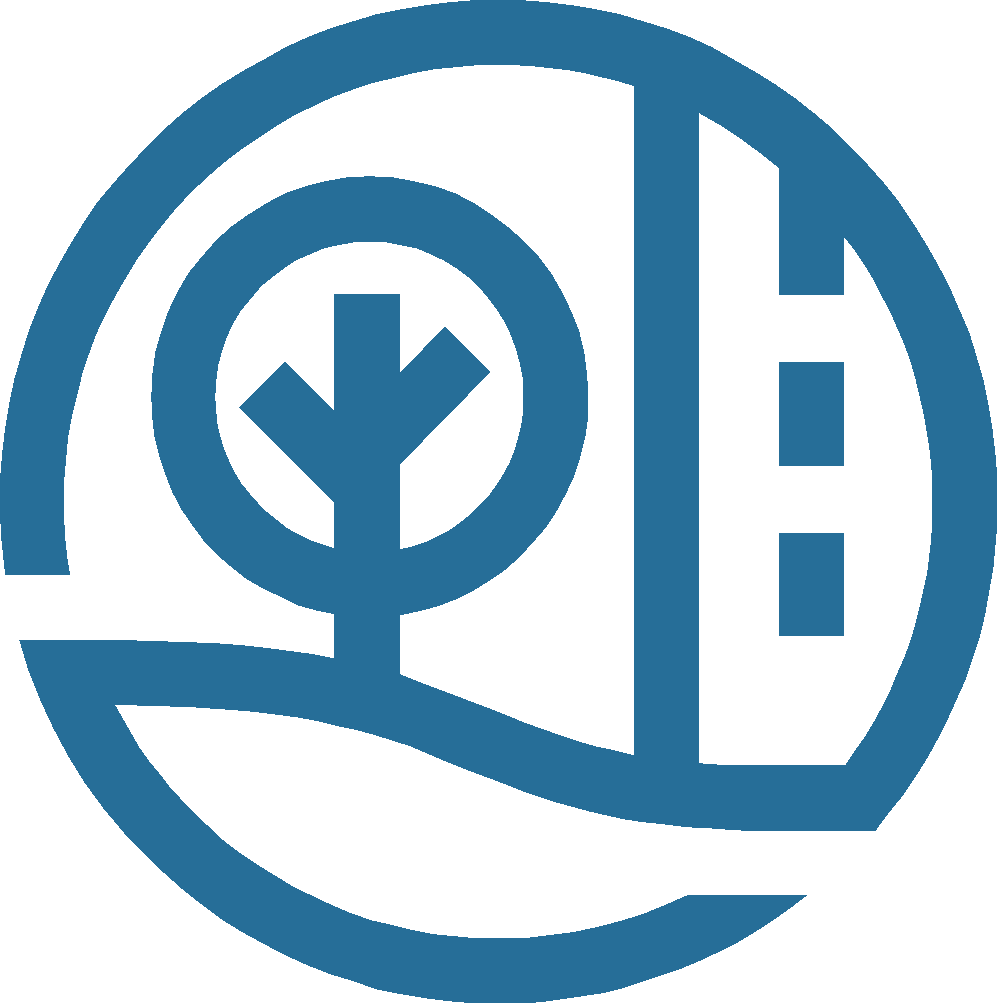 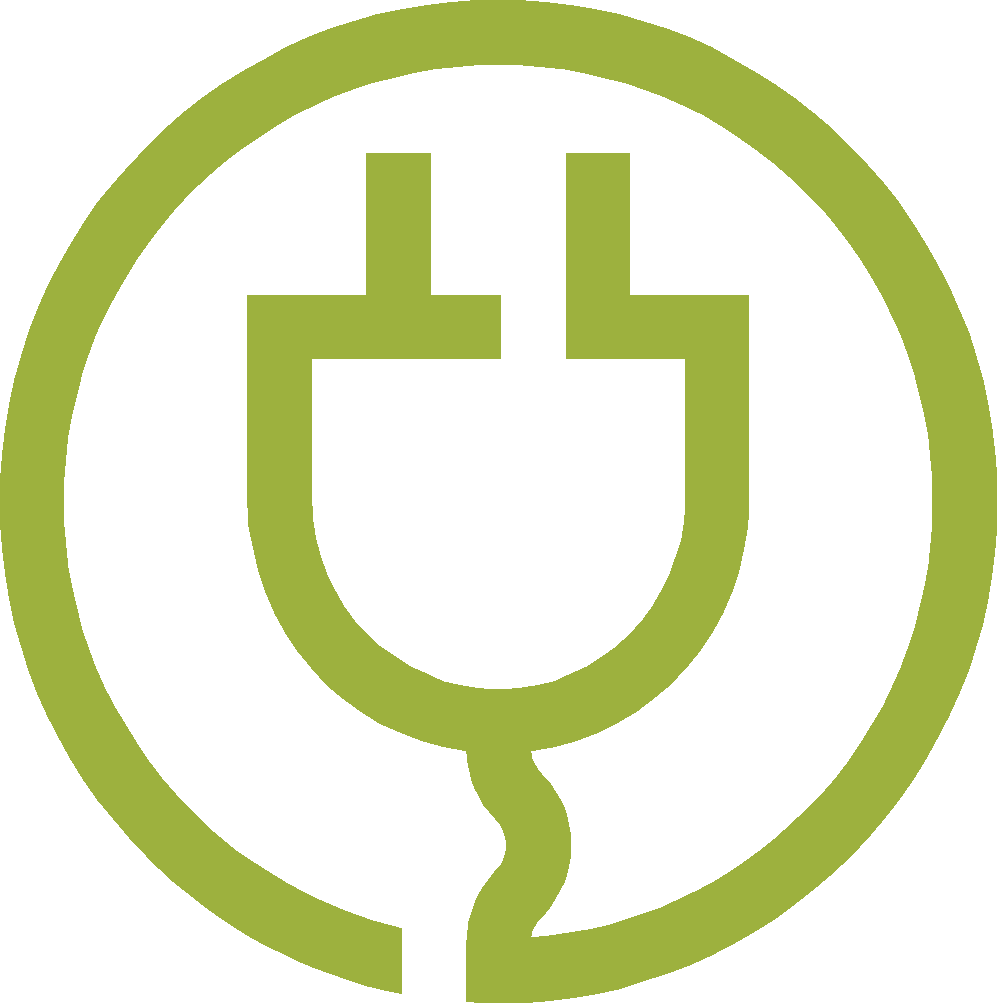 By The Way
Project Leads are the main point of contact for project communication with multiple parties during the term.
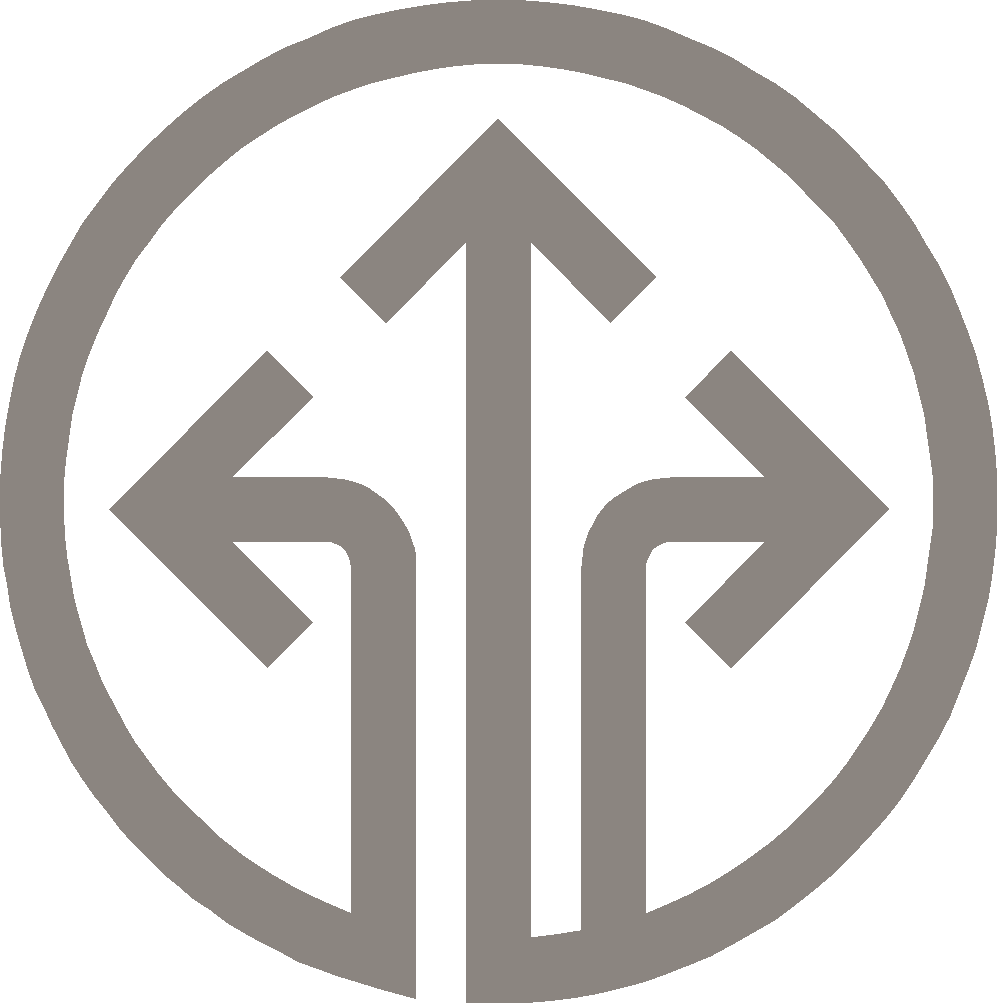 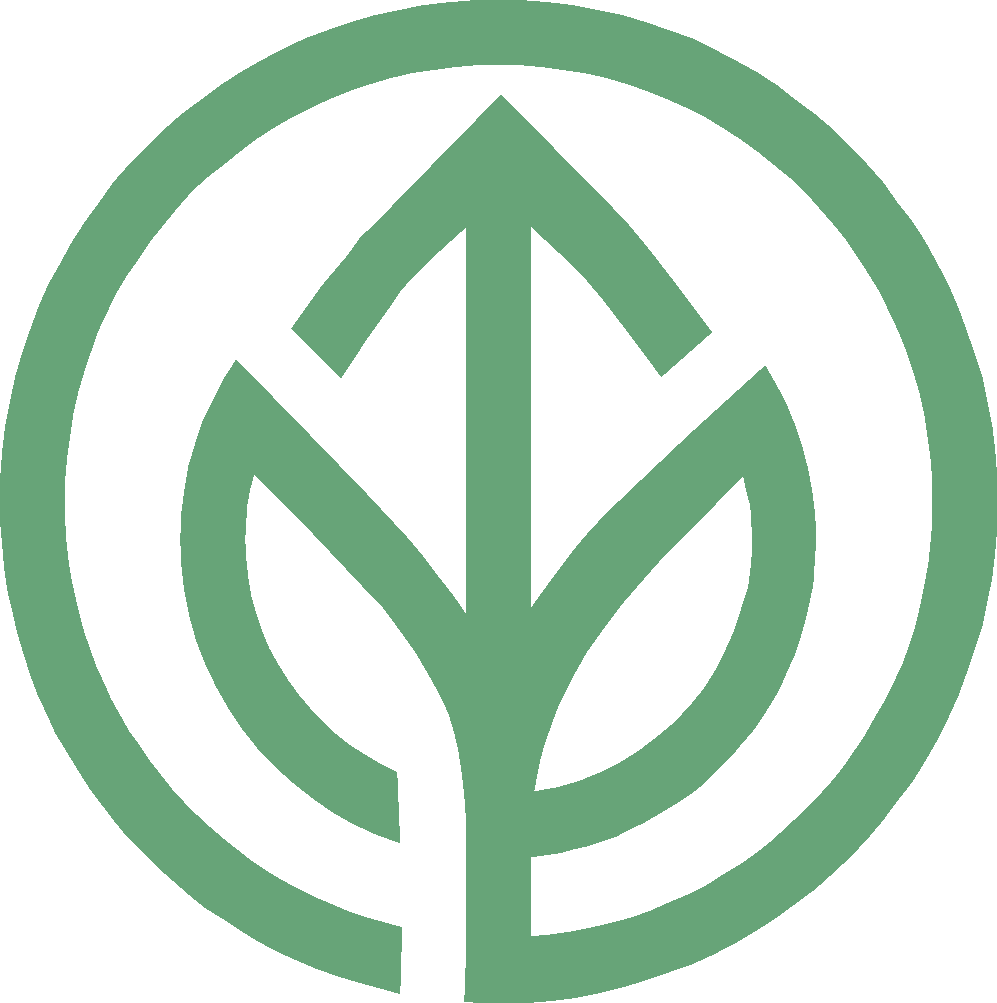 PROJECT TEAM
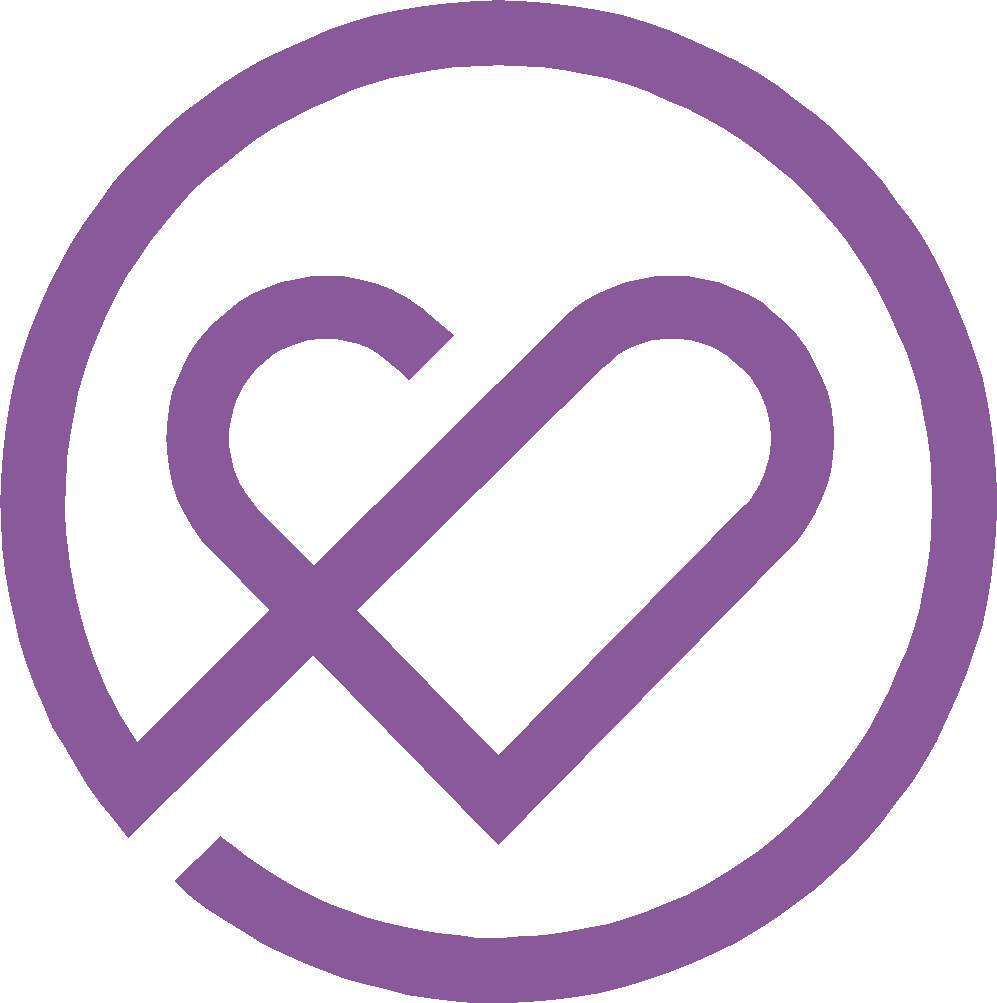 Deliverable Management
Deliverables communicate your project purpose, methodology, and results to a variety of audiences 
Ensure that high-quality deliverables are created and submitted
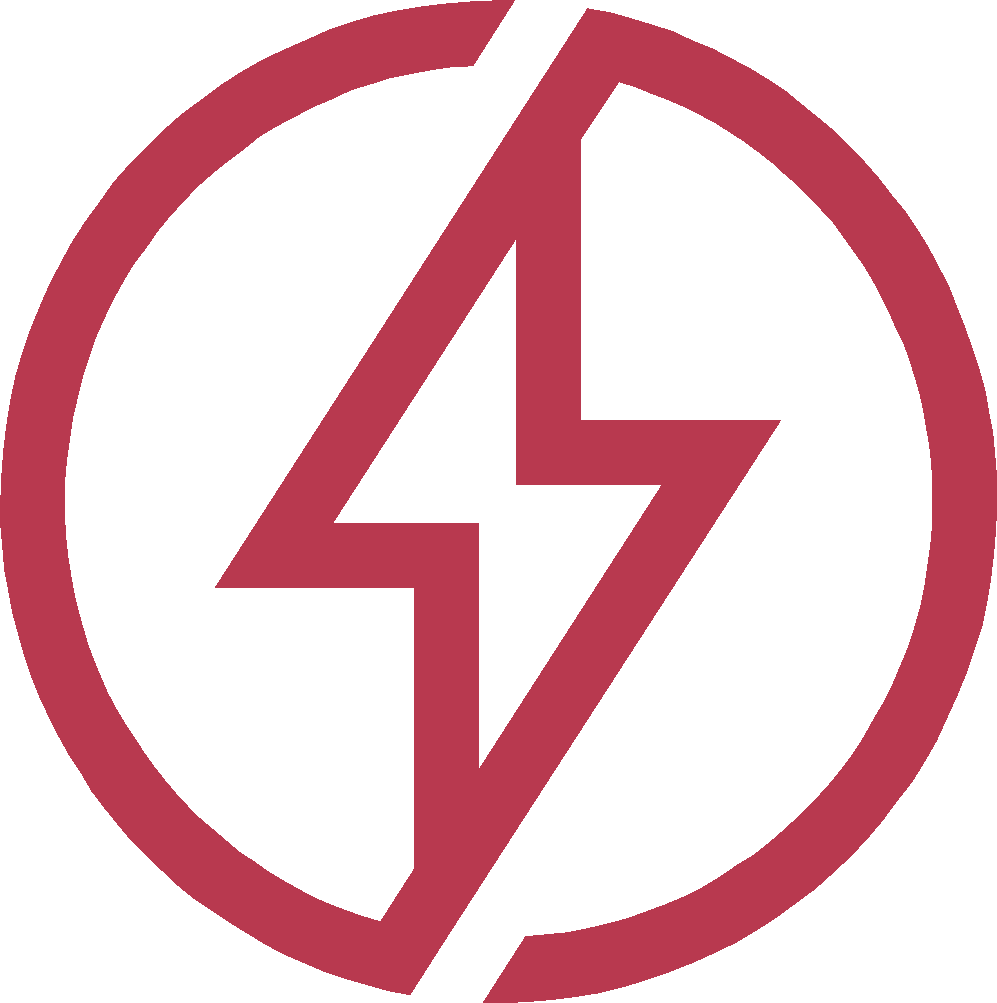 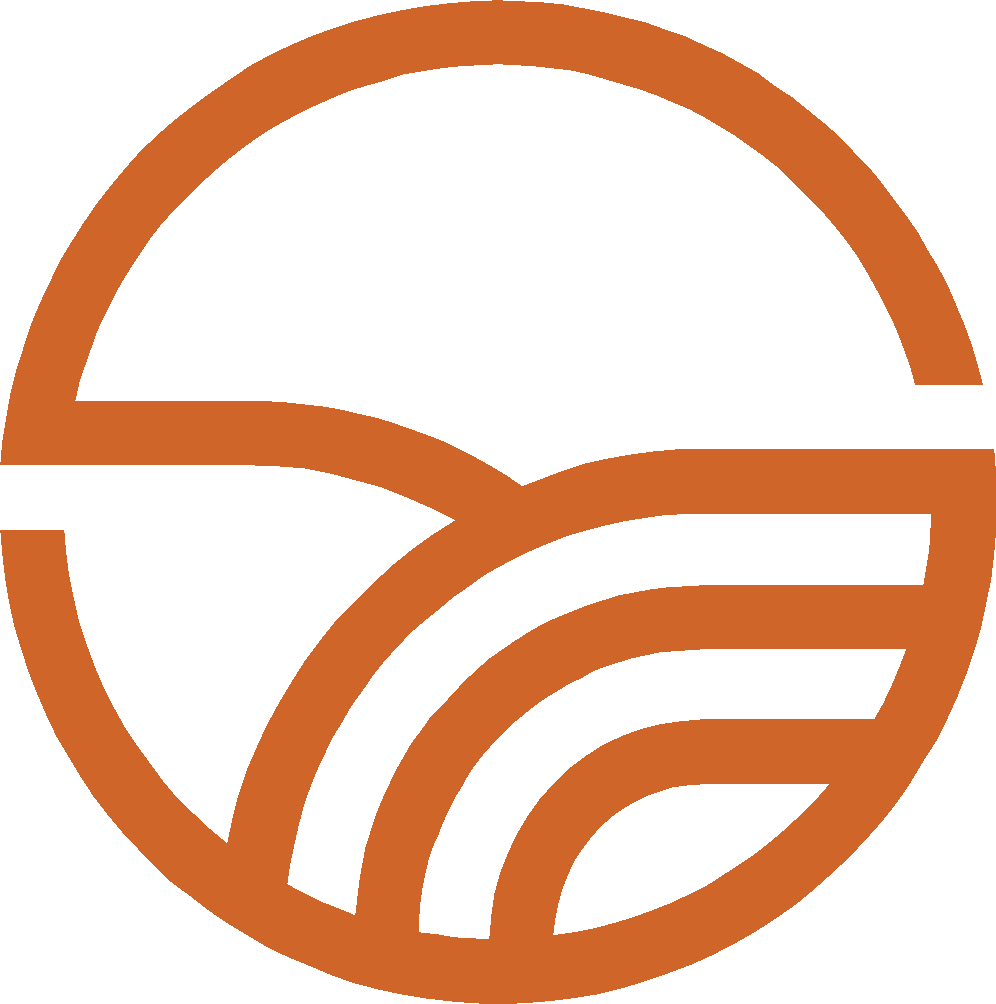 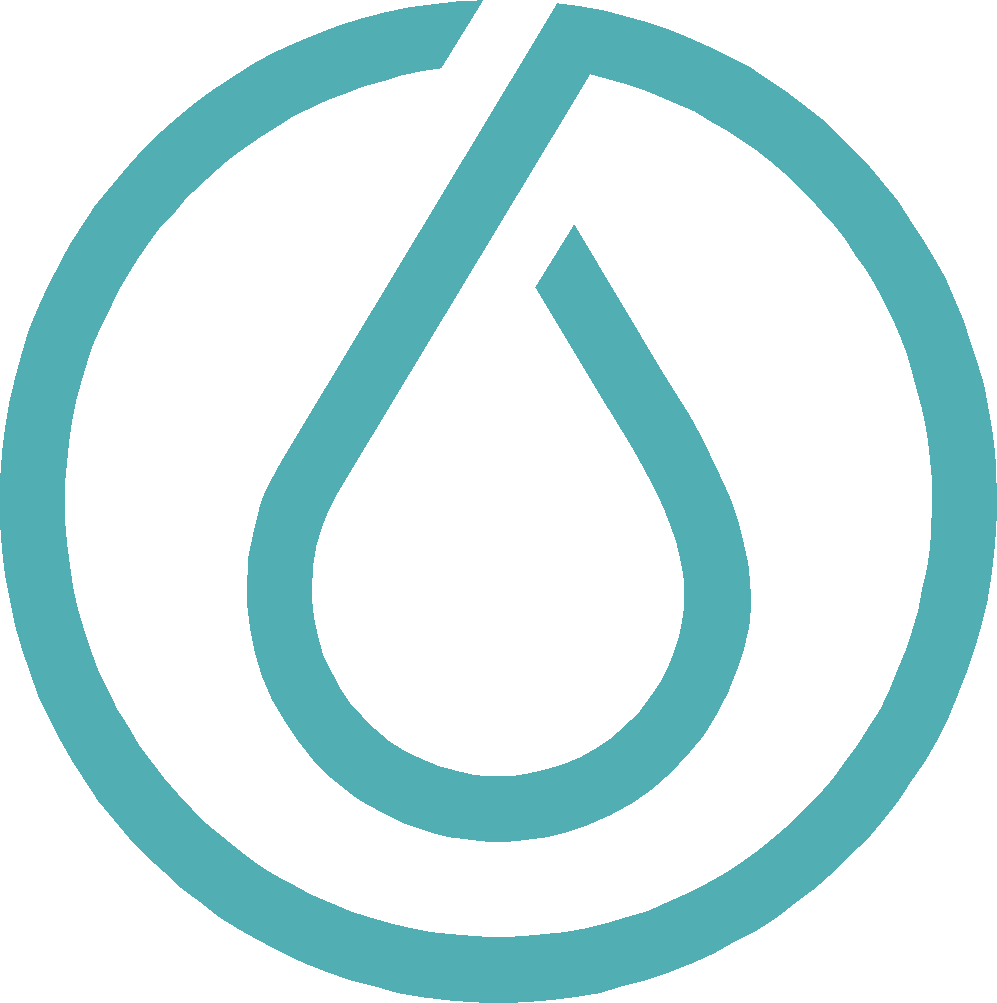 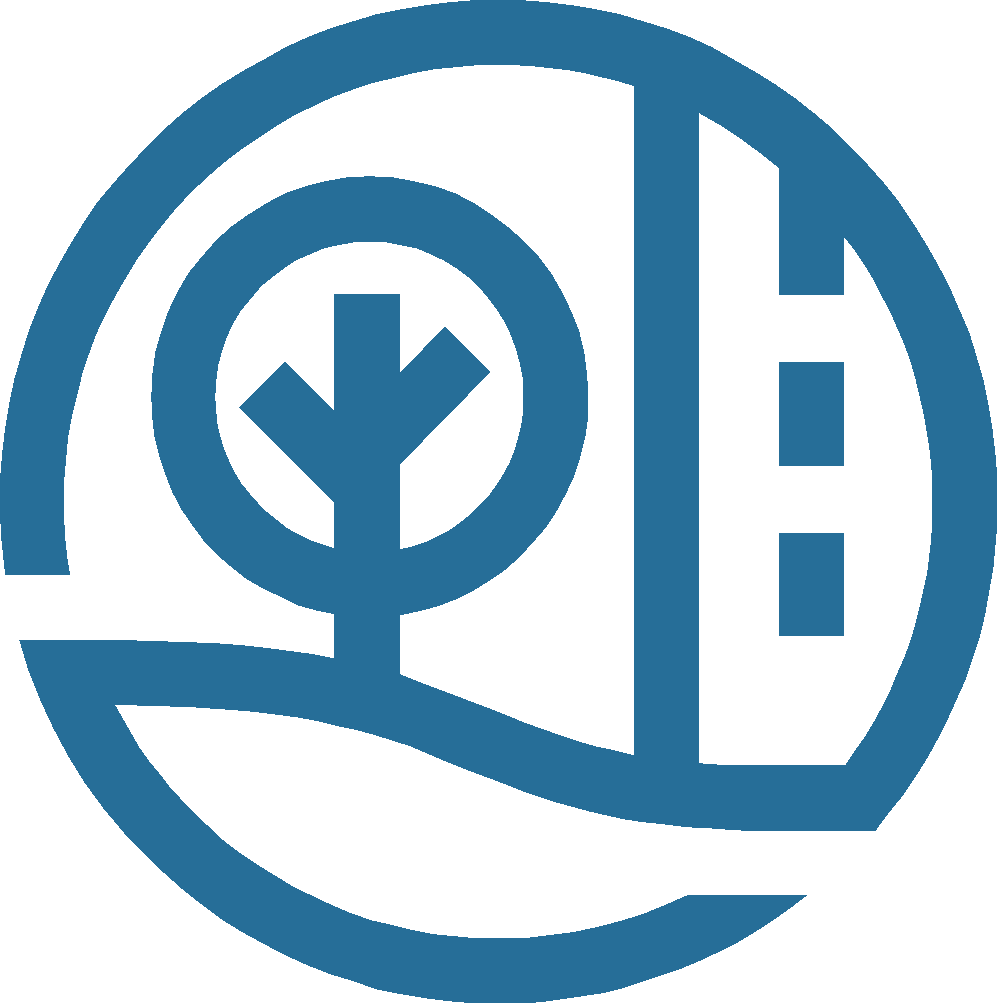 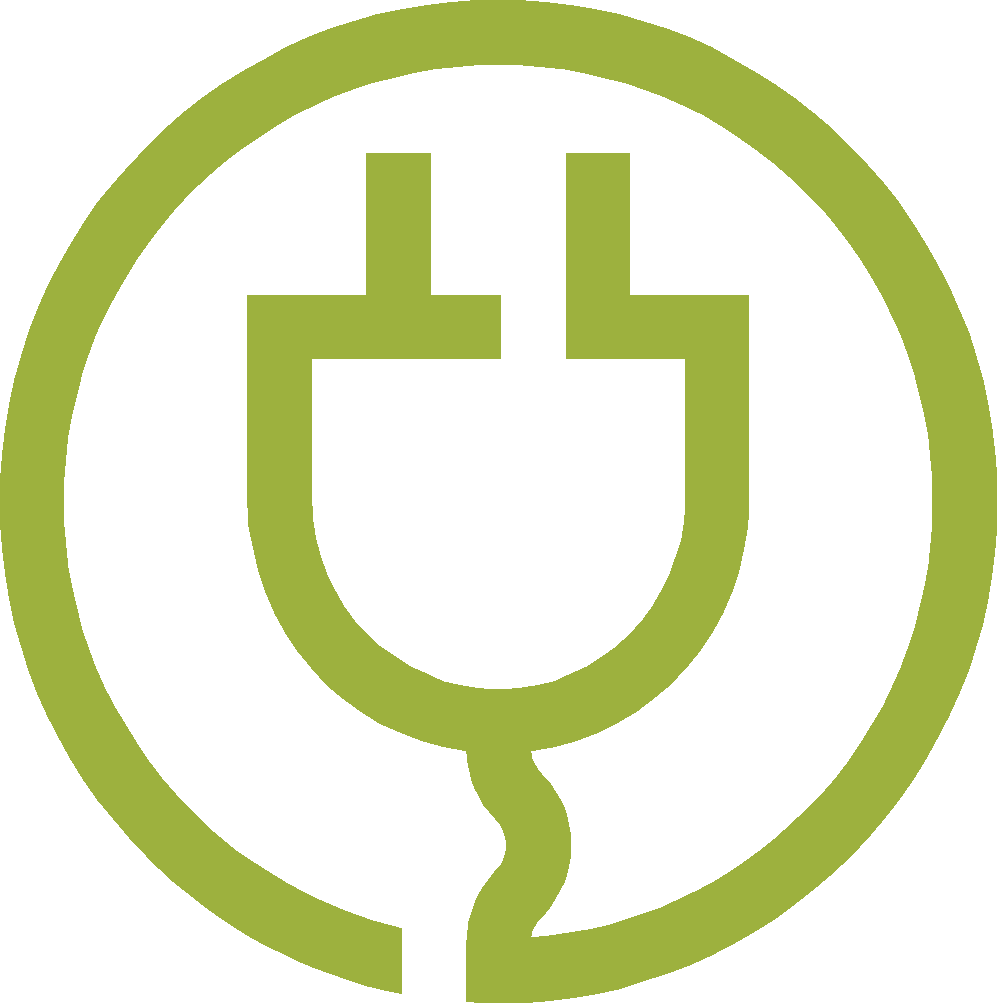 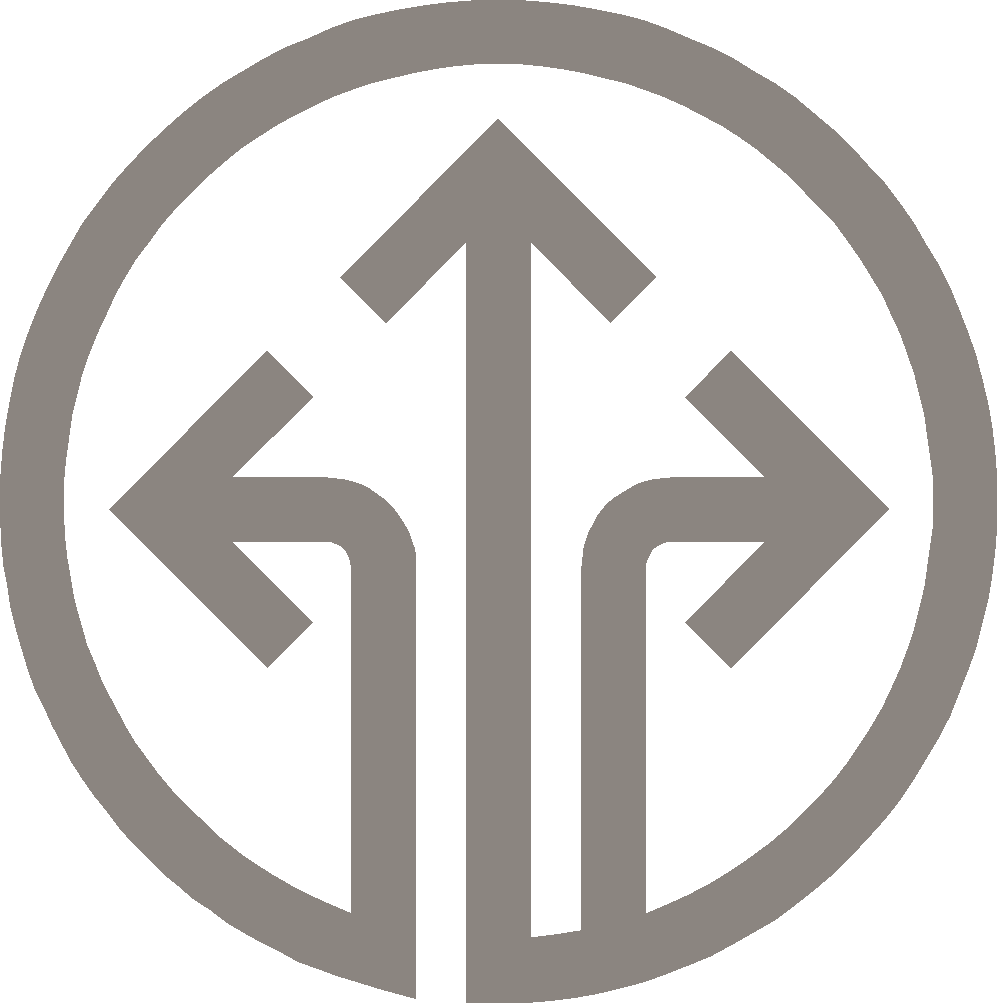 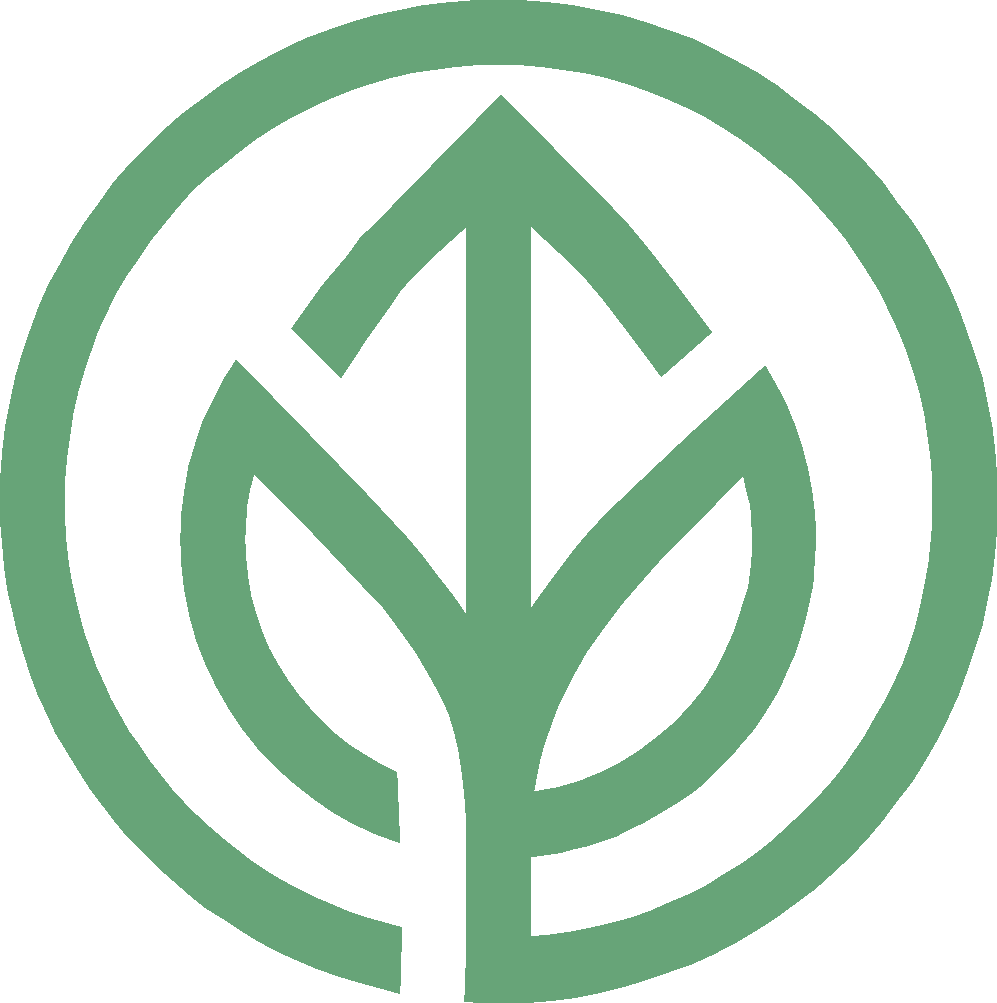 PROJECT TEAM
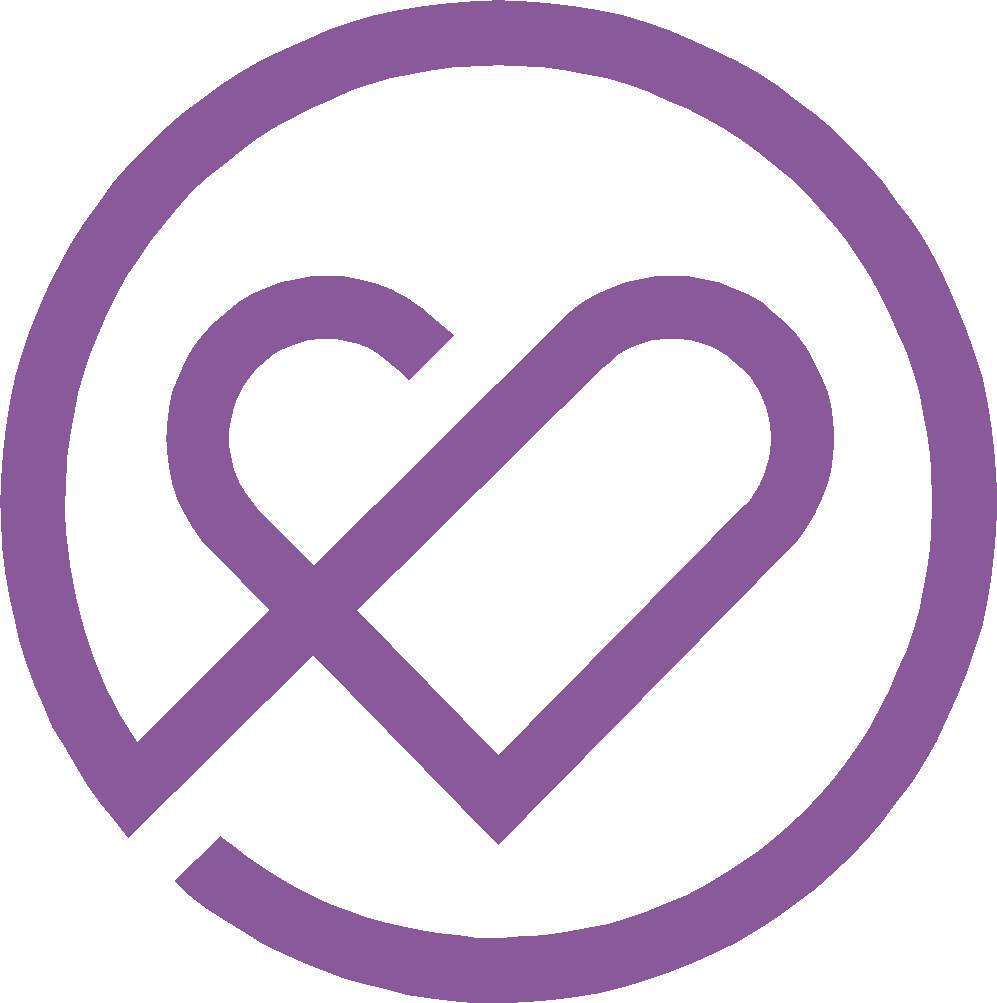 Partner Engagement
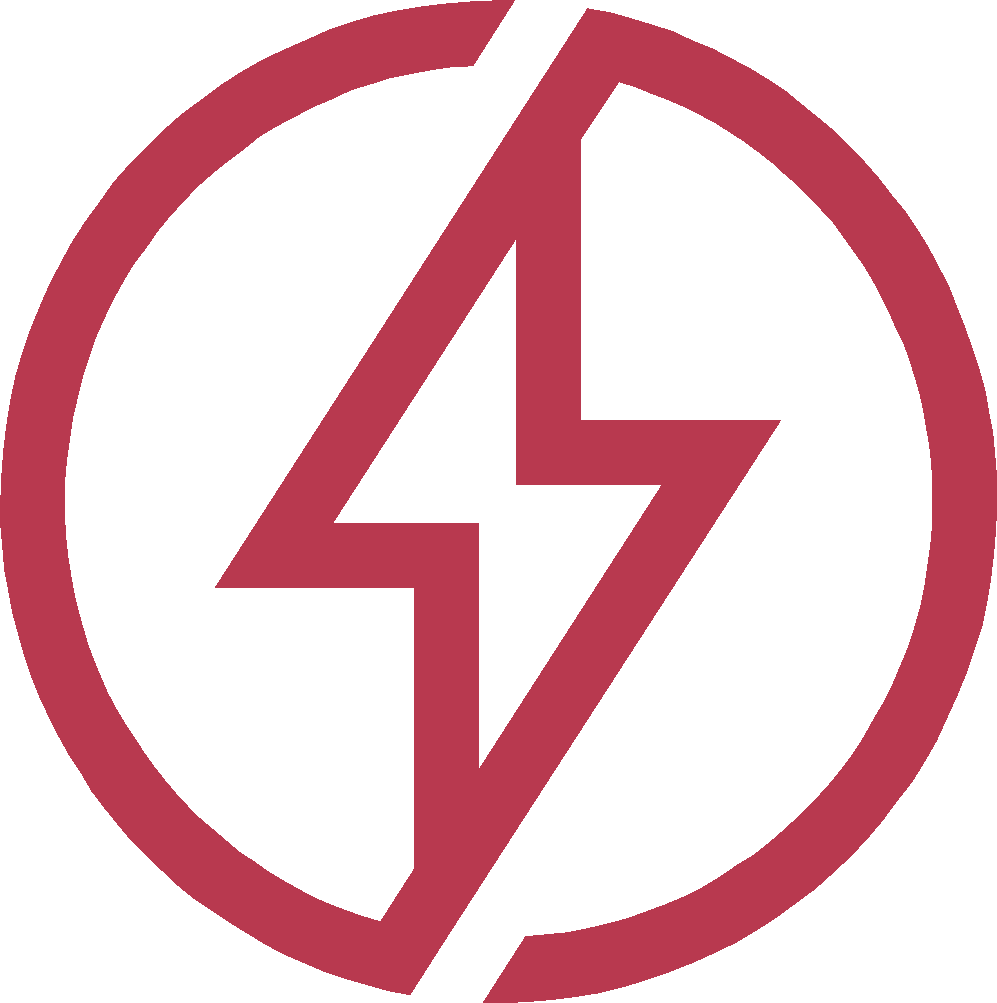 DEVELOP projects are created to meet partners’ needs & build capacity.
Always be honest with your partners. Do not be afraid to give them updates (good or bad) or ask them for assistance.
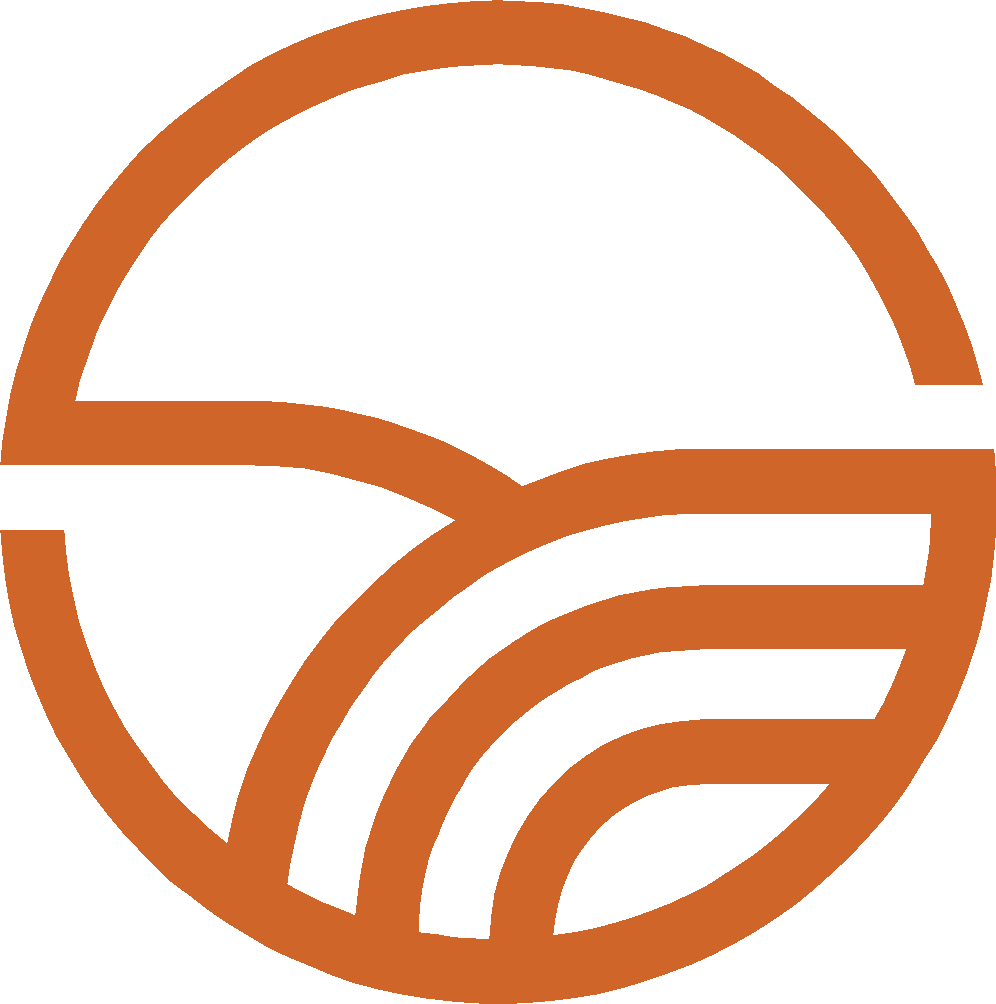 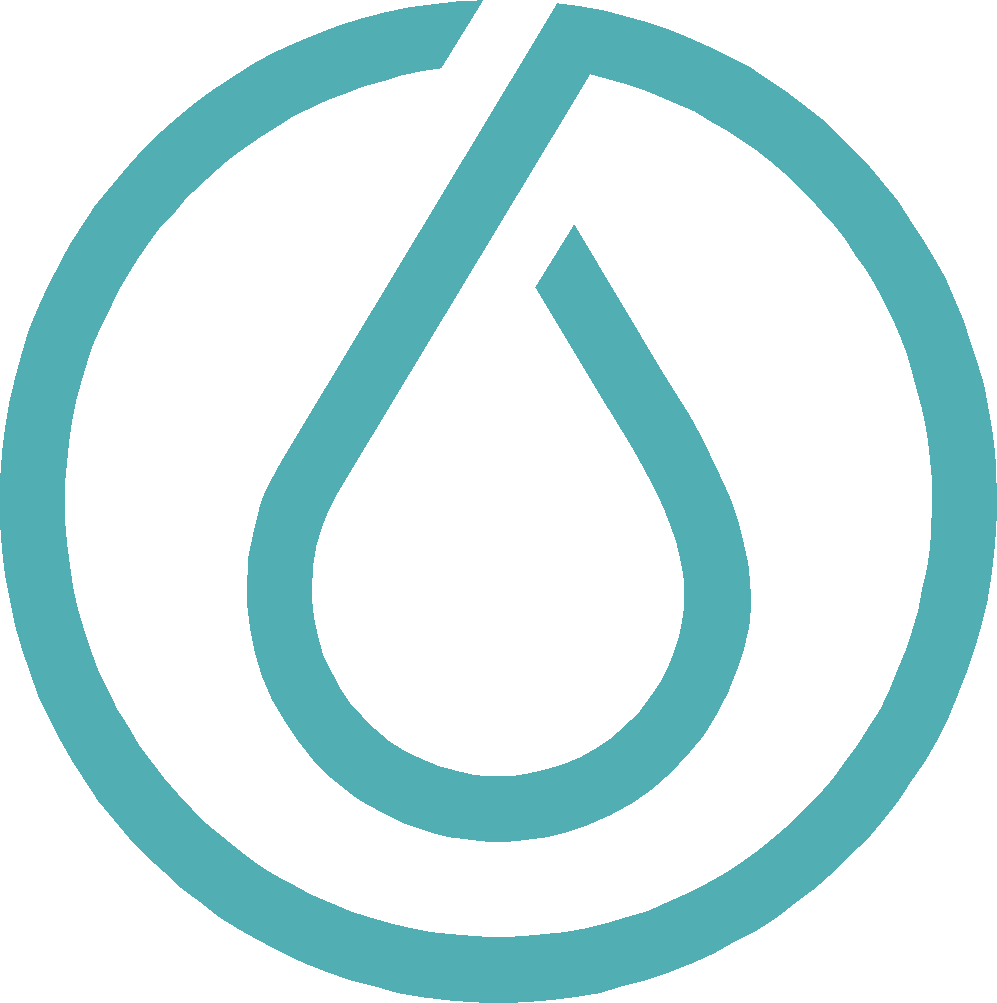 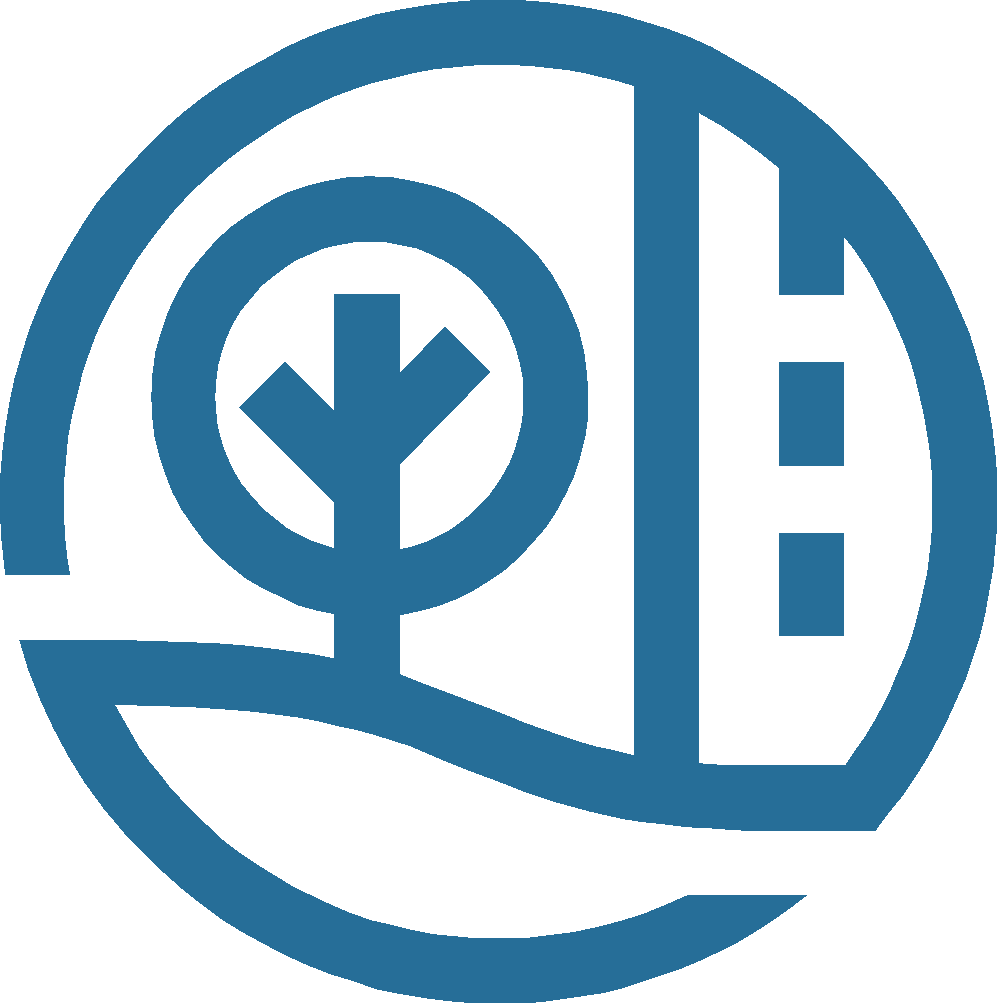 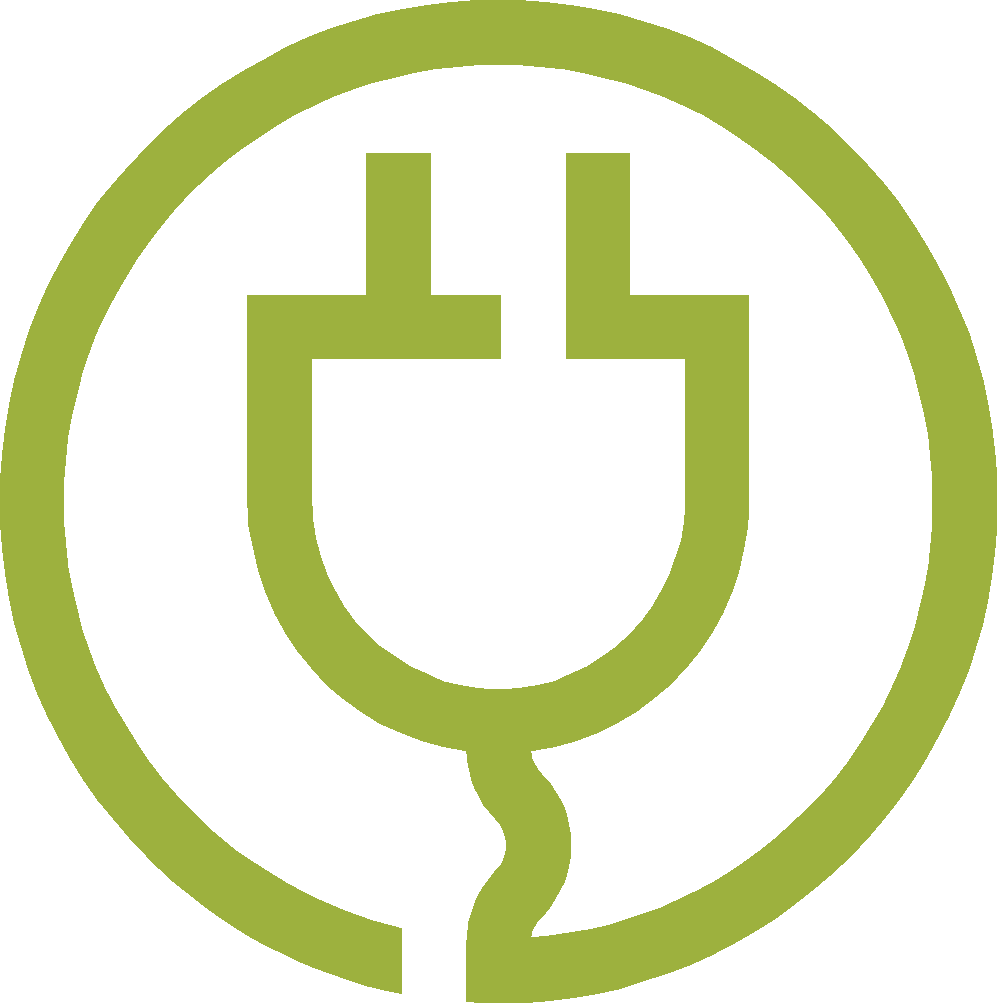 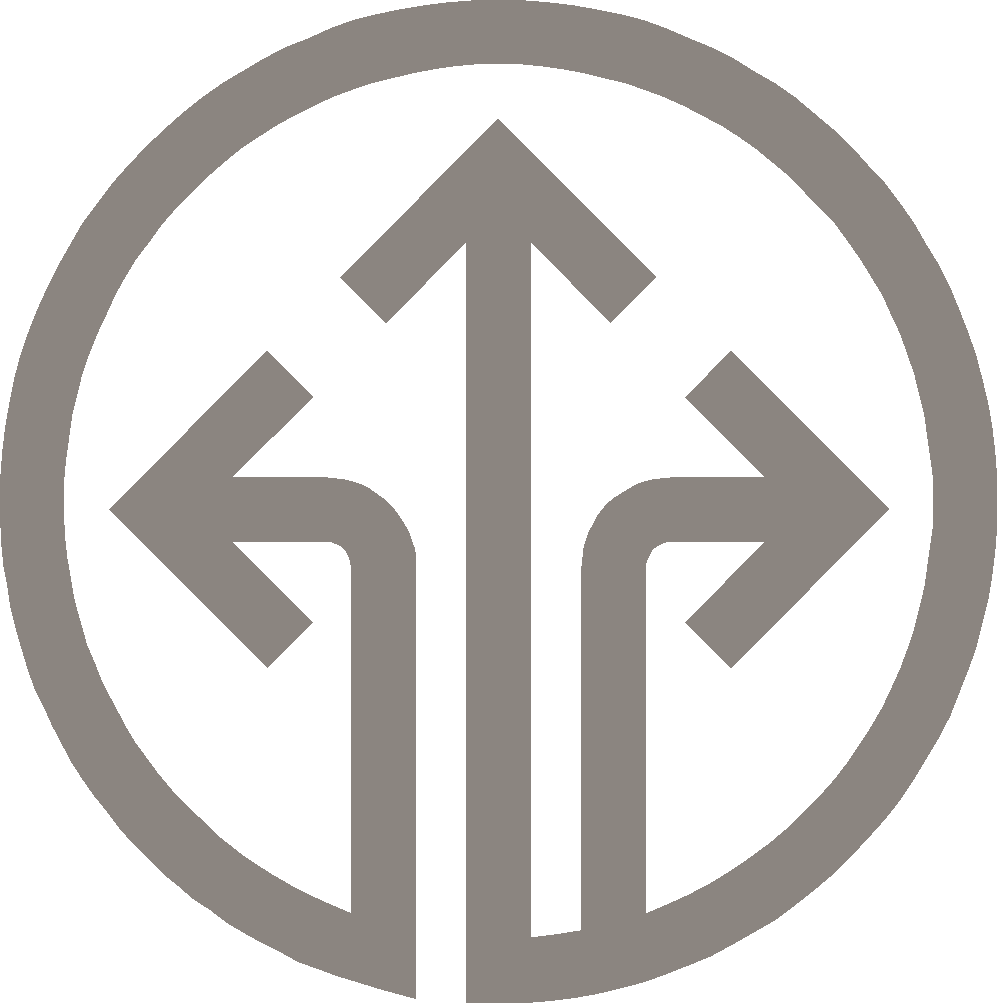 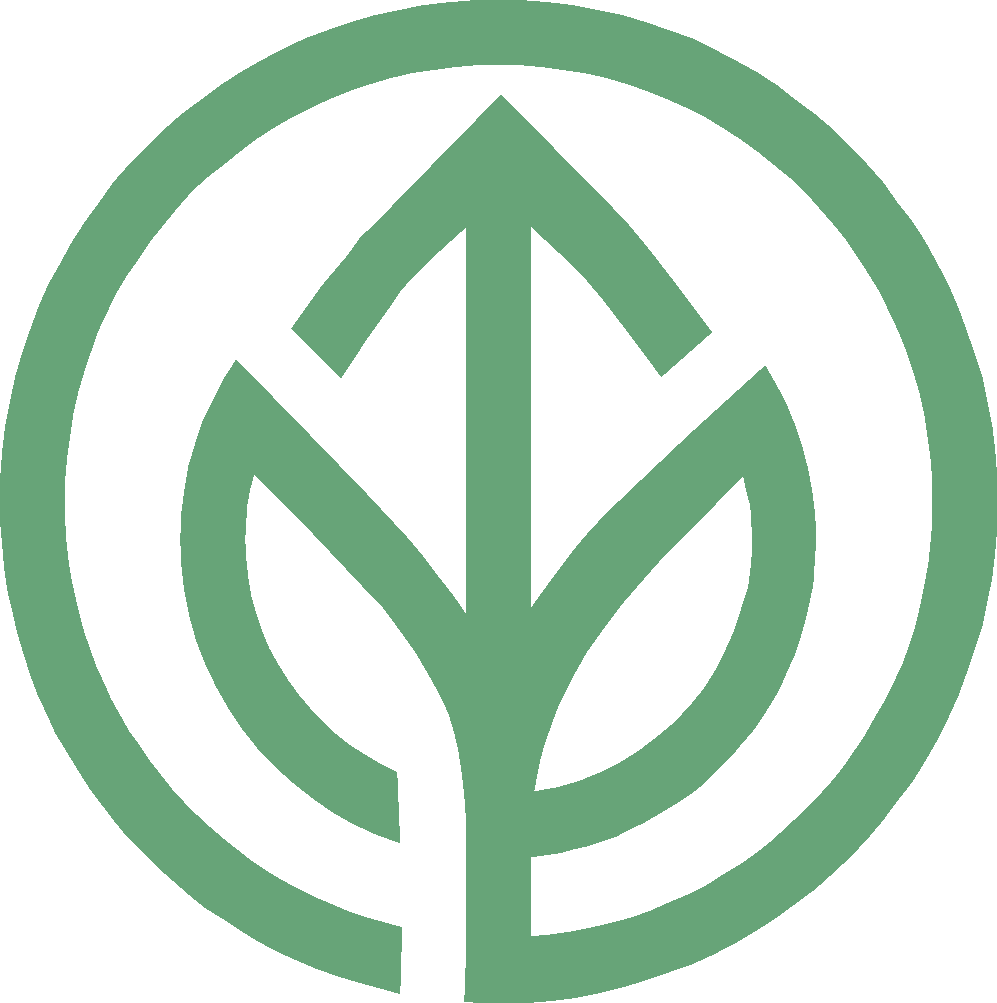 PROJECT TEAM
Remember: partners are the ones who will be using the projects results.
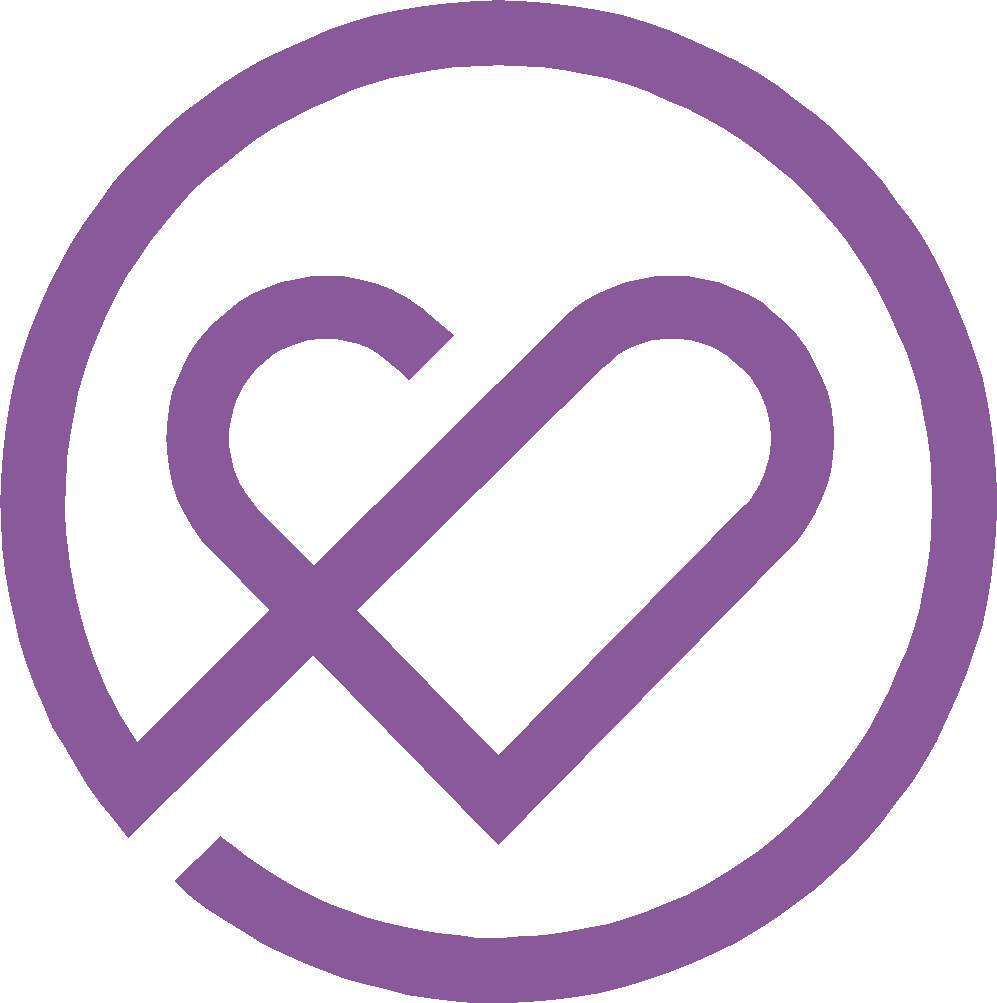 Managing Partner Expectations
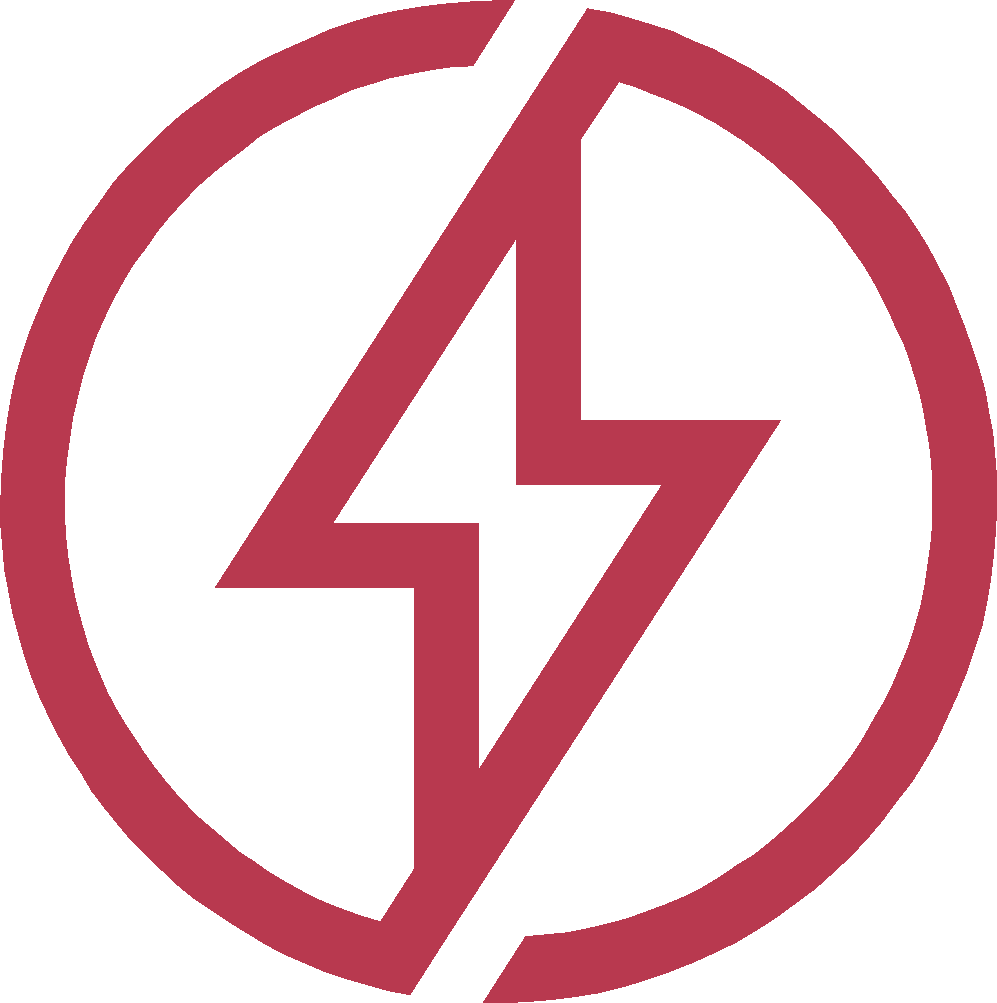 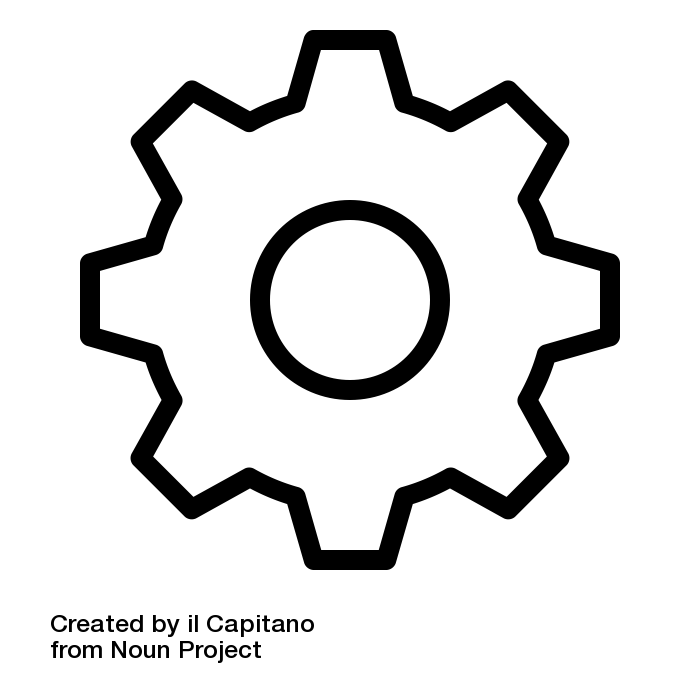 2.
4.
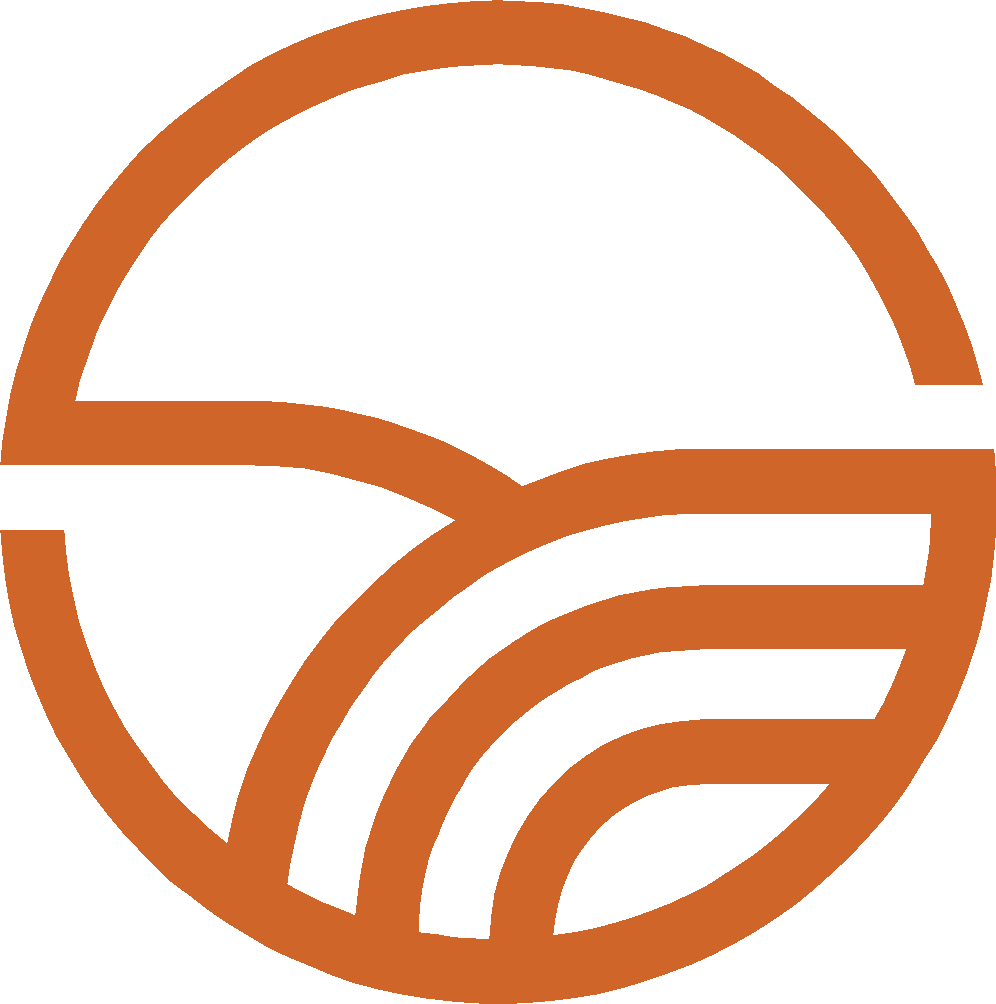 Do not over commit on what you can accomplish or provide in one term.
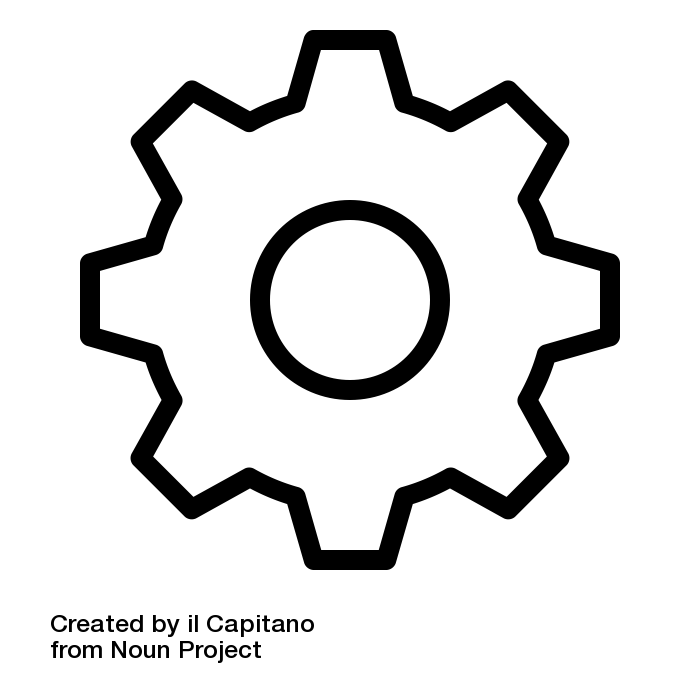 1.
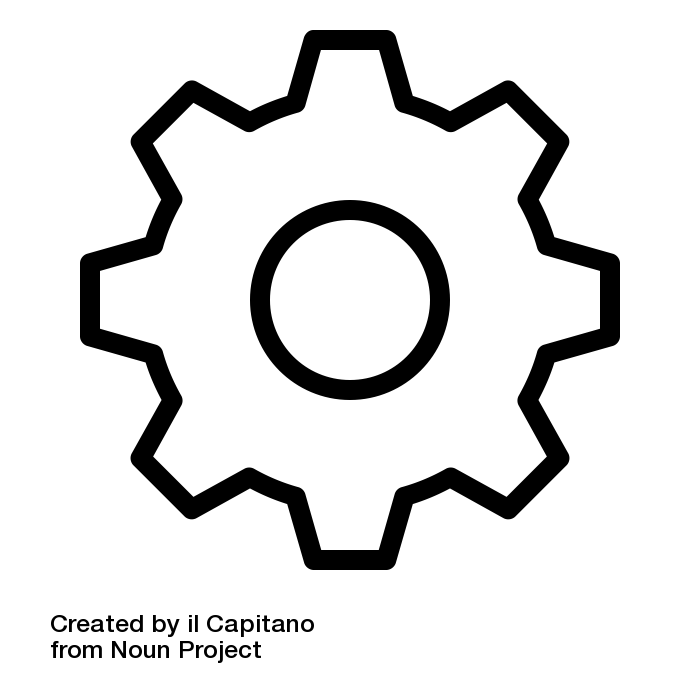 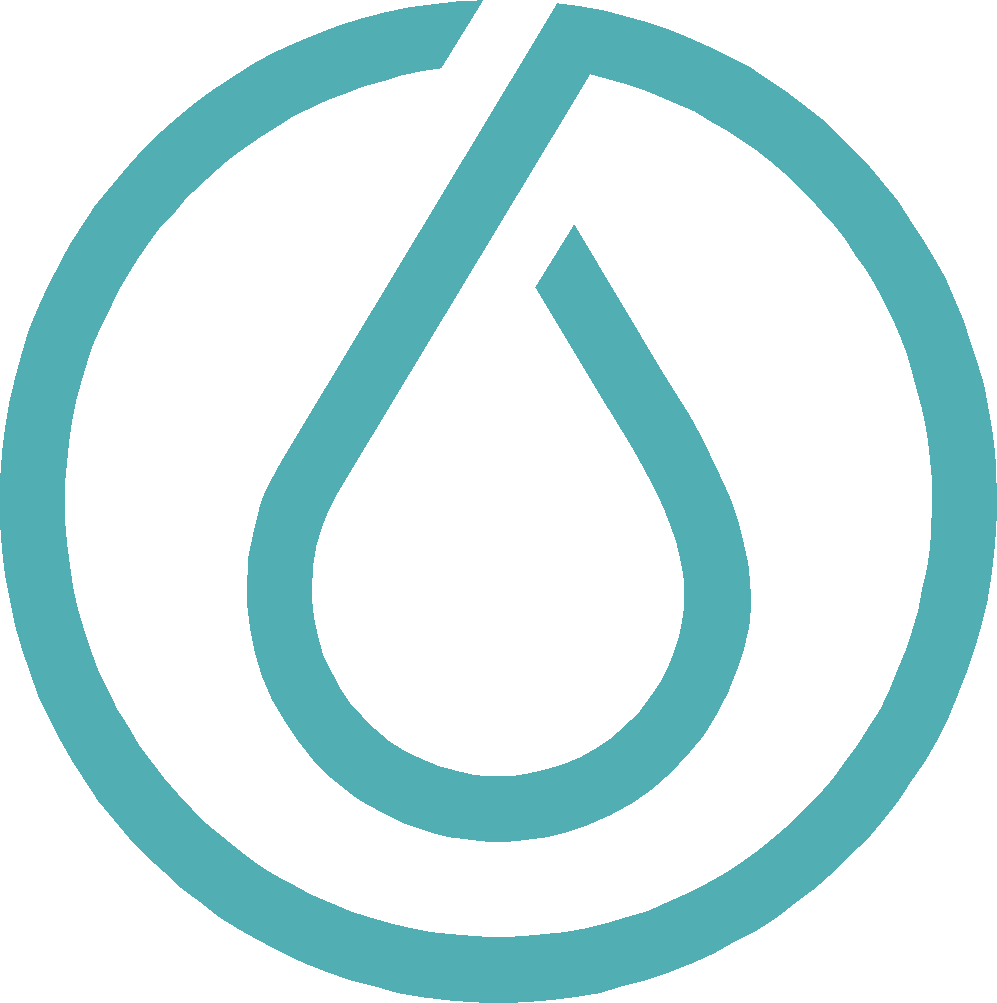 Ensure end products meet partner needs.
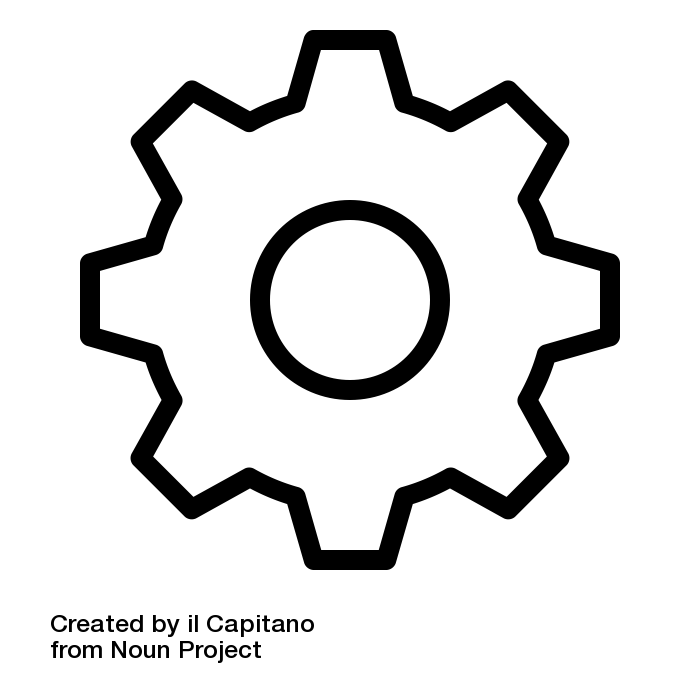 Maintain communication throughout the term.
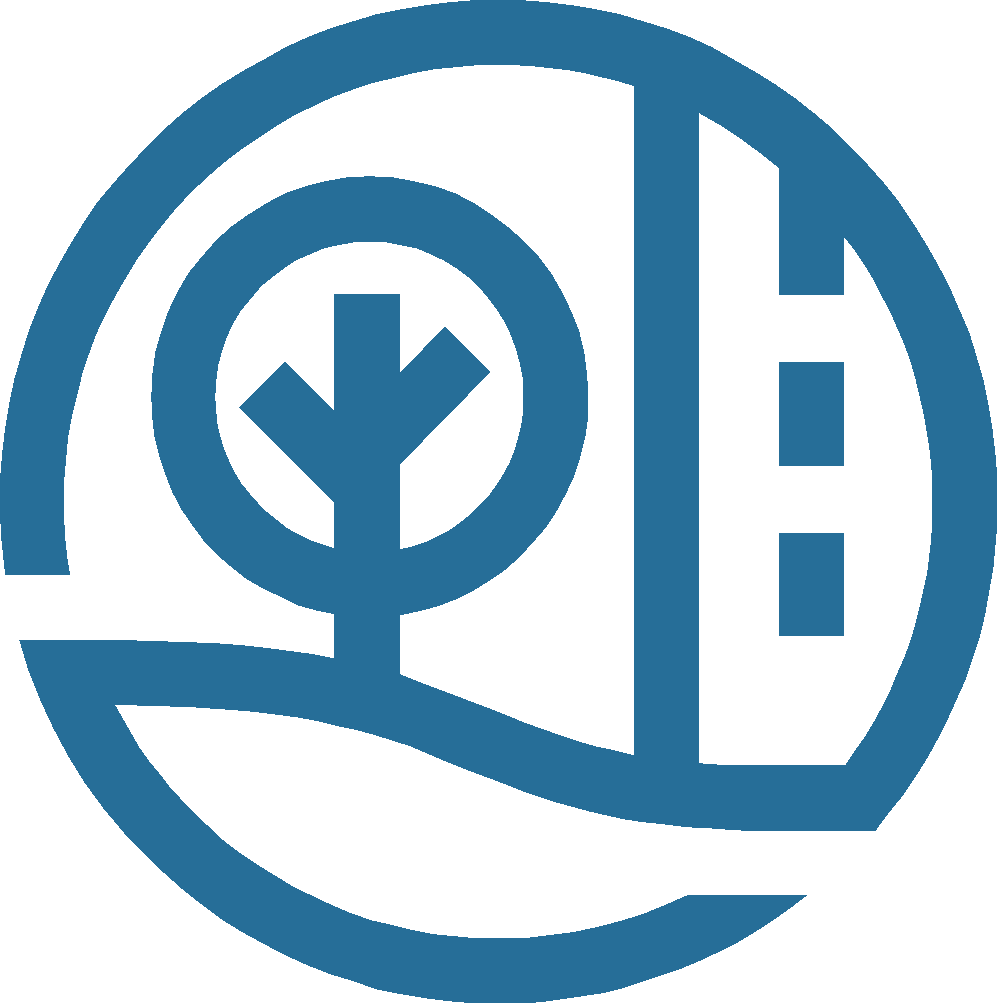 Always follow through on promises.
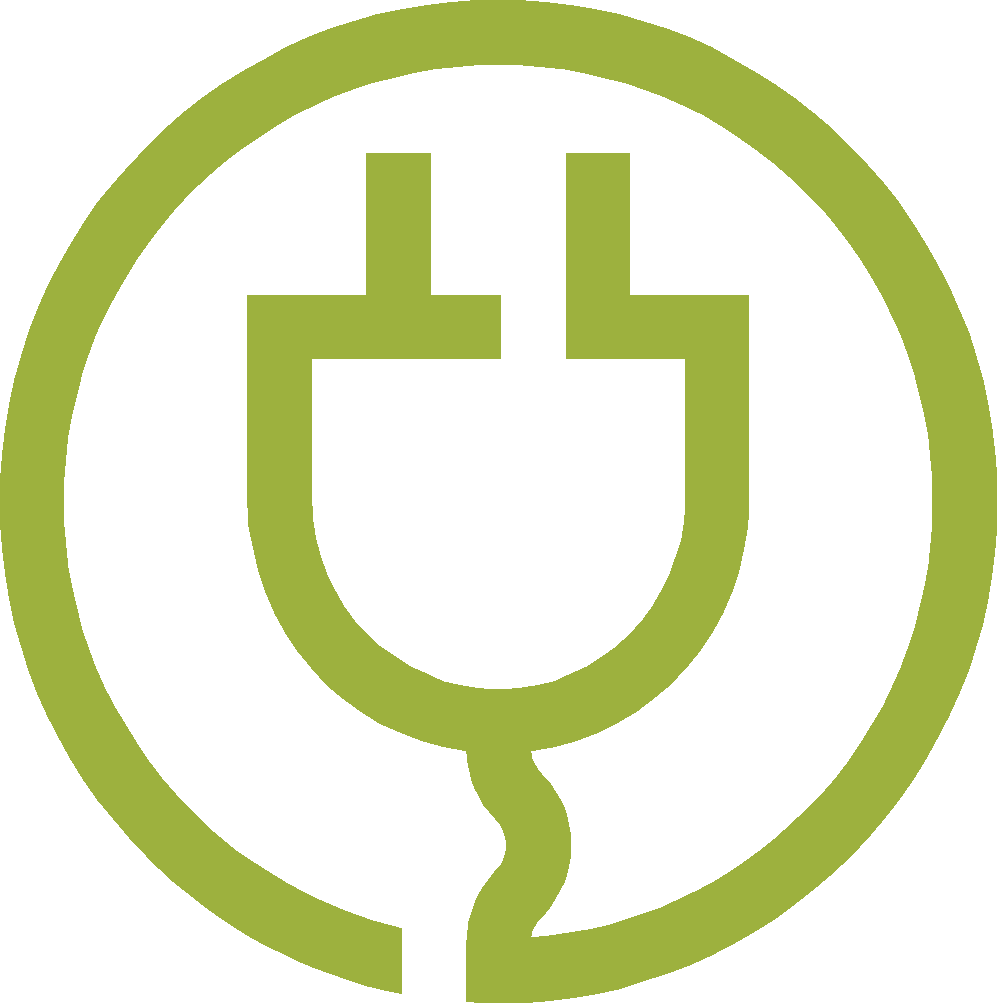 3.
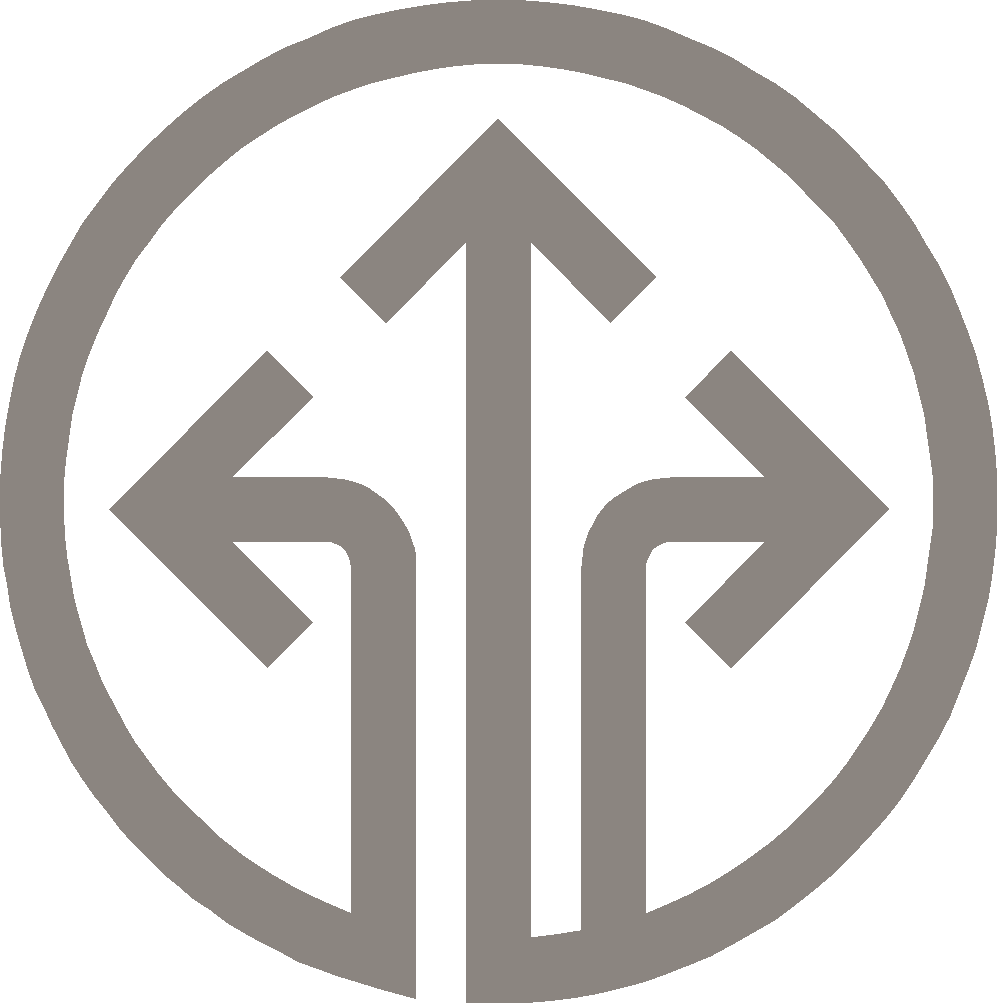 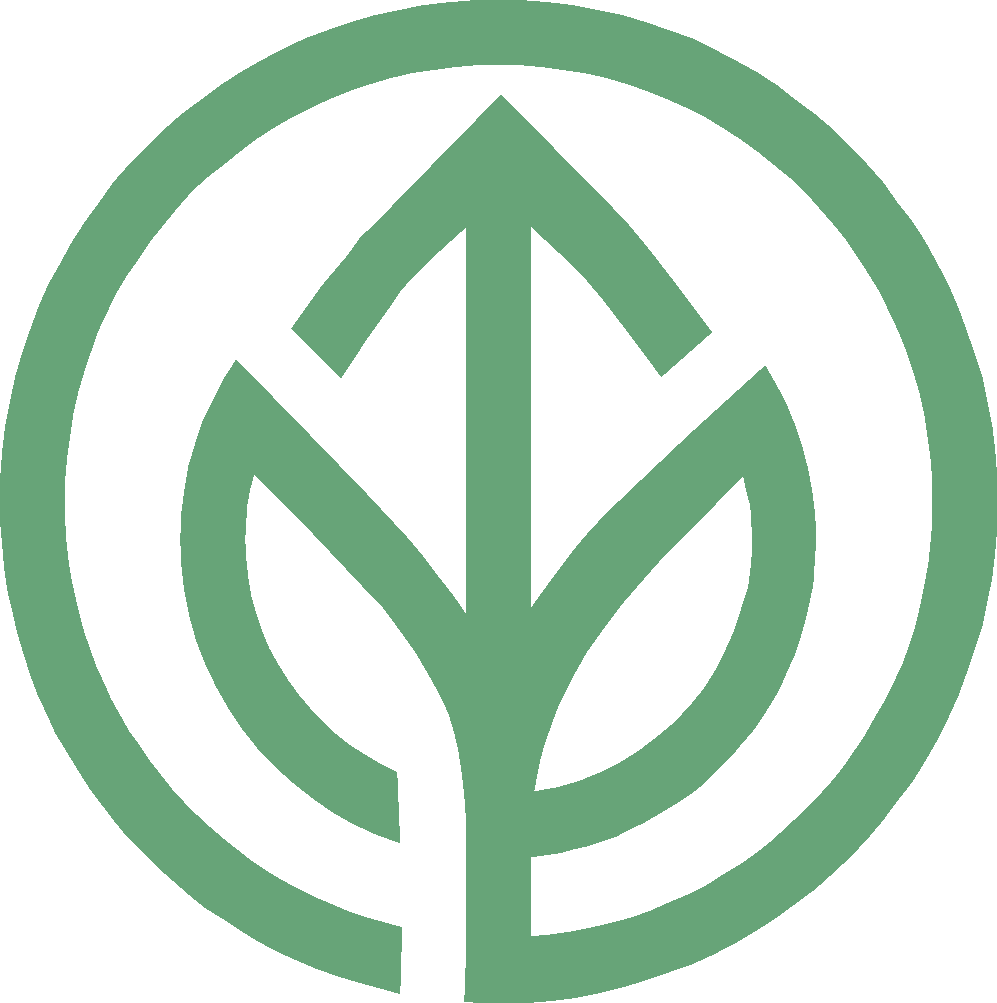 PROJECT TEAM
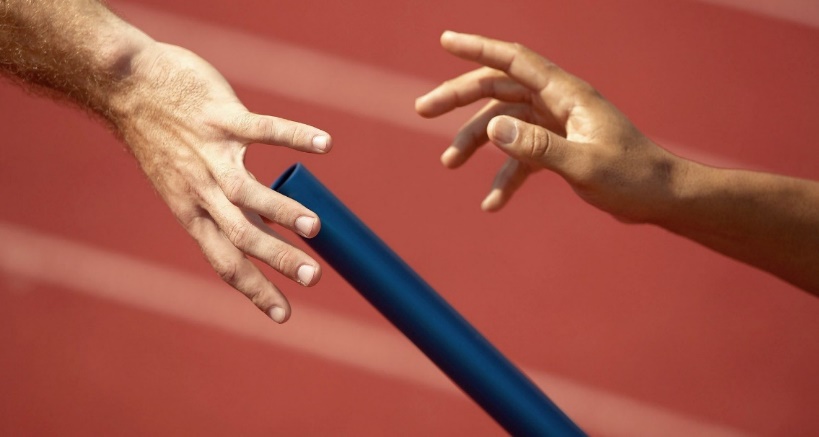 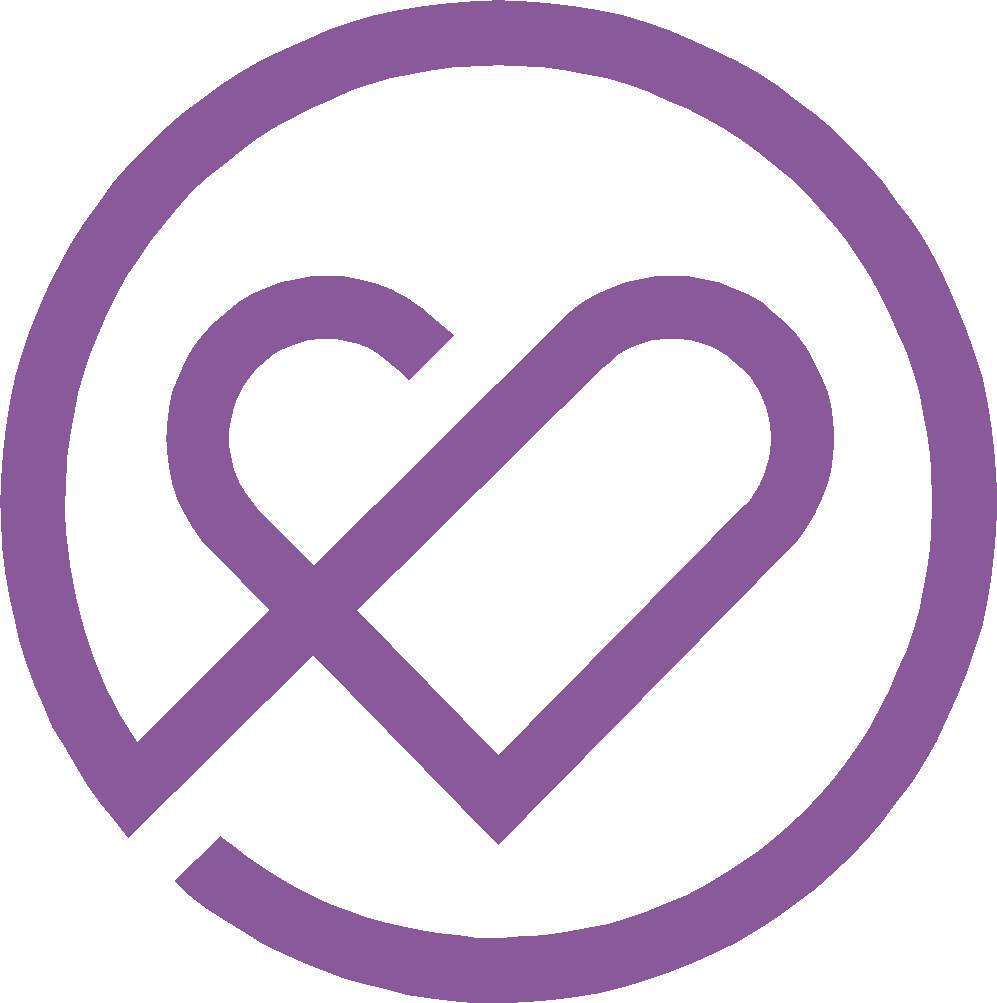 Partner Hand-Off
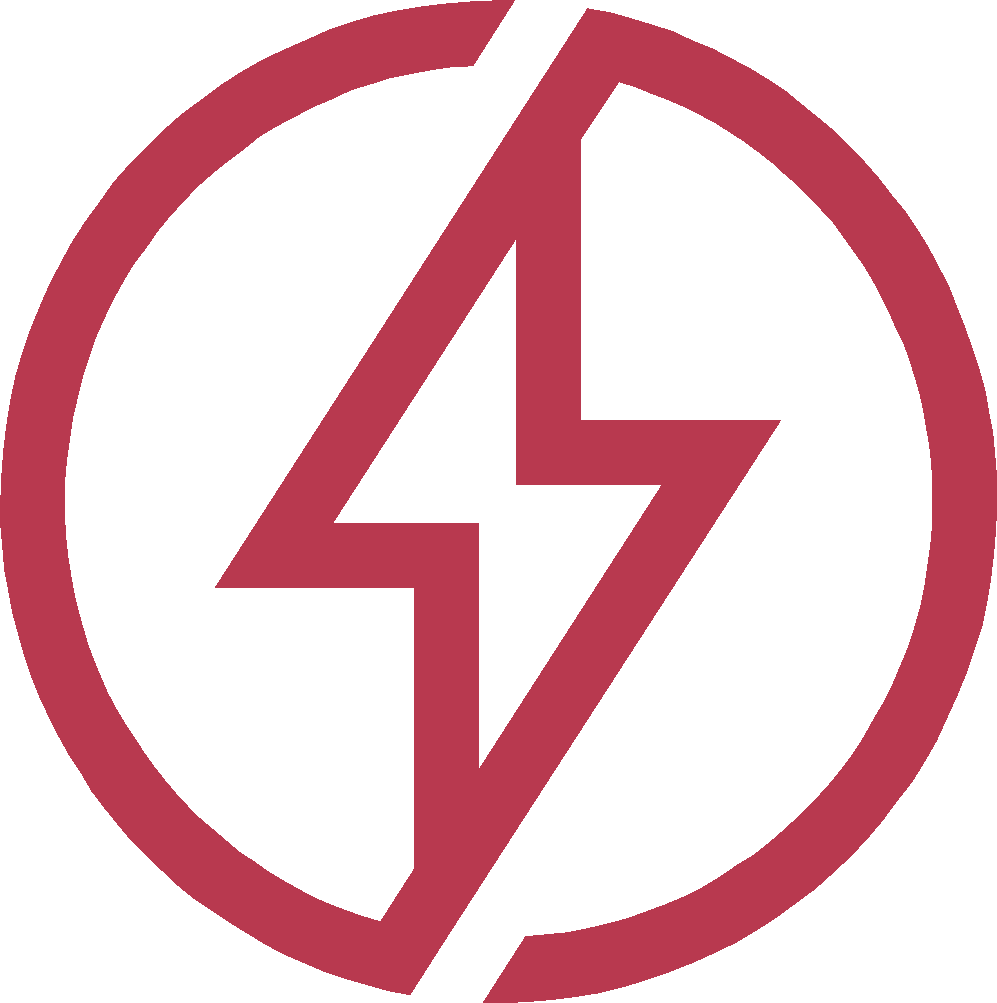 Clear, rehearsed, and prepared hand-offs are important to transition results and methods to end users
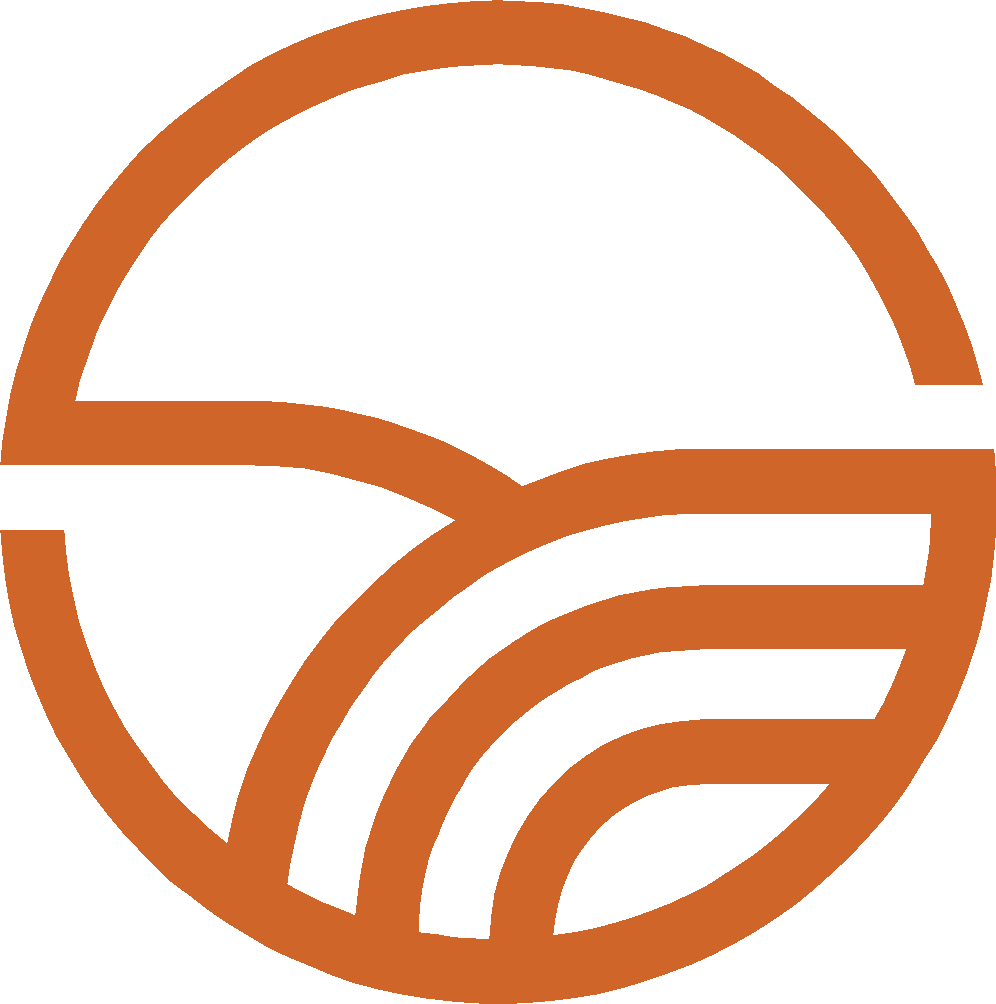 Best practices:
Talk with your project partners early on in the term about scheduling a hand-off.
Identify what type of hand-off will be most beneficial (feasible) for partners & the team.
Coordinate with all partners to ensure all interested parties can attend (keep in mind there may be differences in time zones).
Prepare a hand-off package of end products & deliverables.
Explain the Software Release process & timeline to partners in advance.                                 
Follow up with your end users to receive feedback or answer any questions (especially on multi-term projects).
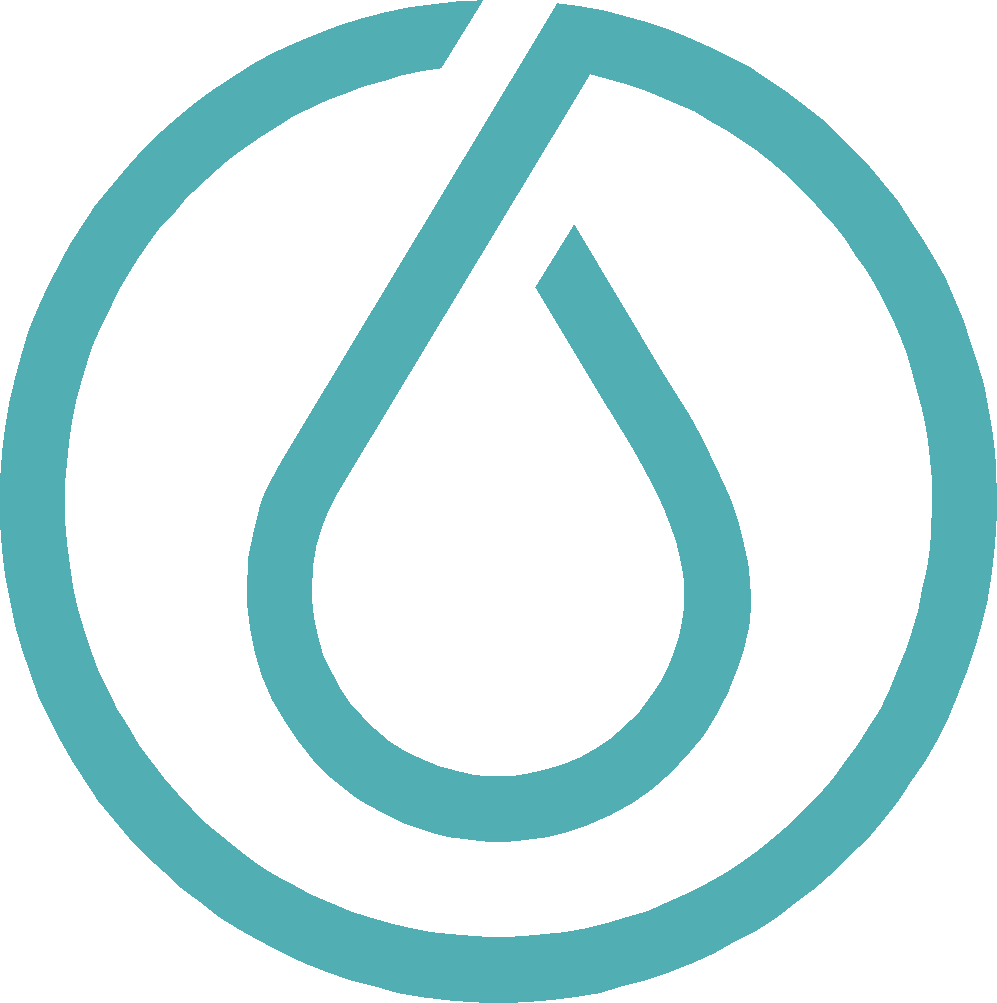 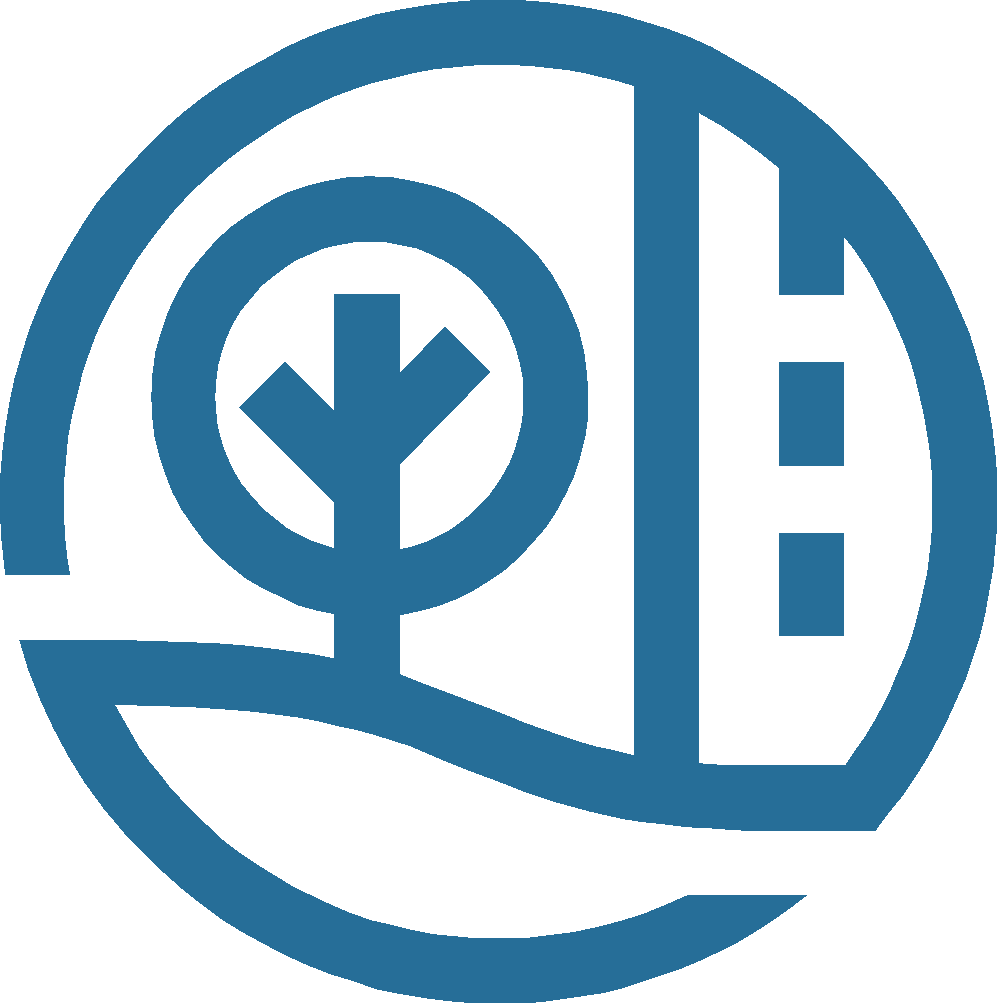 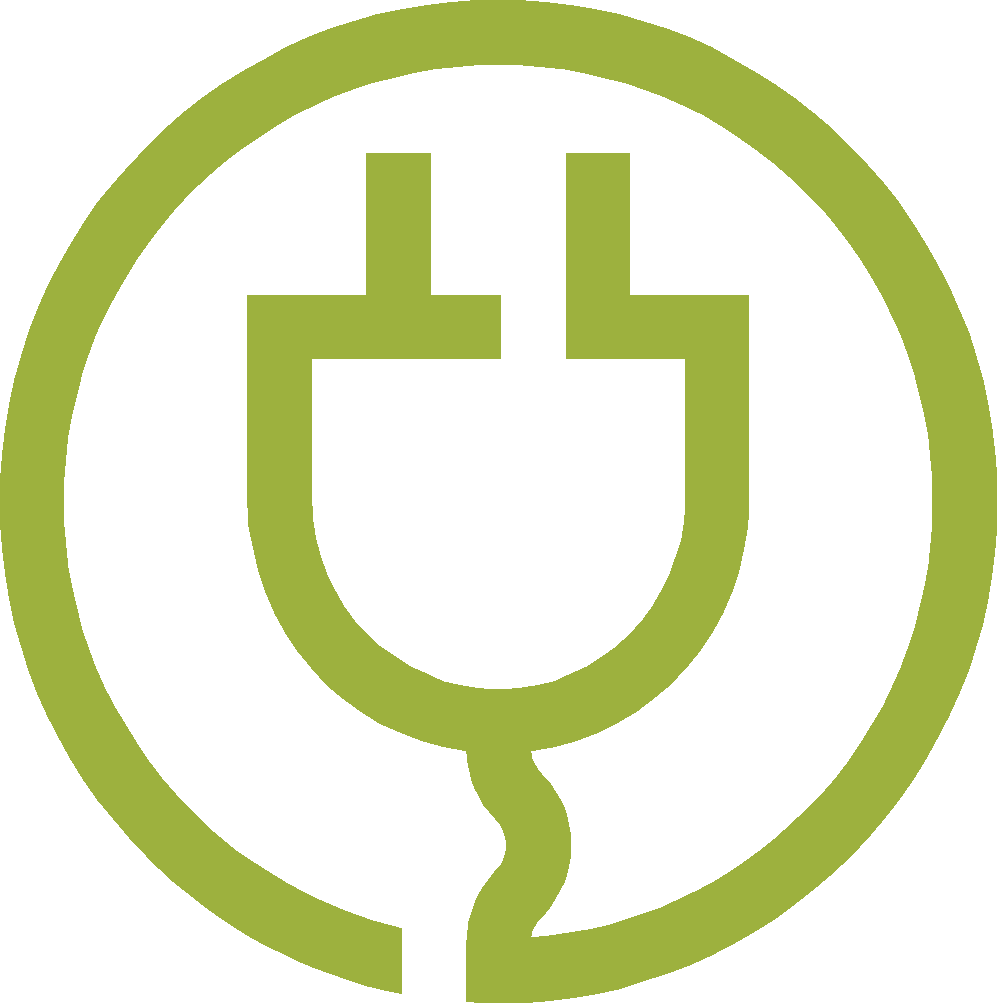 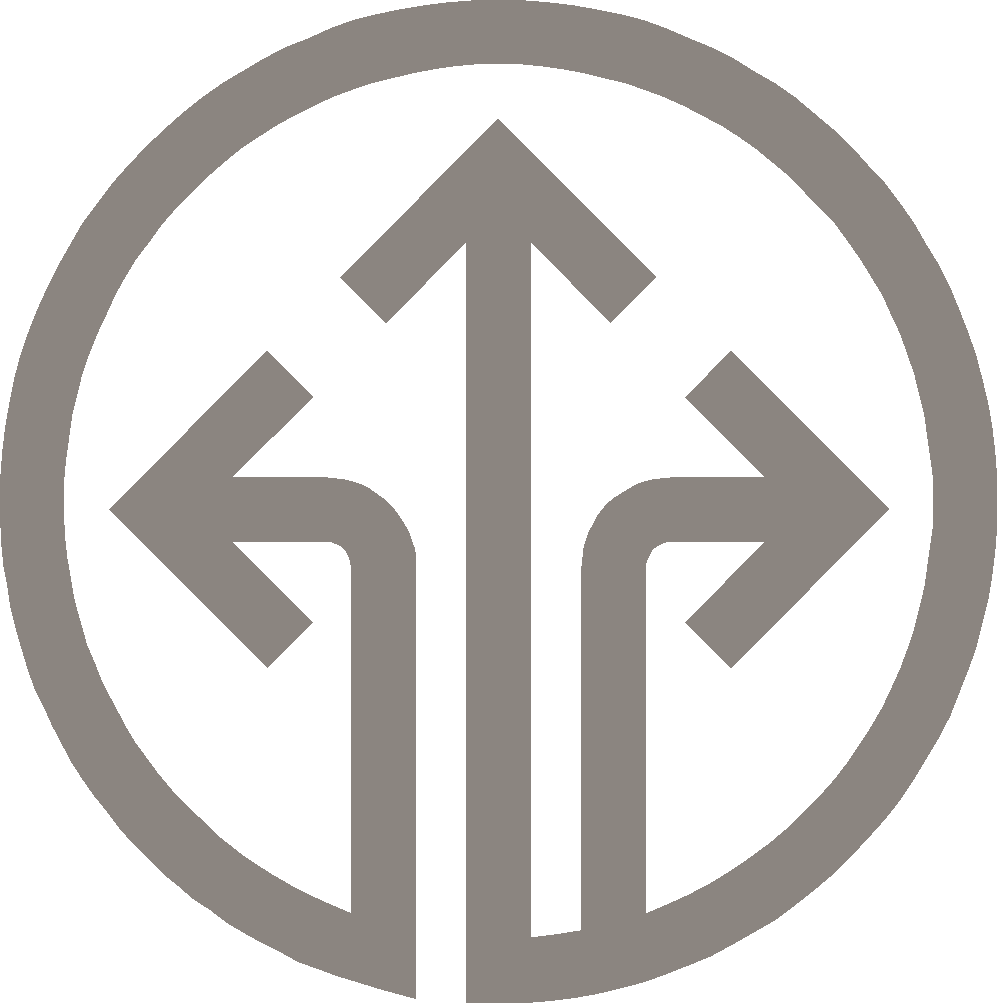 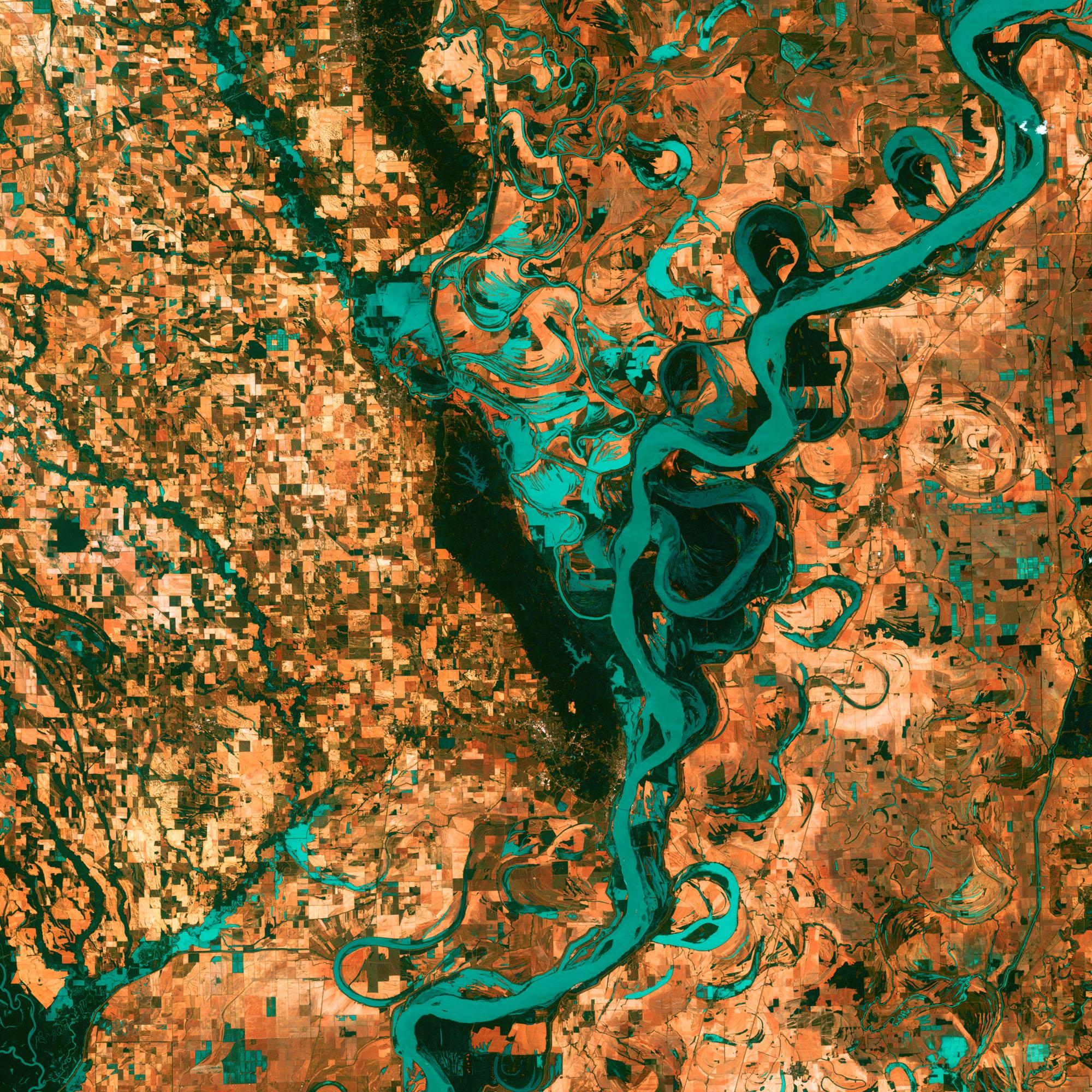 Project Leads
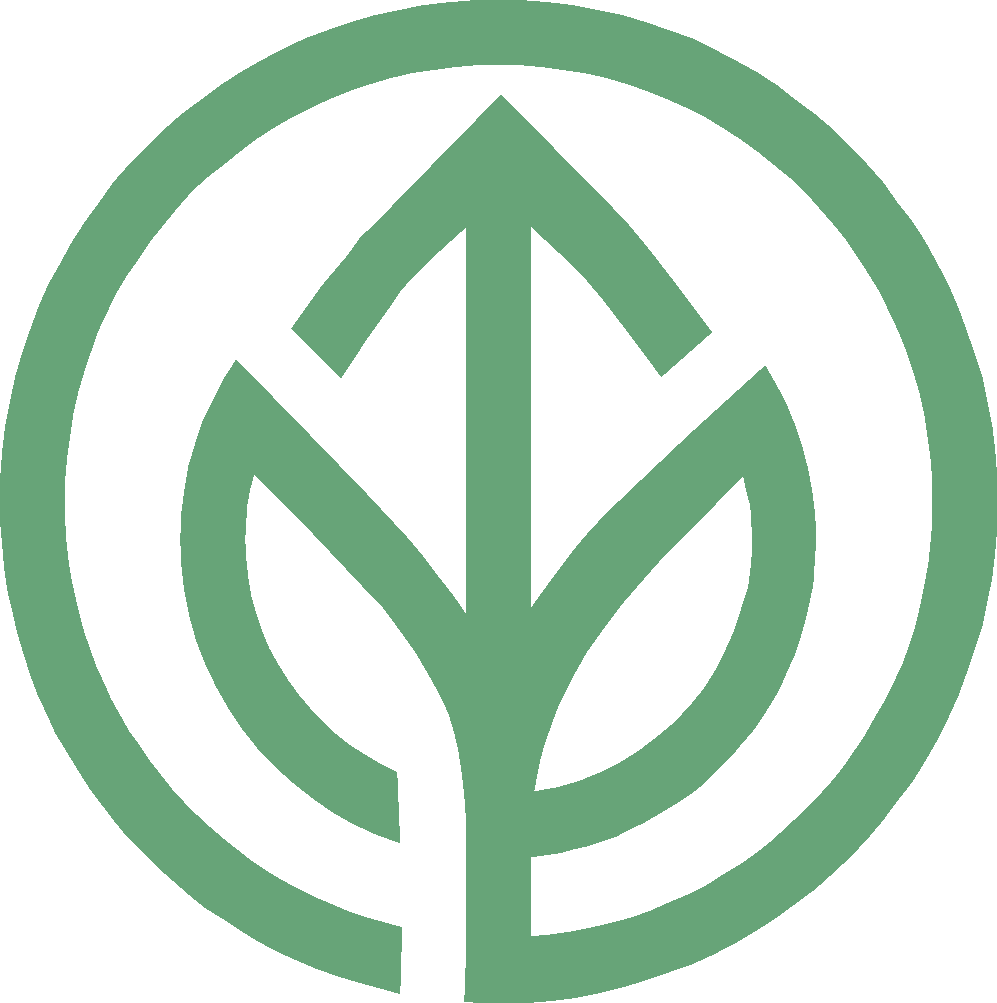 PROJECT TEAM
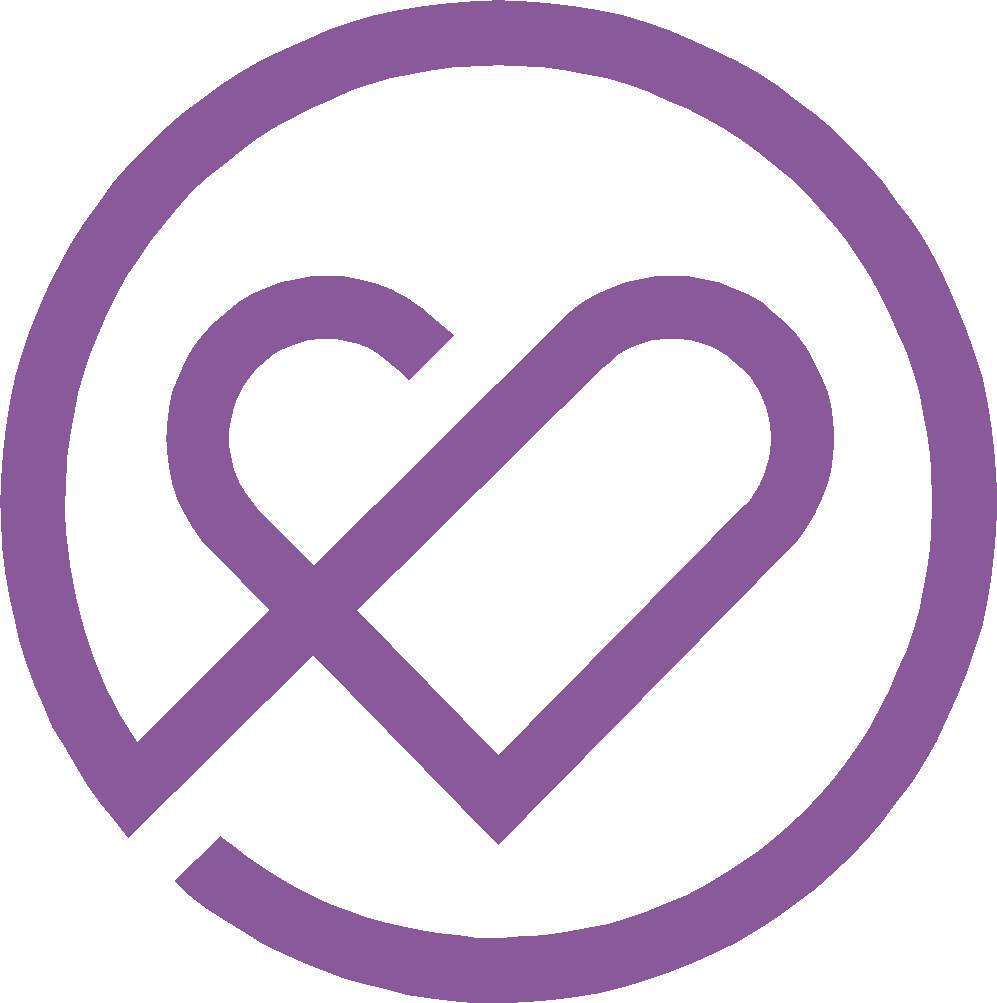 Leading Means…
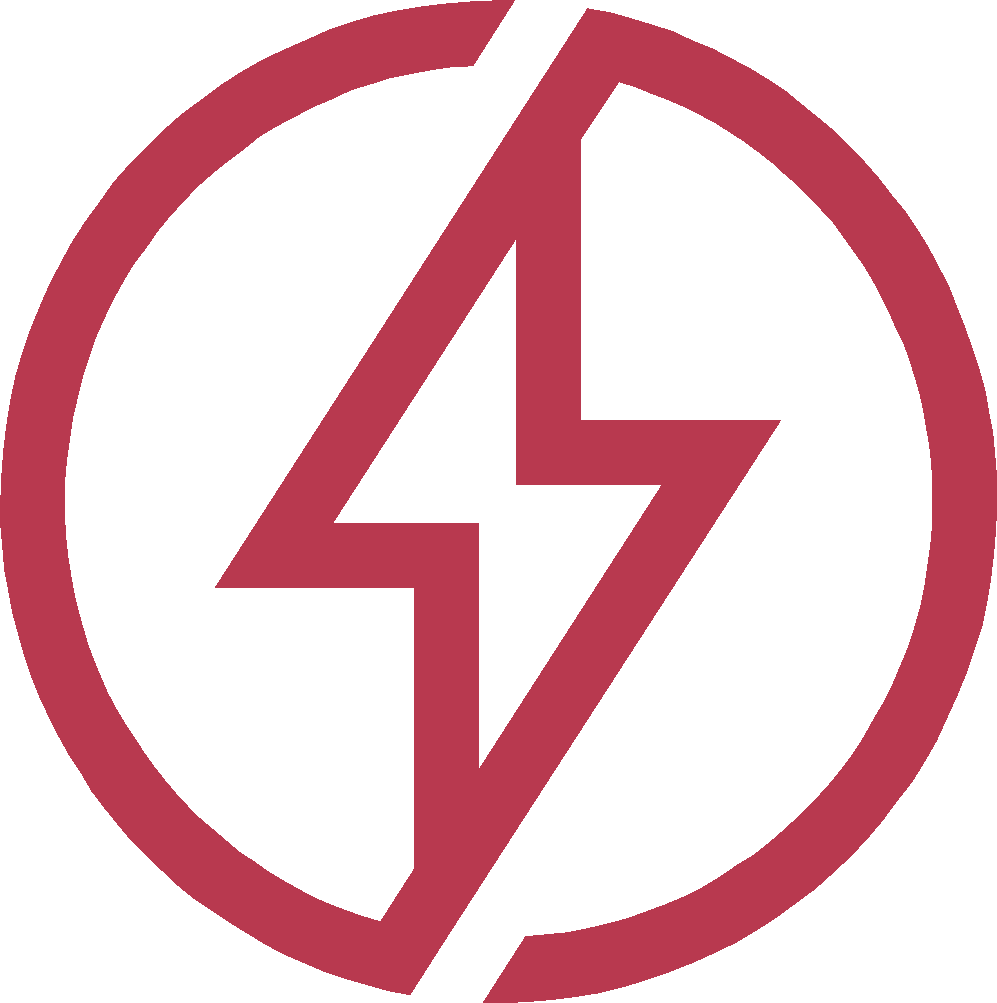 Possess a clear vision of the future and be compelled by it.
Encourage people to share ideas, needs, perspectives, dreams, and desires.
Stand for, demonstrate, and portray what you believe.
Empower people with the authority to use their own skills and knowledge.
Evaluate the people who work with them and the performance of the team.
Inspire and motivate others with passion and example.
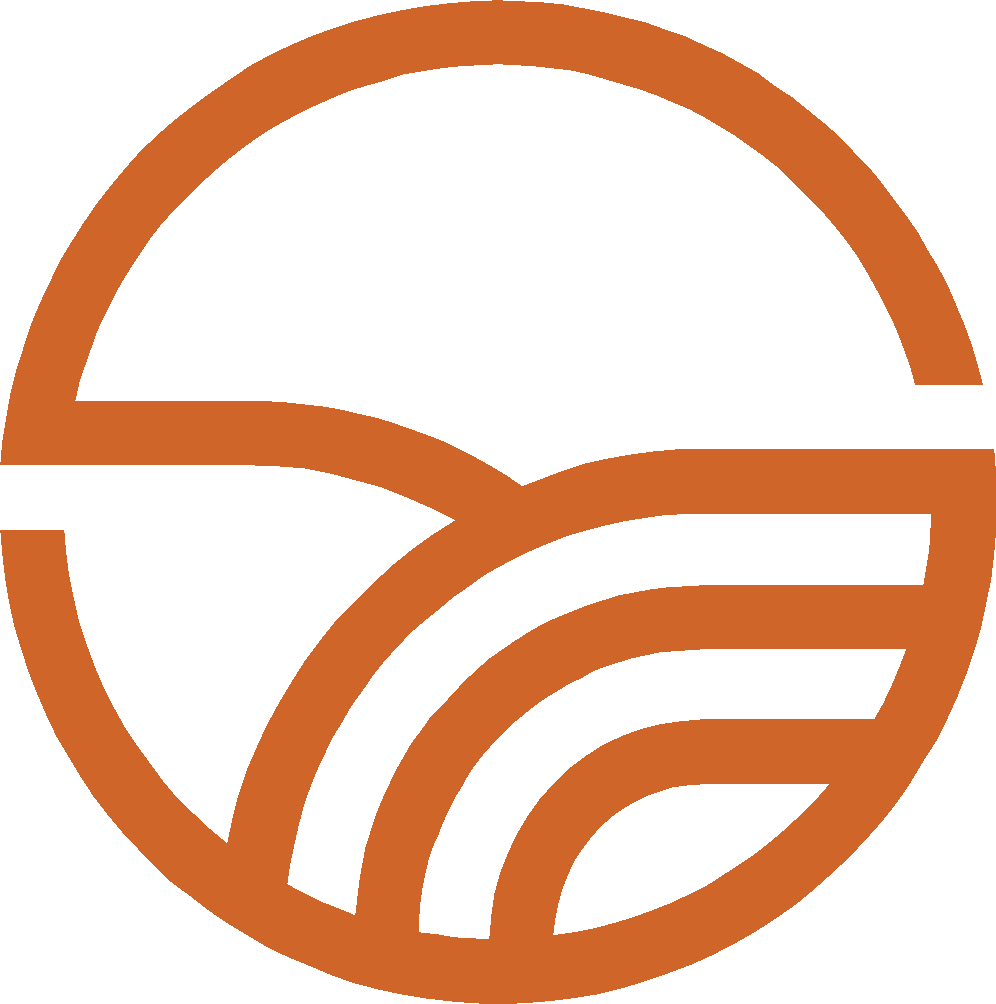 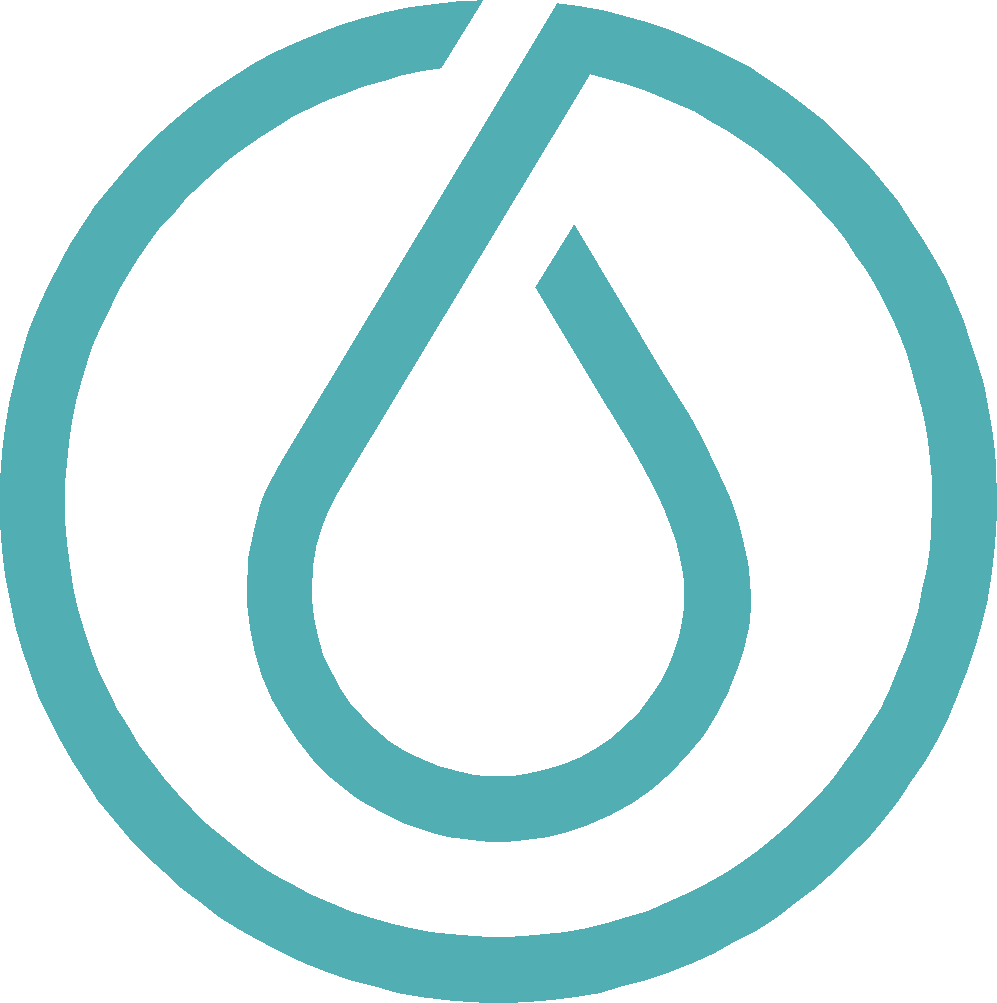 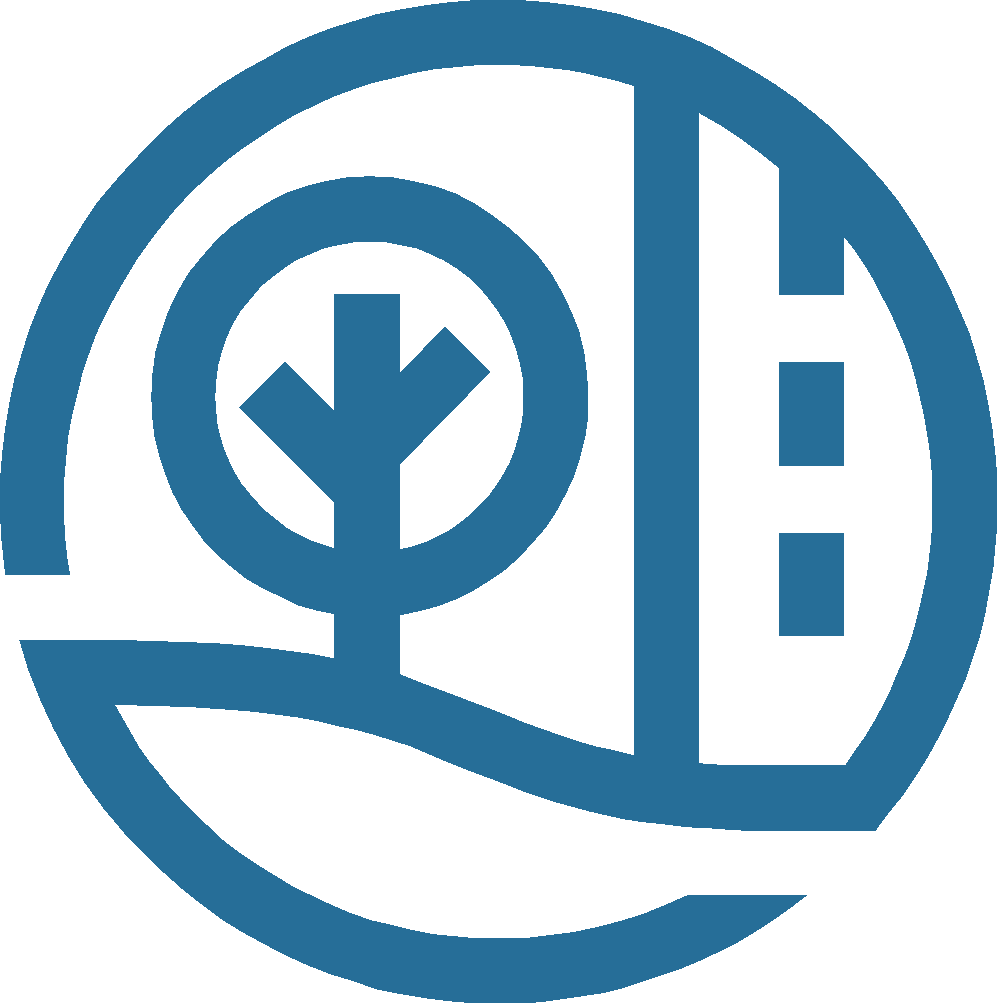 “When you include and acknowledge those in your corner, you propel yourself, your teammates, and your supporters to greater heights.”
 - Simon Sinek
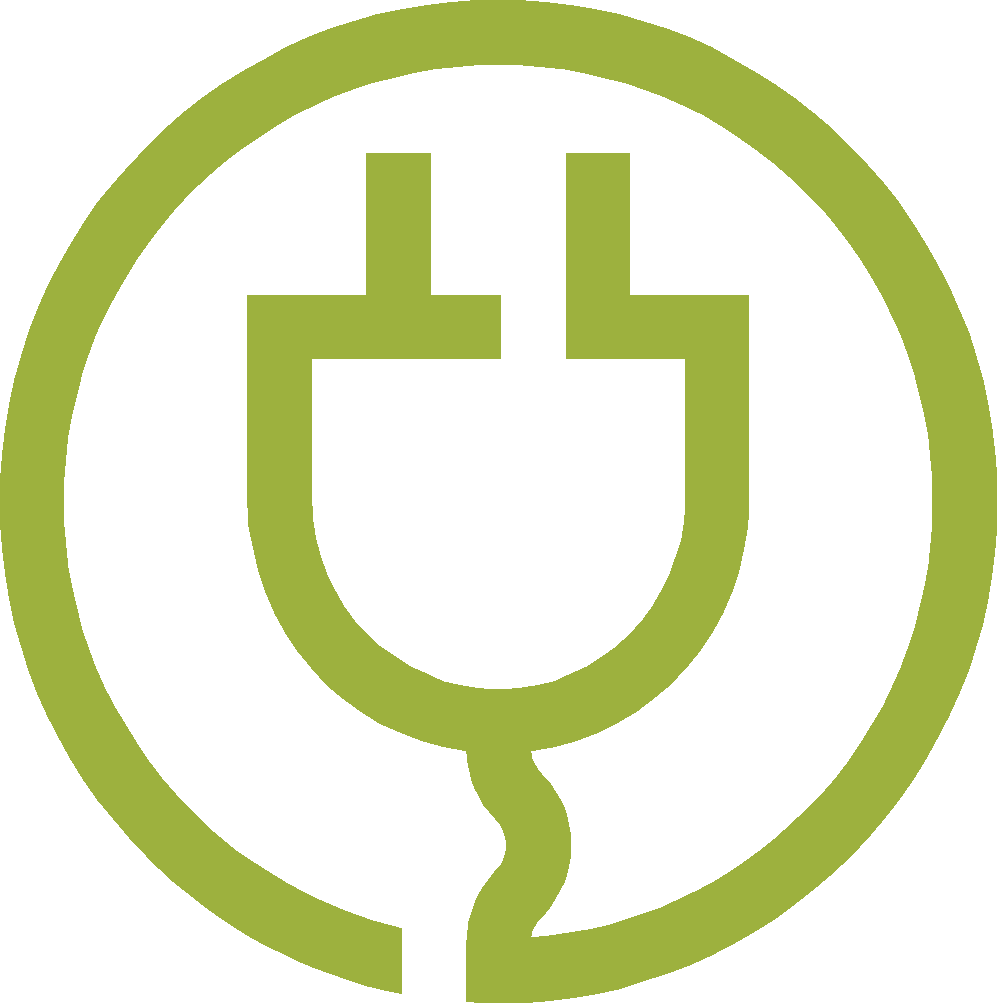 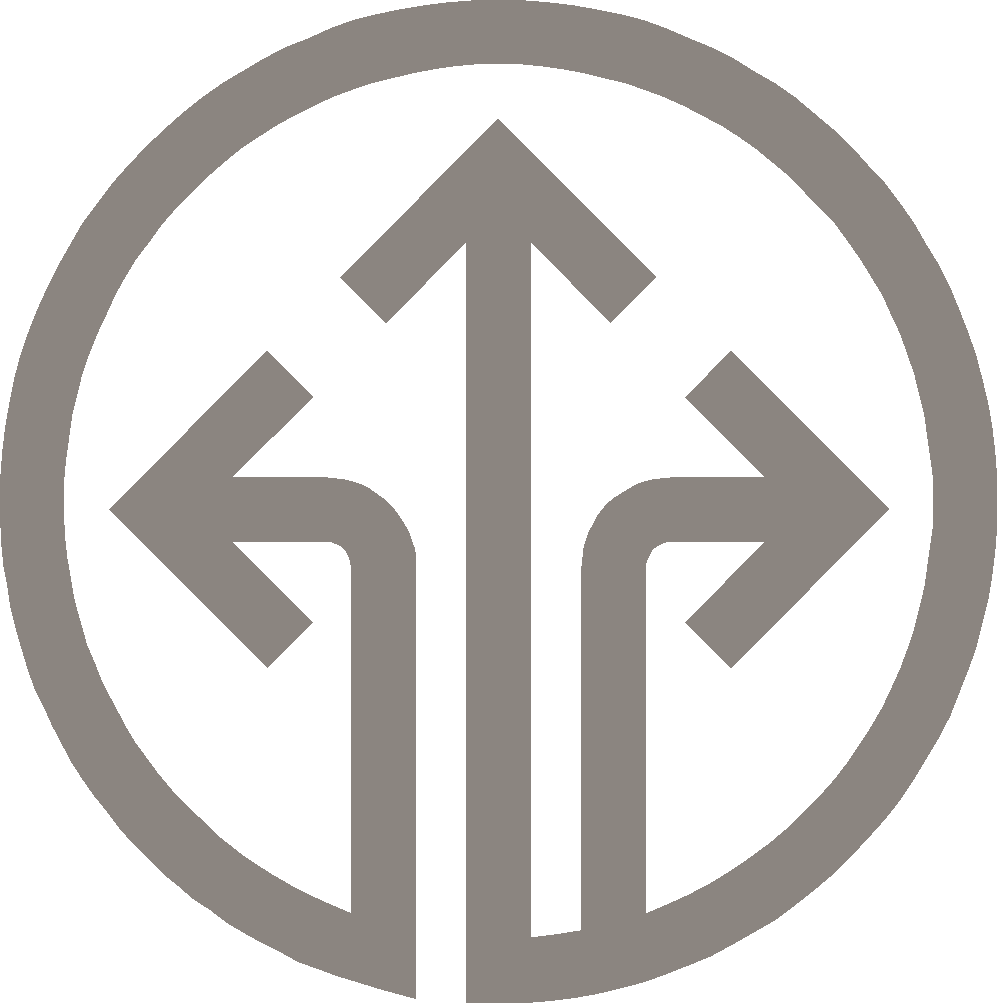 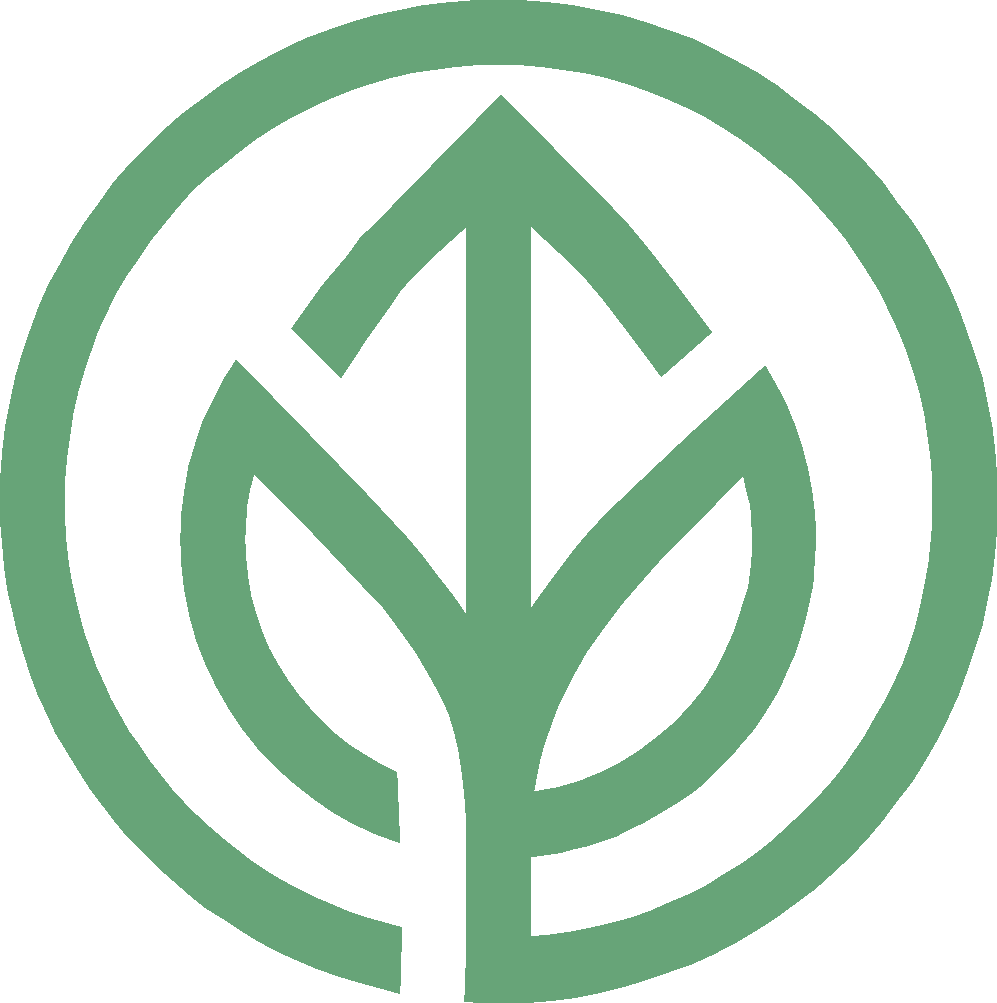 PROJECT TEAM
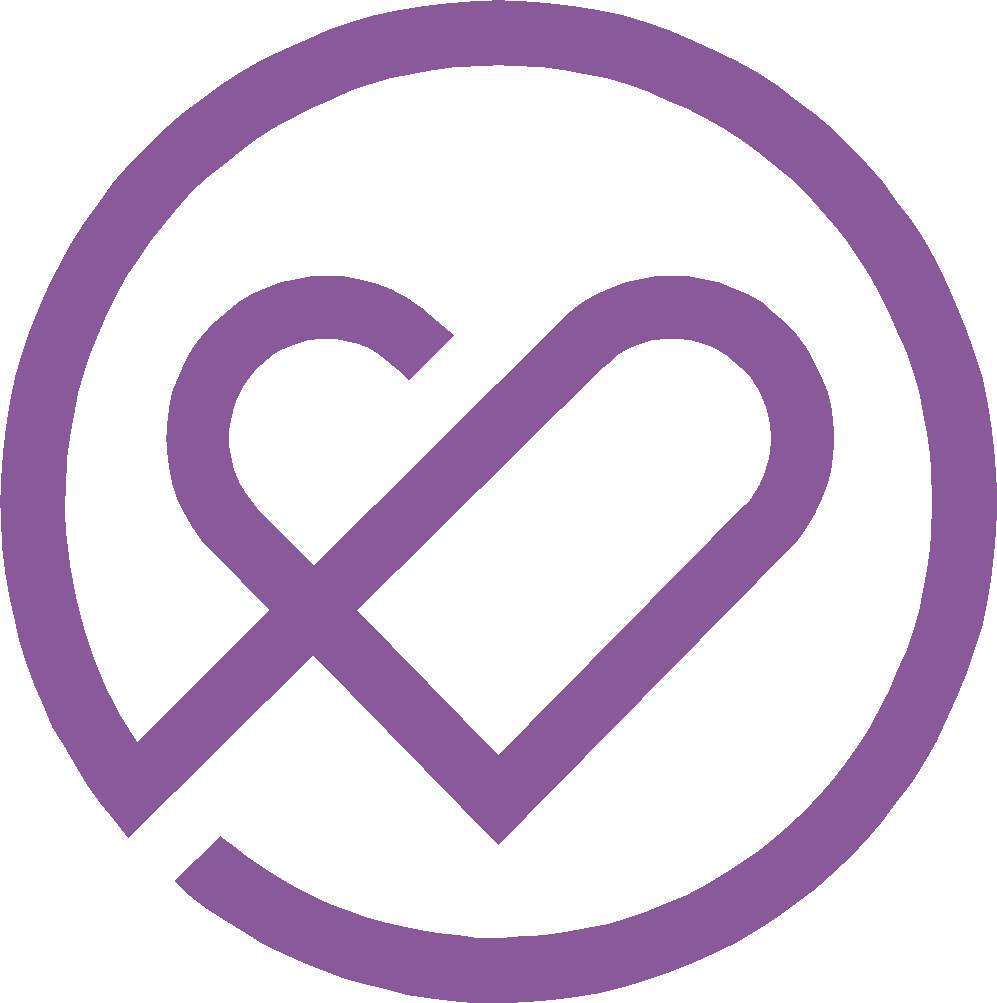 Project Lead Duties
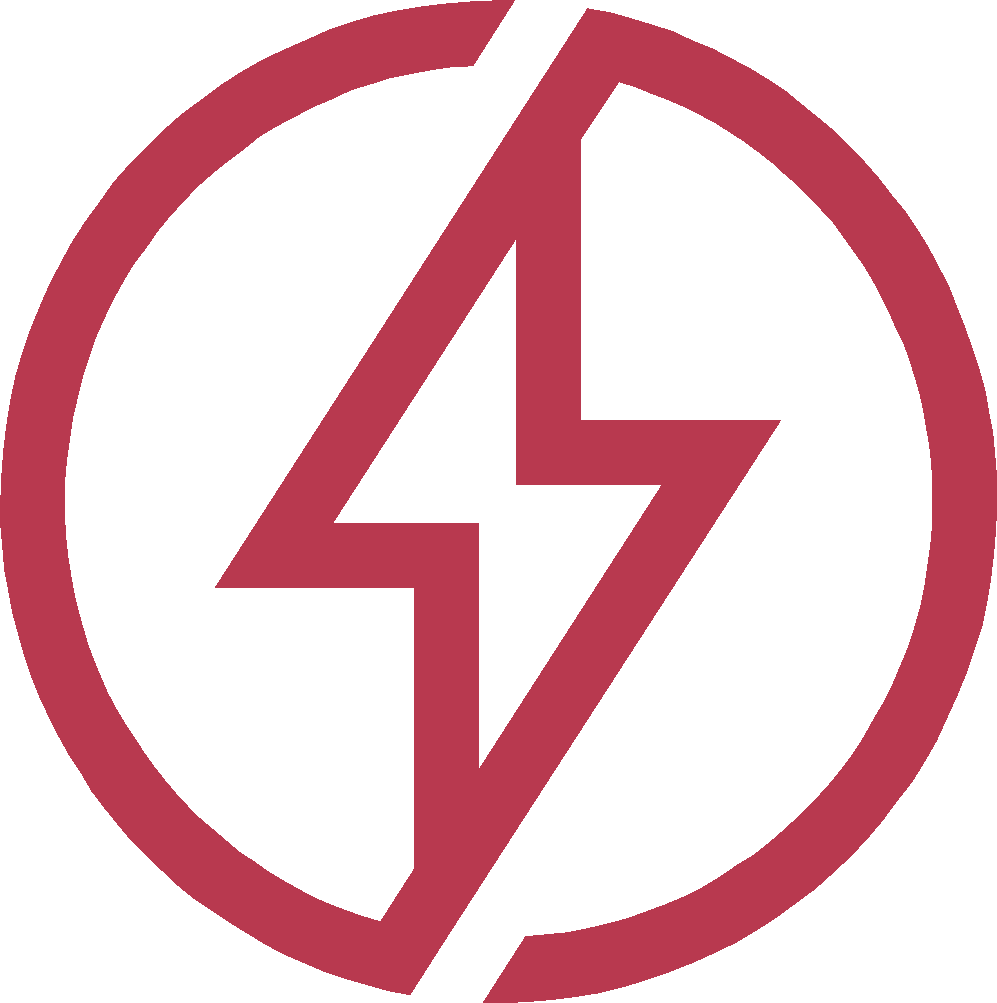 Acts as the primary point of contact (POC) for the project – coordinates communication with node leadership, advisors, partners, & NPO
Ensure that the project team effectively completes and submits all deliverables to NPO by the assigned deadlines
Respond to edits, feedback, and questions from the Project Coordination team
Report progress and issues to your lead regularly
Foster a productive team dynamic and work environment
Empower team members to take on different elements of the project
Ensure compliance with all applicable SSAI, NASA, and DEVELOP rules, regulations, policies, and procedures
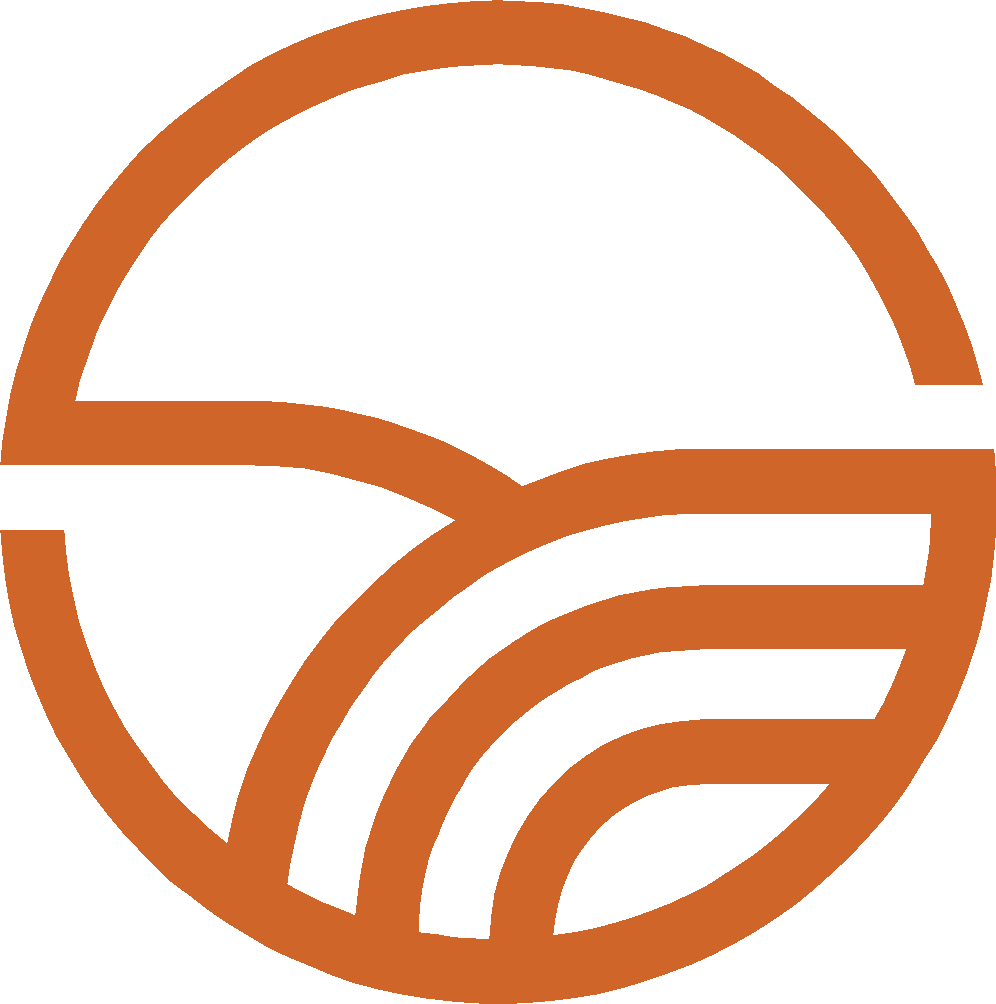 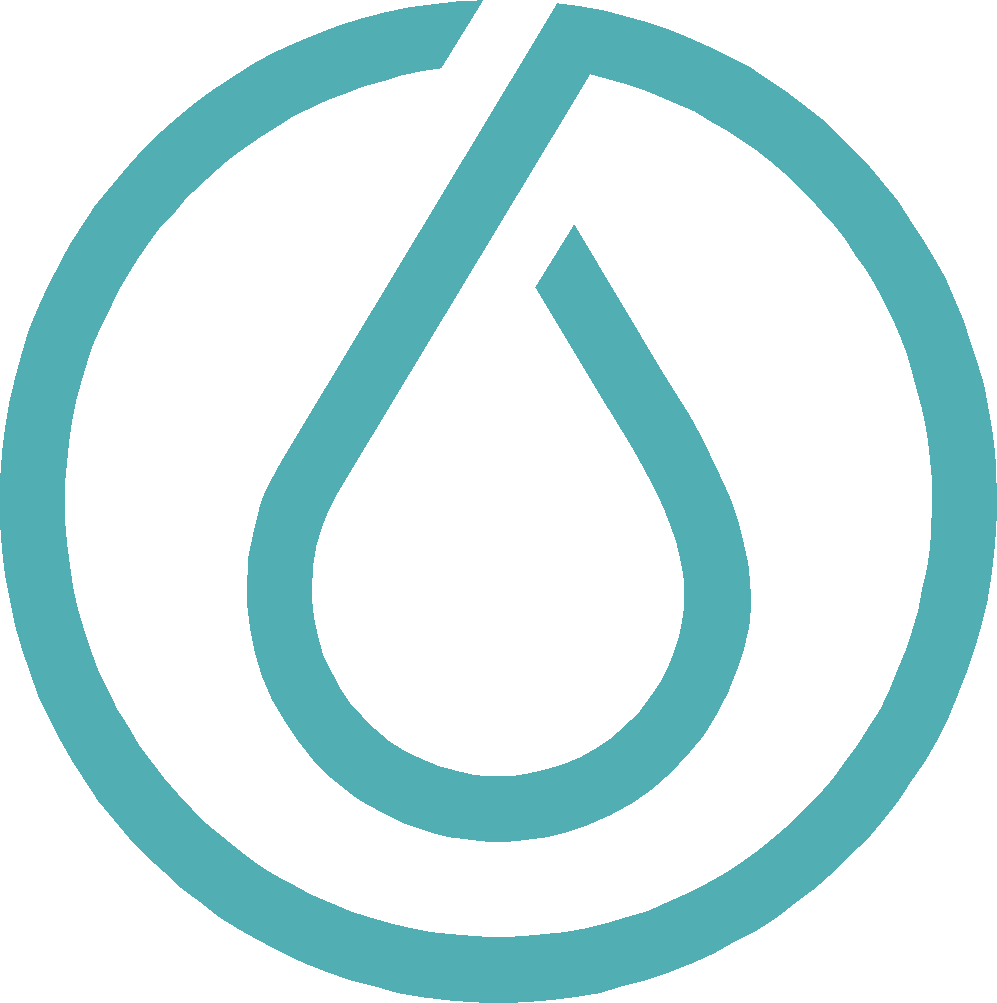 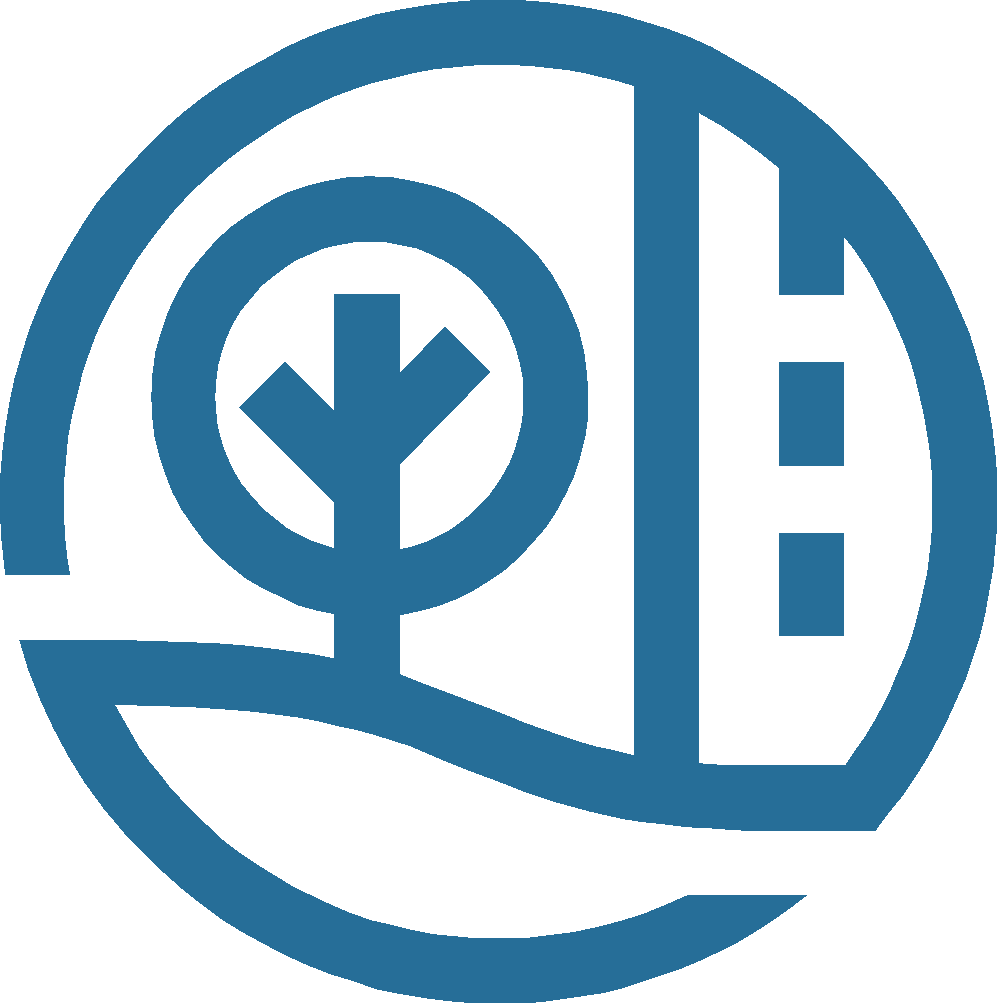 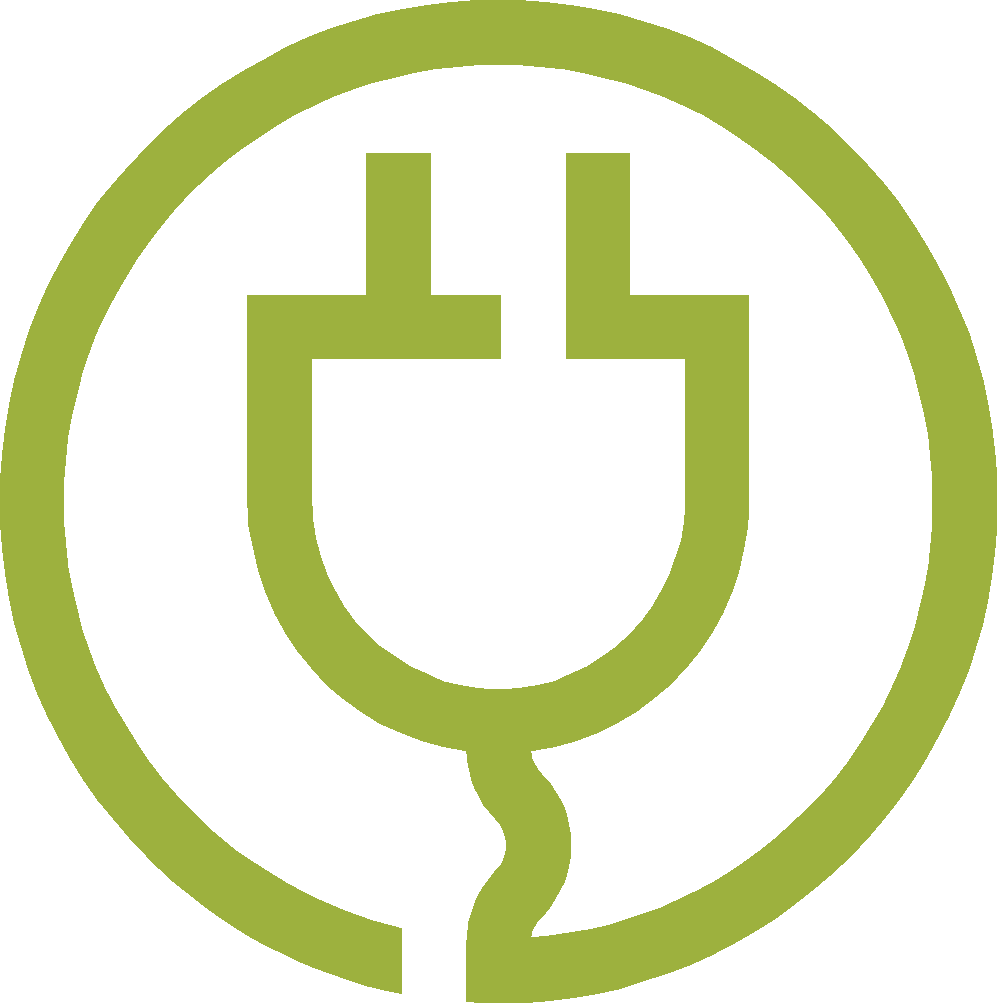 By The Way
All team members are expected to contribute equally to the project’s completion!
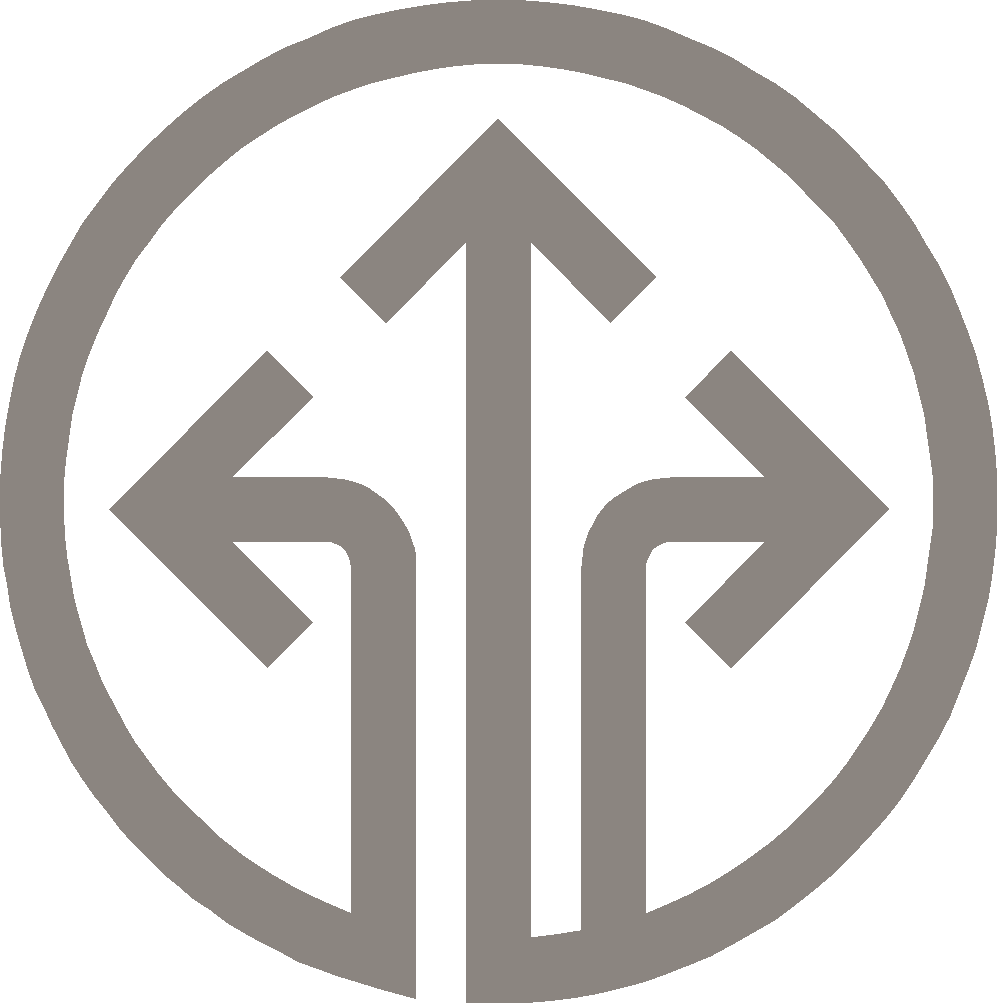 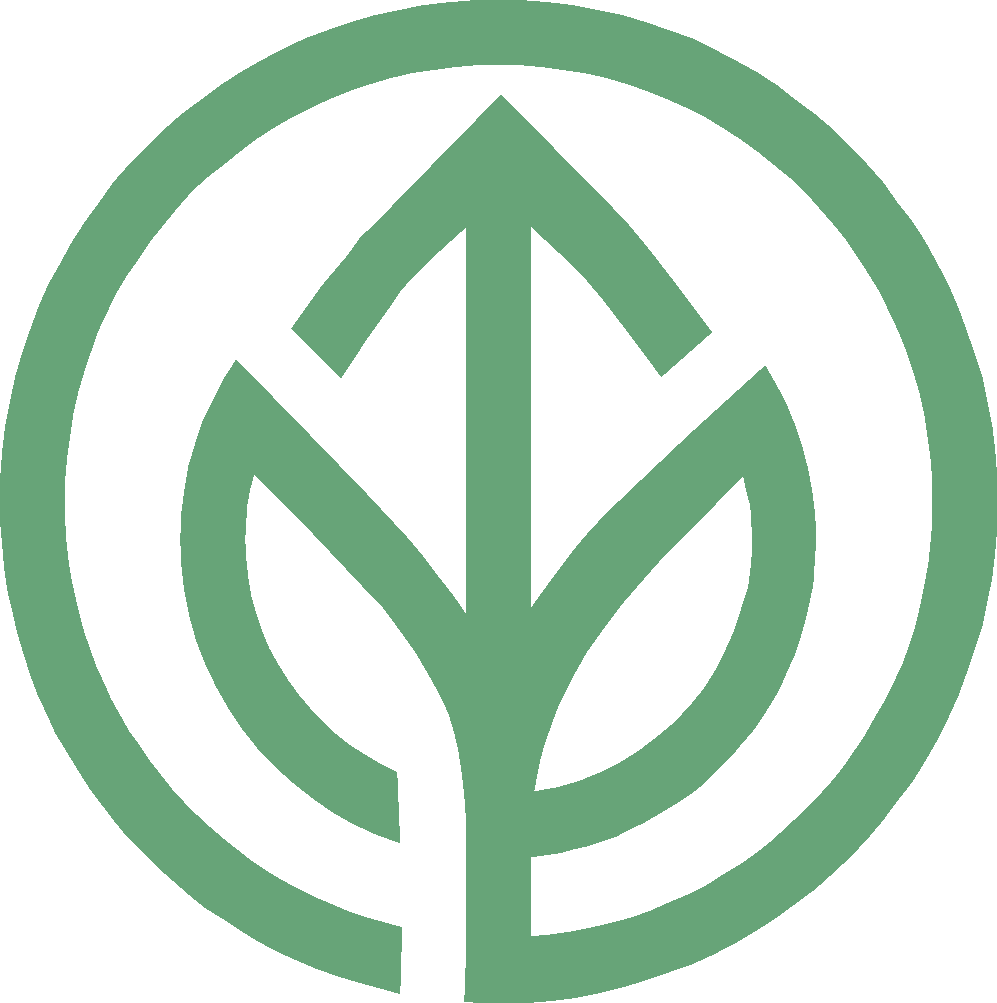 PROJECT TEAM
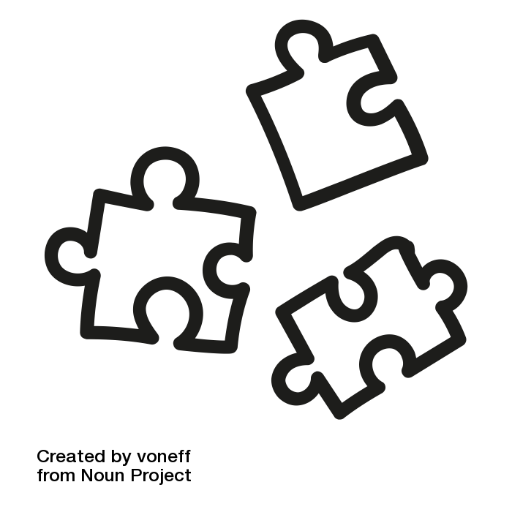 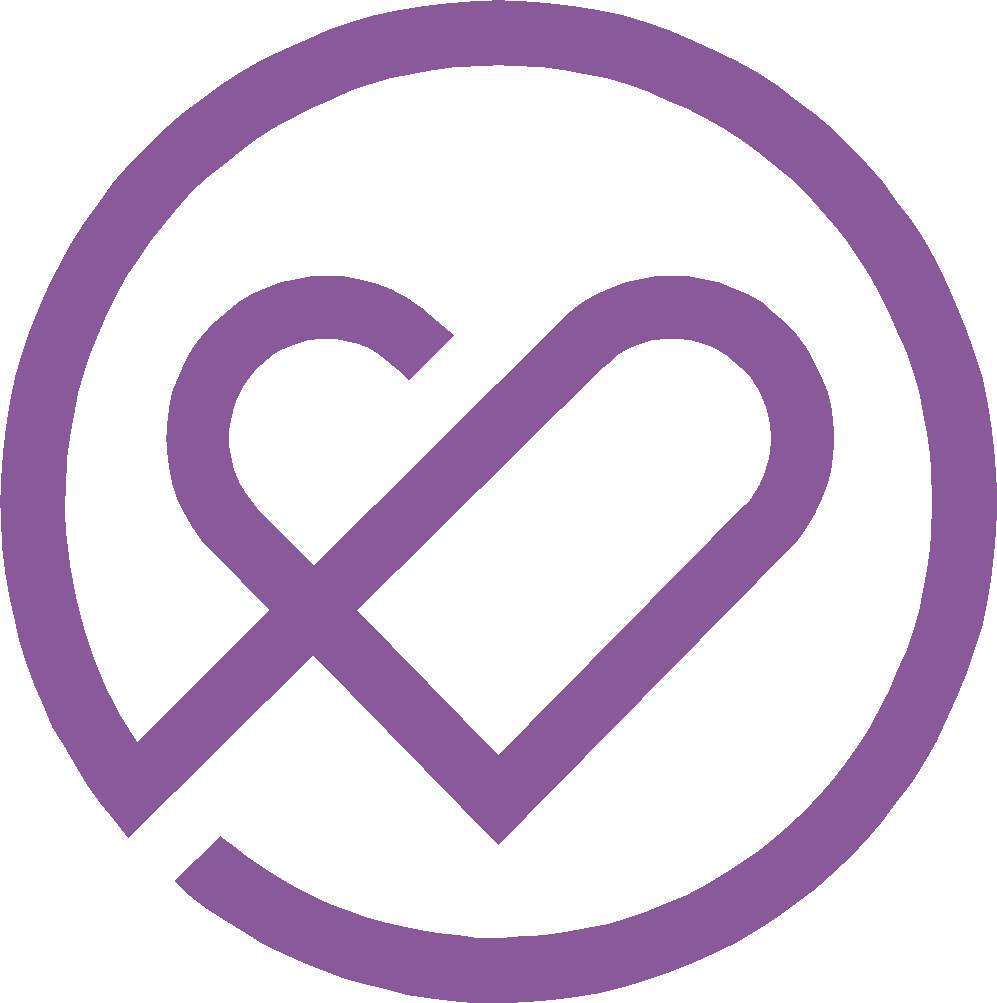 Team Management
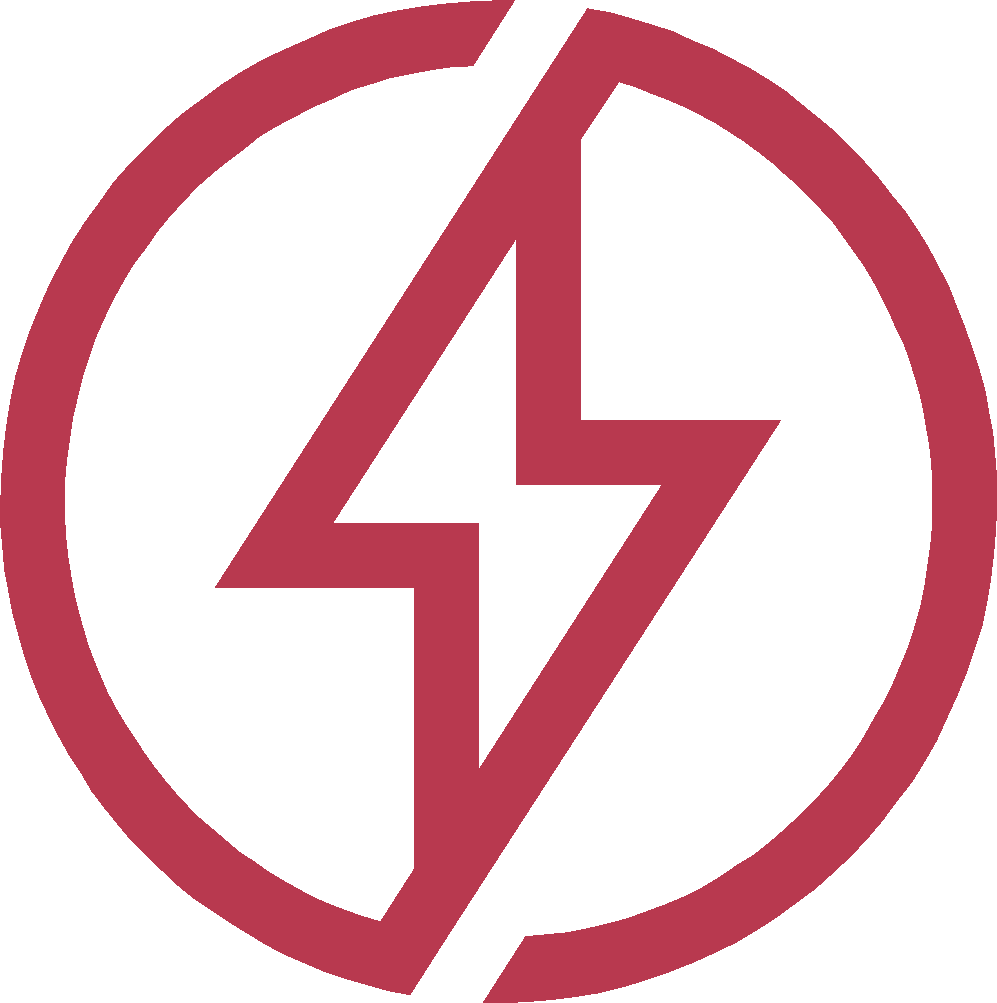 It is important to know your team’s strengths and interests in the project 
Consider activities and exercises for team members to get to know each other.
Hold ice breakers at the beginning of the term.
Continue having team activities throughout the term (lunches & outings!).
Understand team dynamics and delegate tasks accordingly.
Know team members’ personalities (NASA 4D and MBTI) and how they interact with others.
Identify the best ways to handle personnel issues when they arise.
Find out the individual goals & expectations of all team members. 
Strike a balance between team members’ learning and productivity. 
Learn team member objectives for their time with DEVELOP and beyond.
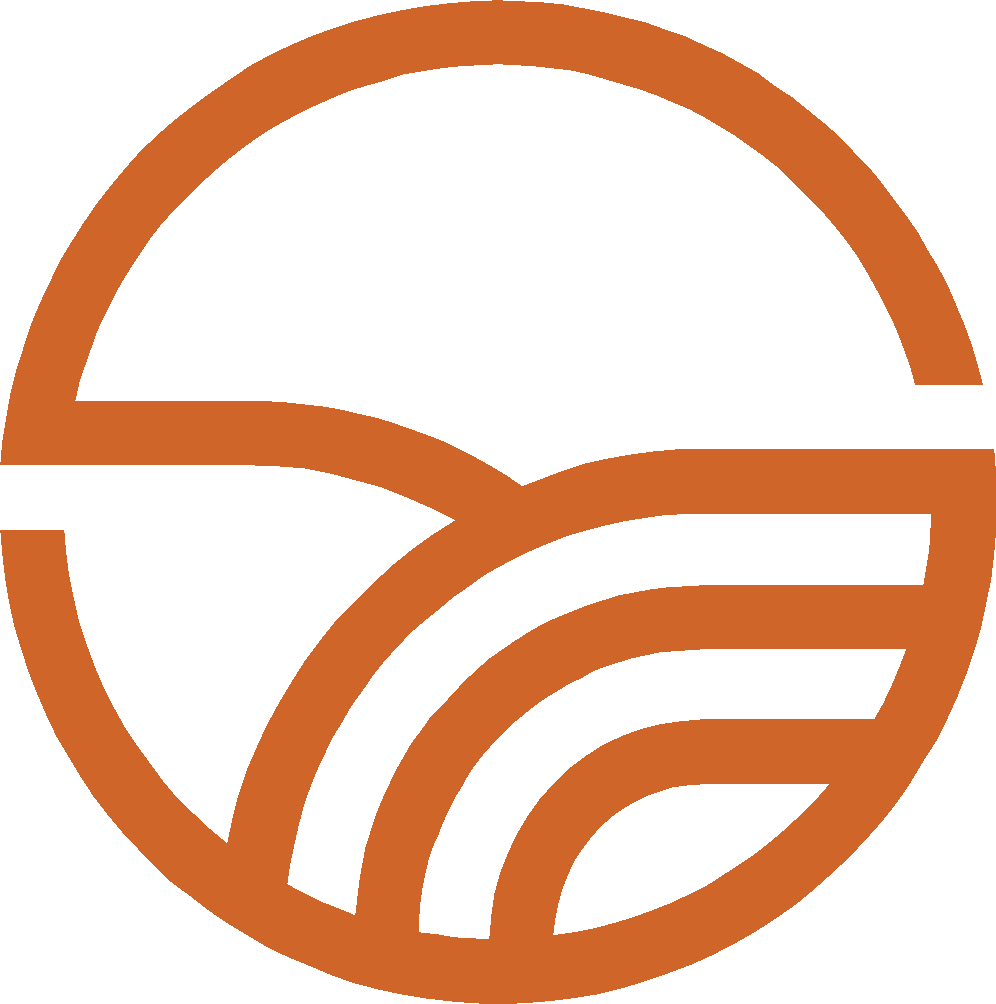 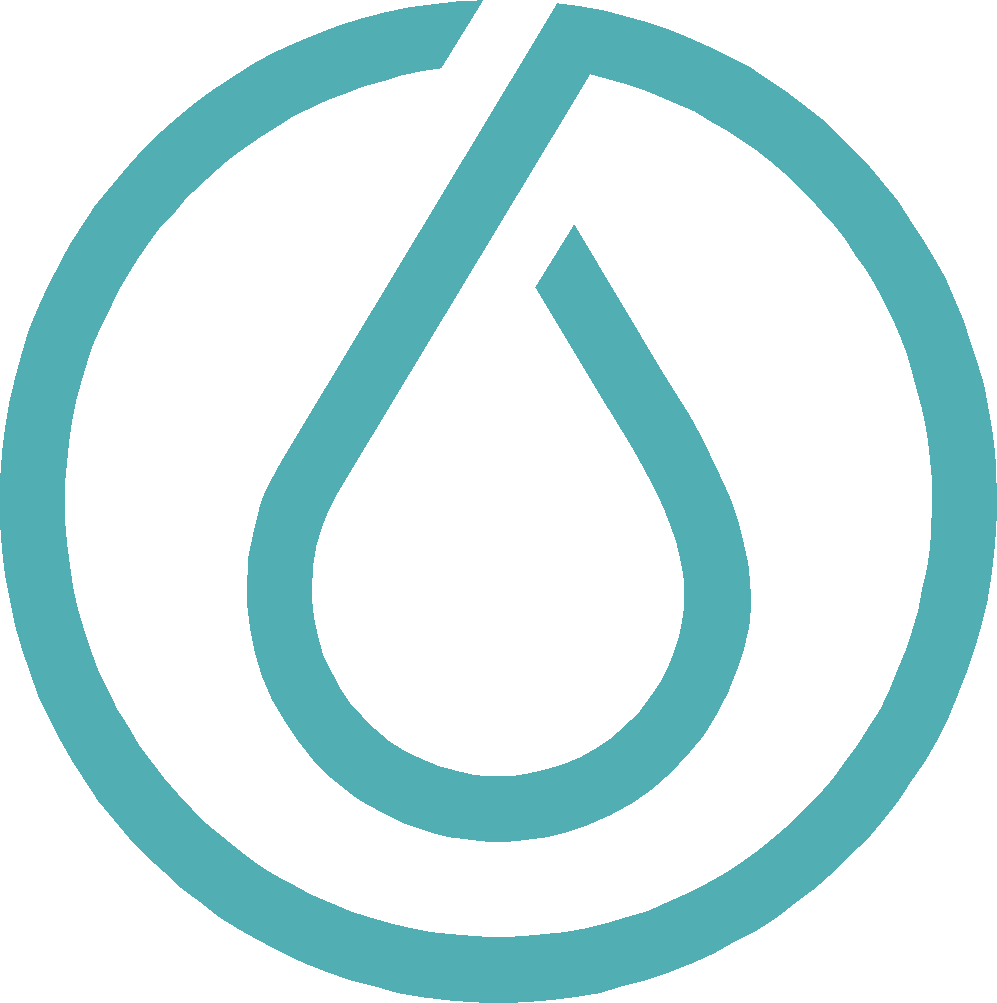 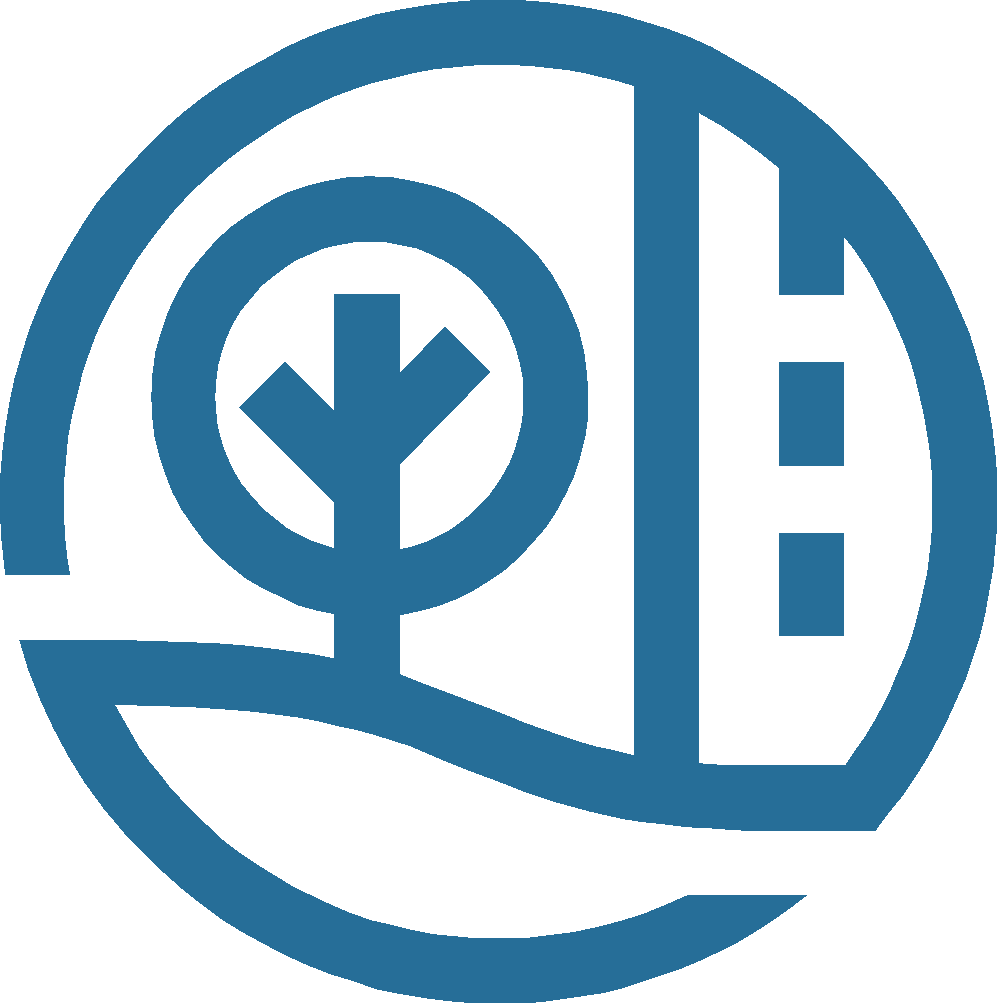 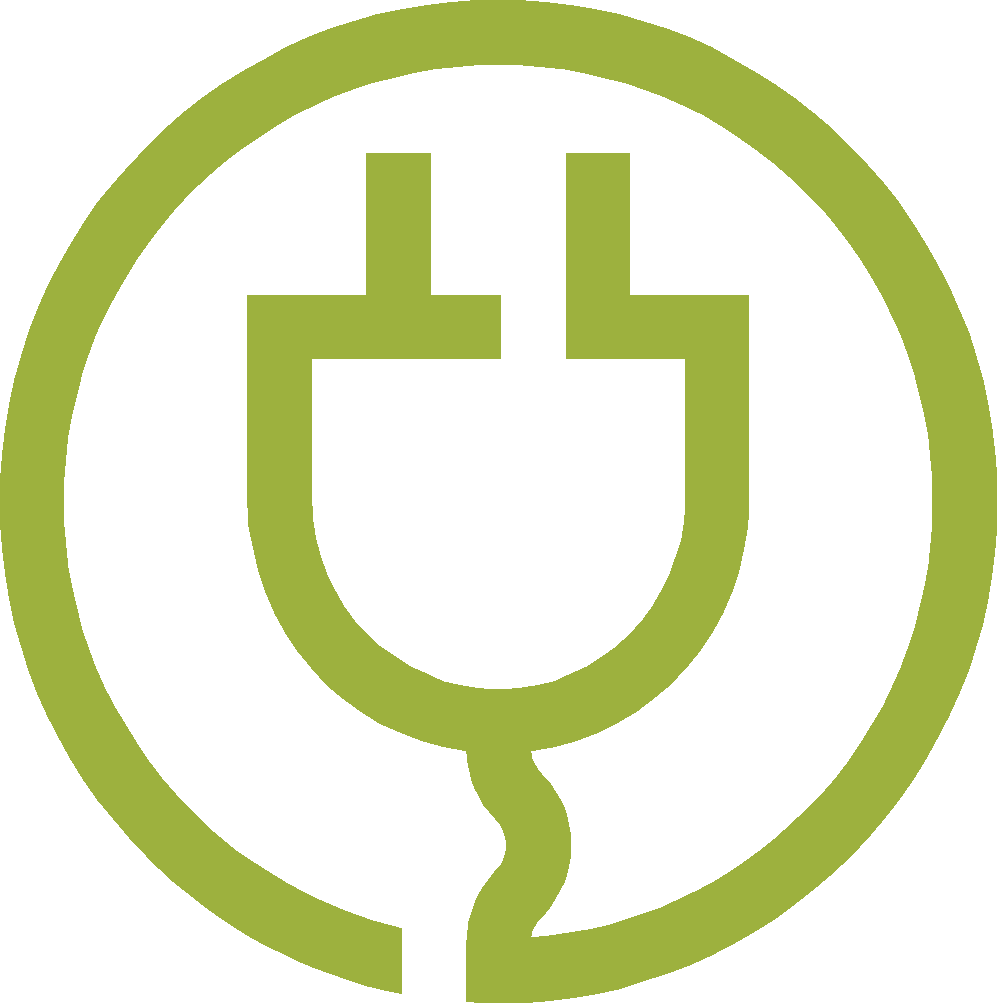 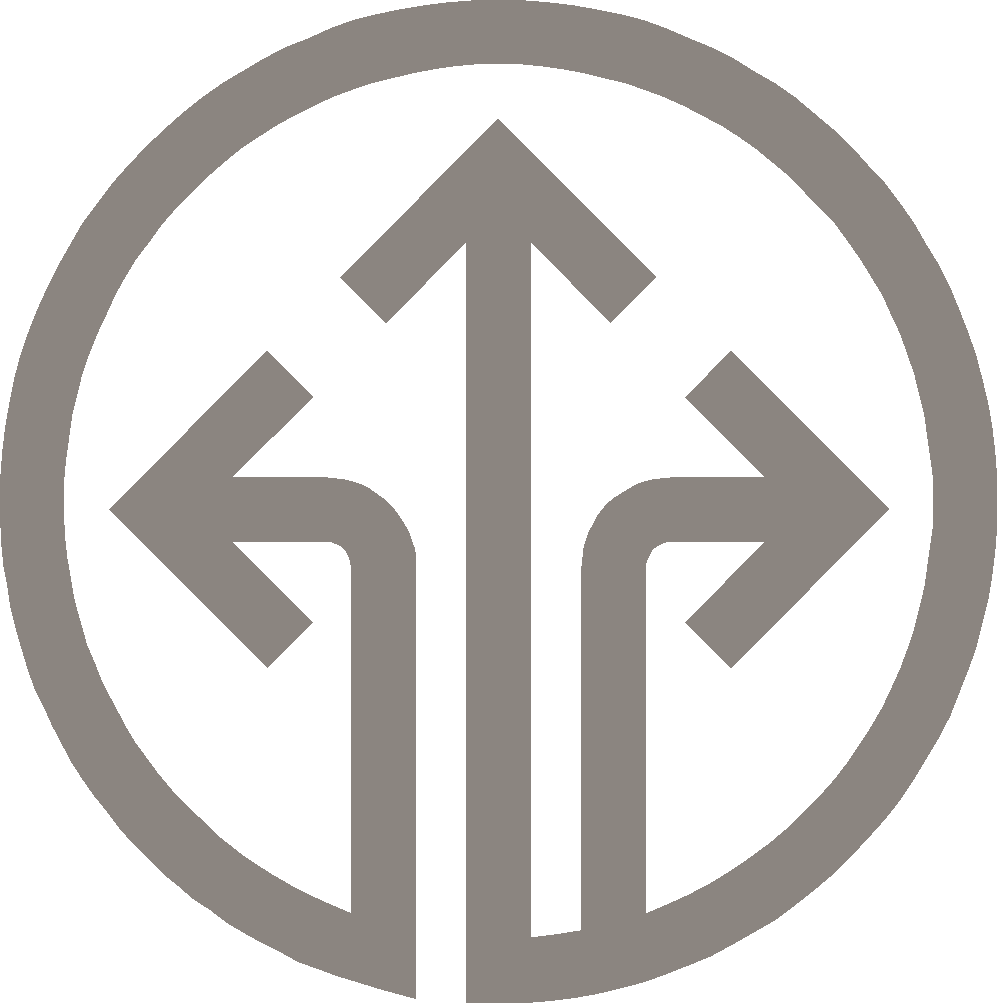 Thank You.
Joining the DEVELOP family means being part of NASA’s Legacy.
Learn it. Know it. Live it.